WATERCOLOR PROJECT PROPOSAL
Here is where your presentation begins
CONTENTS OF THIS TEMPLATE
Here’s what you’ll find in this Slidesgo template: 
A slide structure based on a project proposal presentation, which you can easily adapt to your needs. For more info on how to edit the template, please visit Slidesgo School or read our FAQs.
An assortment of graphic resources that are suitable for use in the presentation can be found in the alternative resources slide.
A thanks slide, which you must keep so that proper credits for our design are given.
A resources slide, where you’ll find links to all the elements used in the template.
Instructions for use.
Final slides with:
The fonts and colors used in the template.
A selection of illustrations. You can also customize and animate them as you wish with the online editor. Visit Storyset to find more. 
More infographic resources, whose size and color can be edited. 
Sets of customizable icons of the following themes: general, business, avatar, creative process, education, help & support, medical, nature, performing arts, SEO & marketing, and teamwork.
You can delete this slide when you’re done editing the presentation.
01
02
03
ABOUT THE PROJECT
MAJOR REQUIREMENTS
PROJECT GOALS
You can describe the topic of the section here
You can describe the topic of the section here
You can describe the topic of the section here
04
05
06
SNEAK PEEK
PROJECT STAGES
OUR TEAM
You can describe the topic of the section here
You can describe the topic of the section here
You can describe the topic of the section here
OUR COMPANY
You can give here a brief description of the topic you want to talk about. For example, if you want to talk about Mercury, you can say that it’s the smallest planet in the entire Solar System
WHAT WE ARE WORKING ON
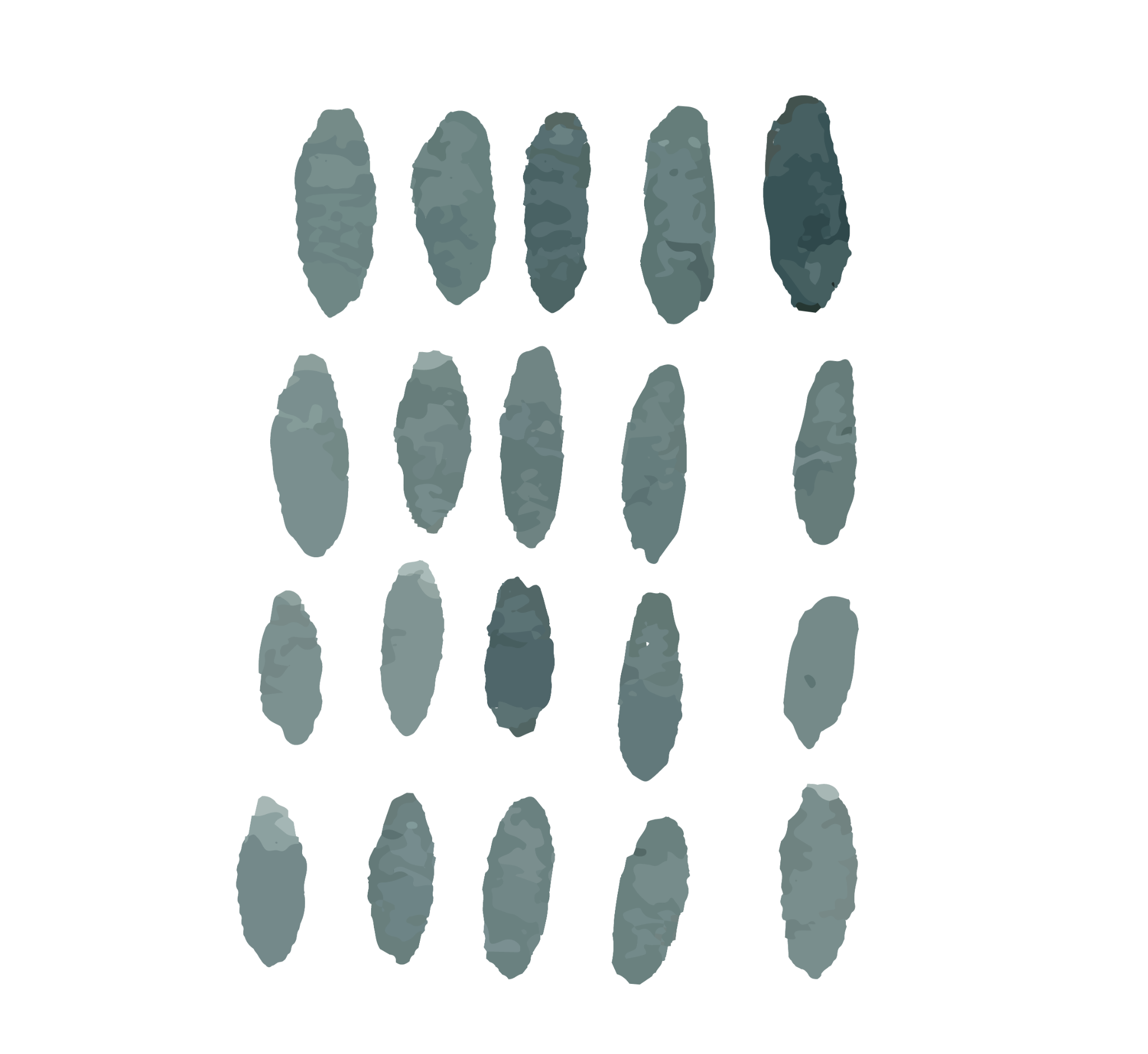 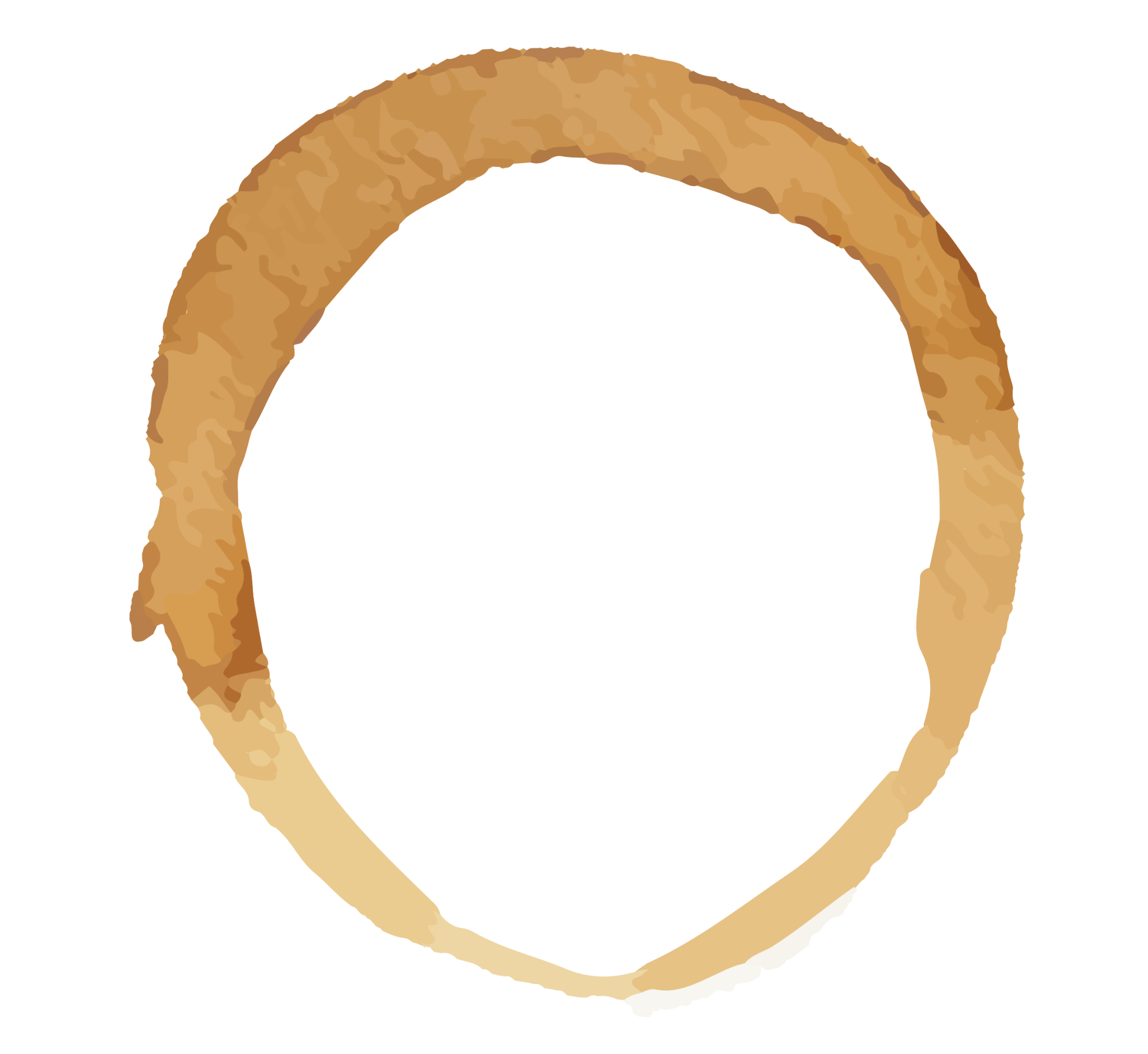 MERCURY
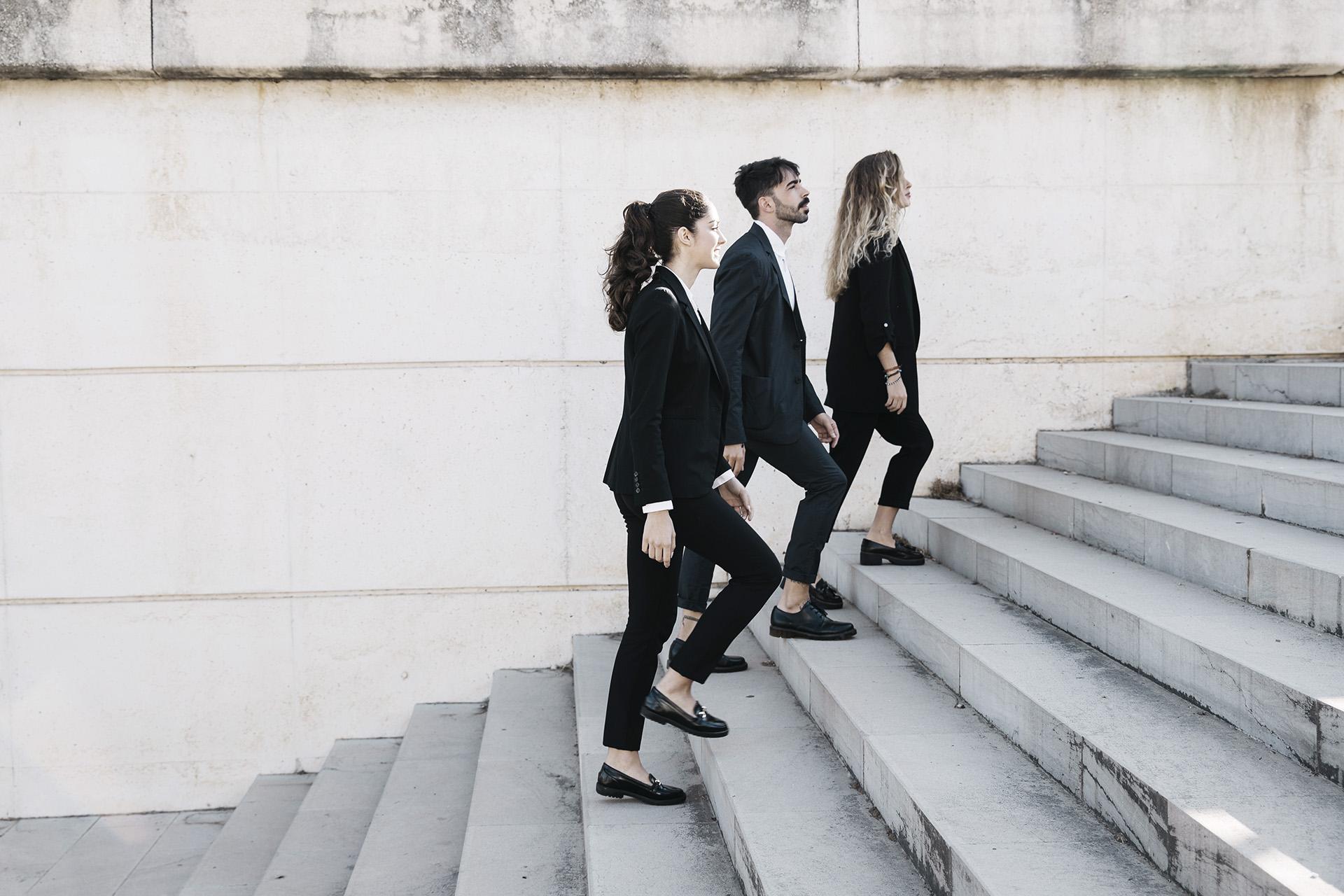 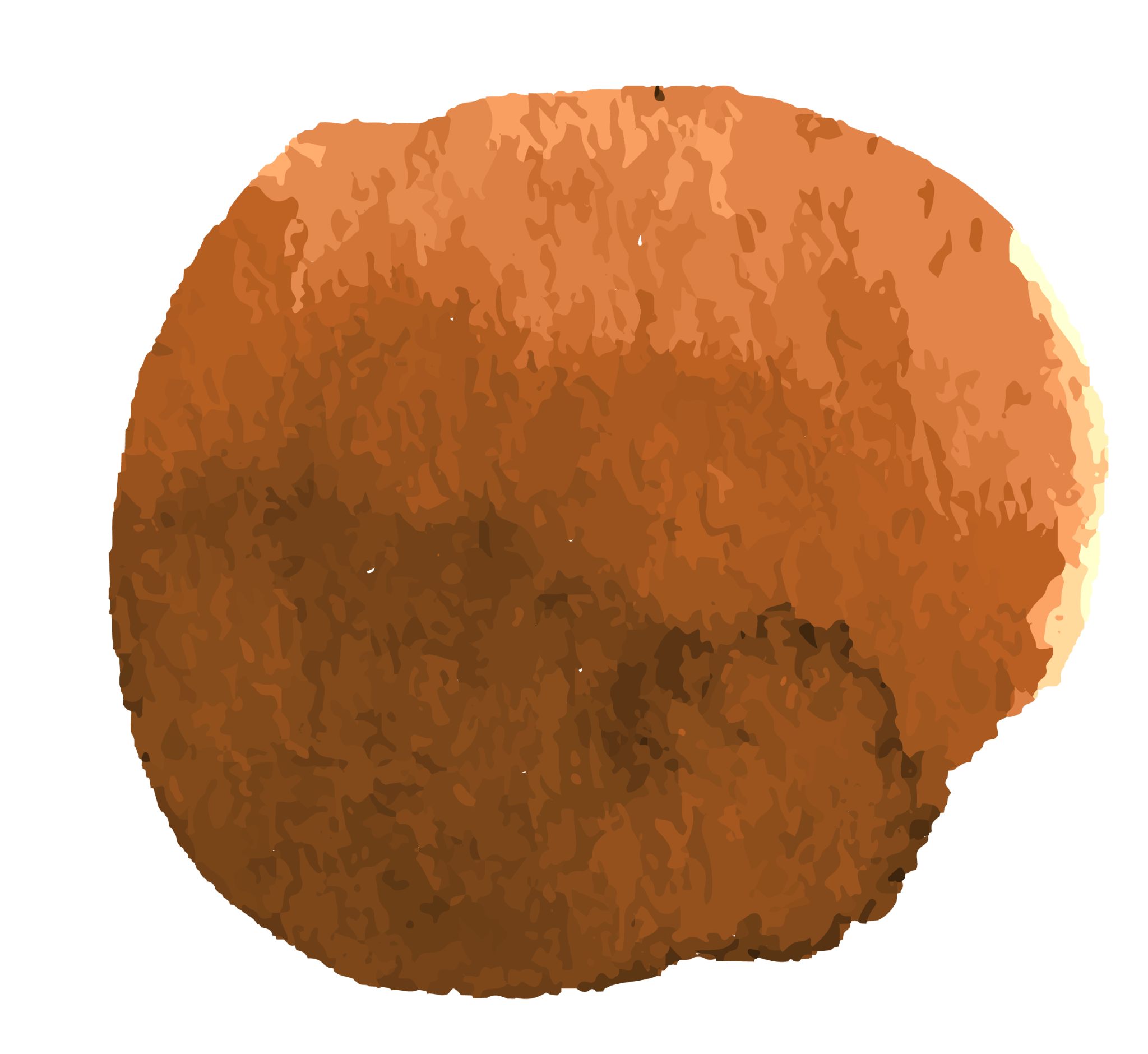 1
It’s the closest planet to the Sun and the smallest one in the Solar System
VENUS
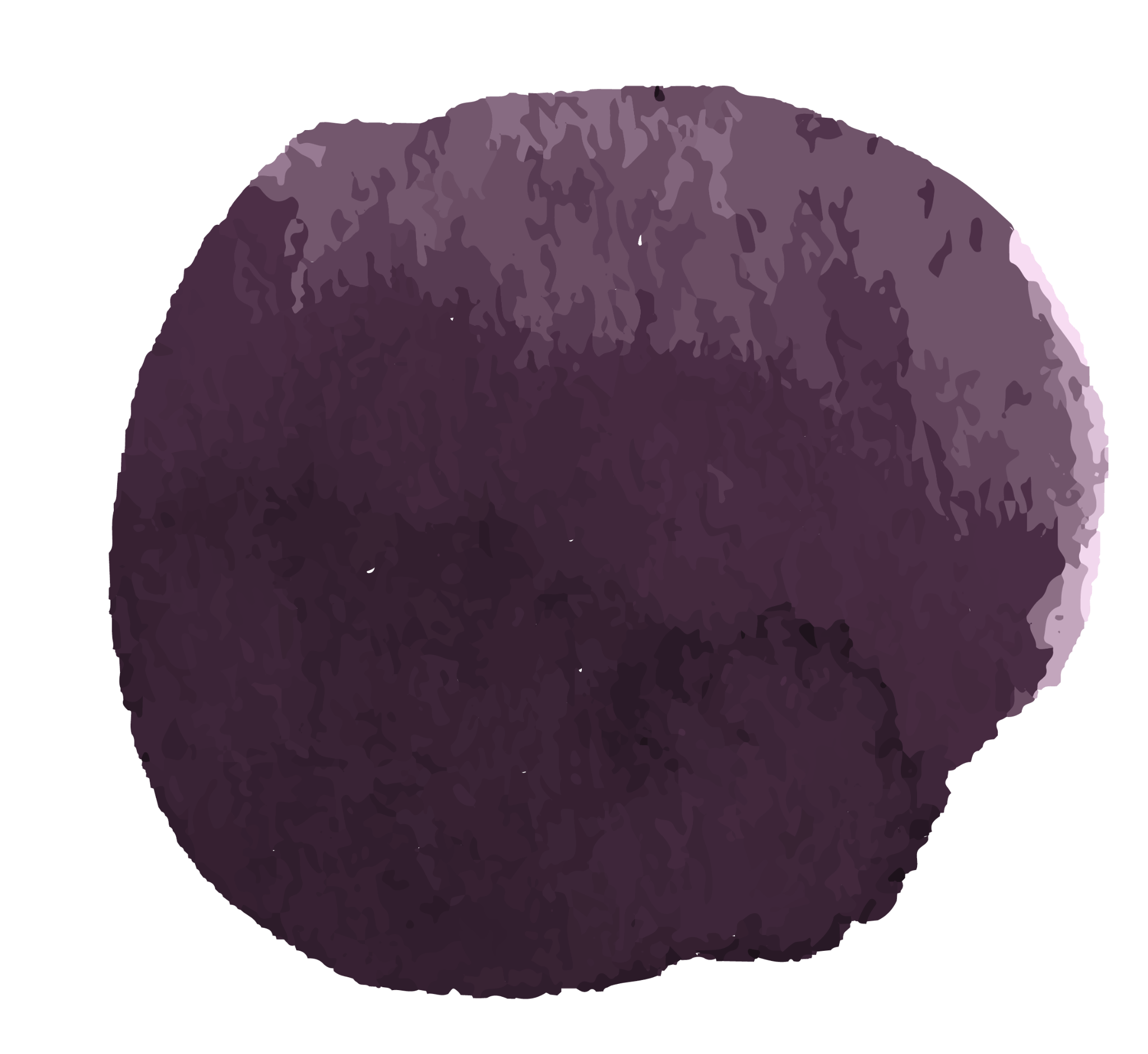 2
Venus has a beautiful name and is the second planet from the Sun
MARS
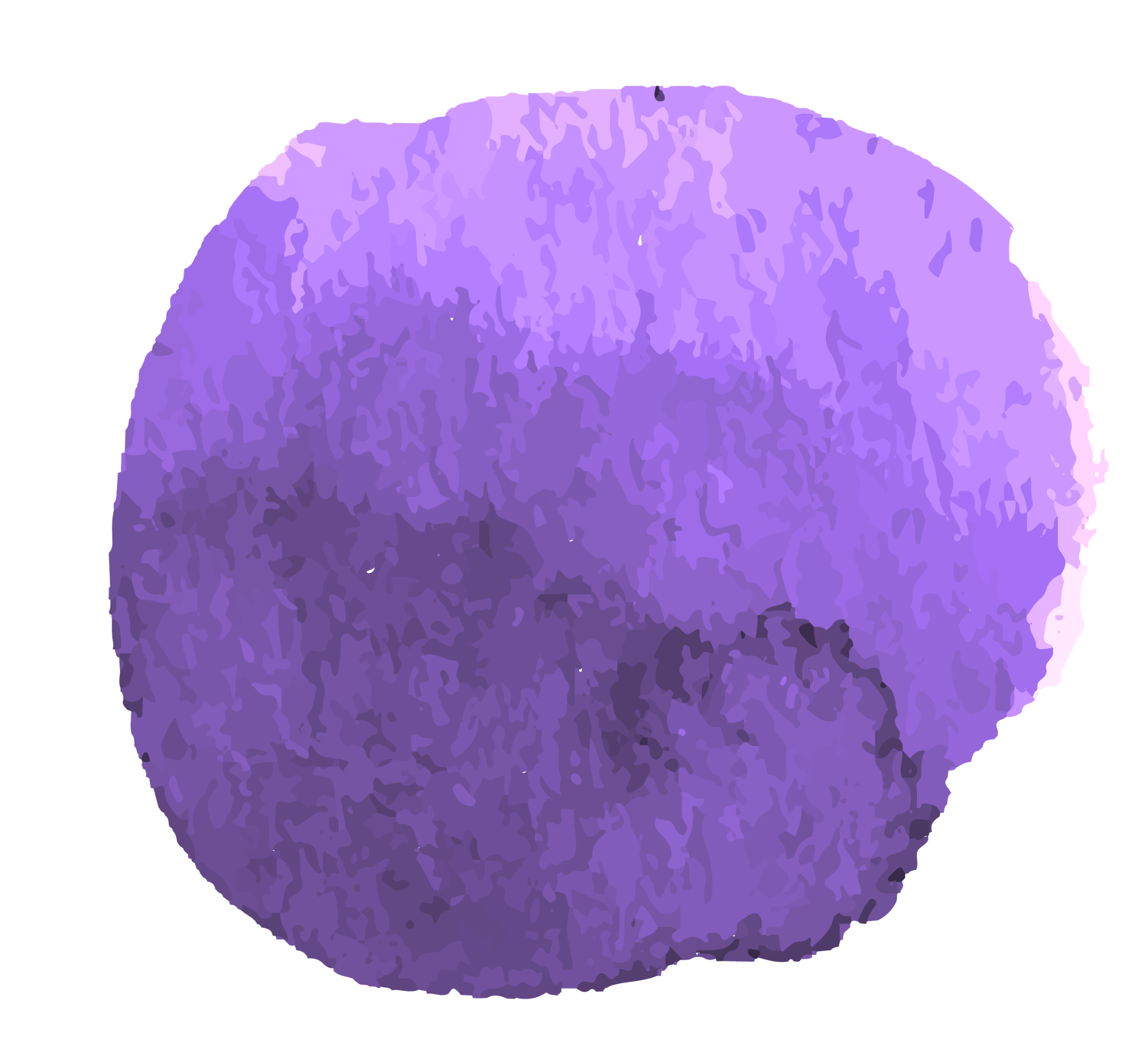 3
Despite being red, Mars is actually a cold place. It’s full of iron oxide dust
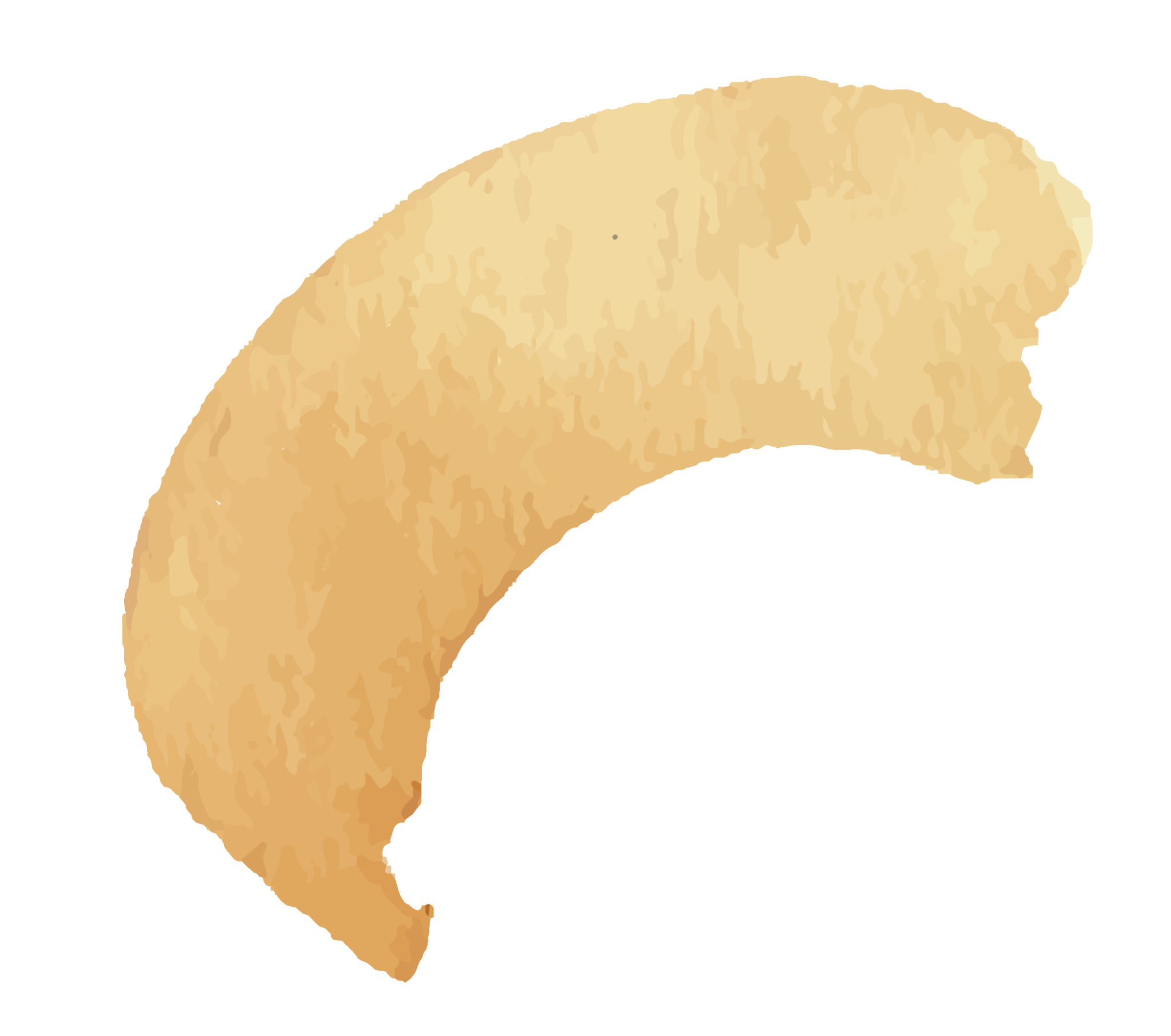 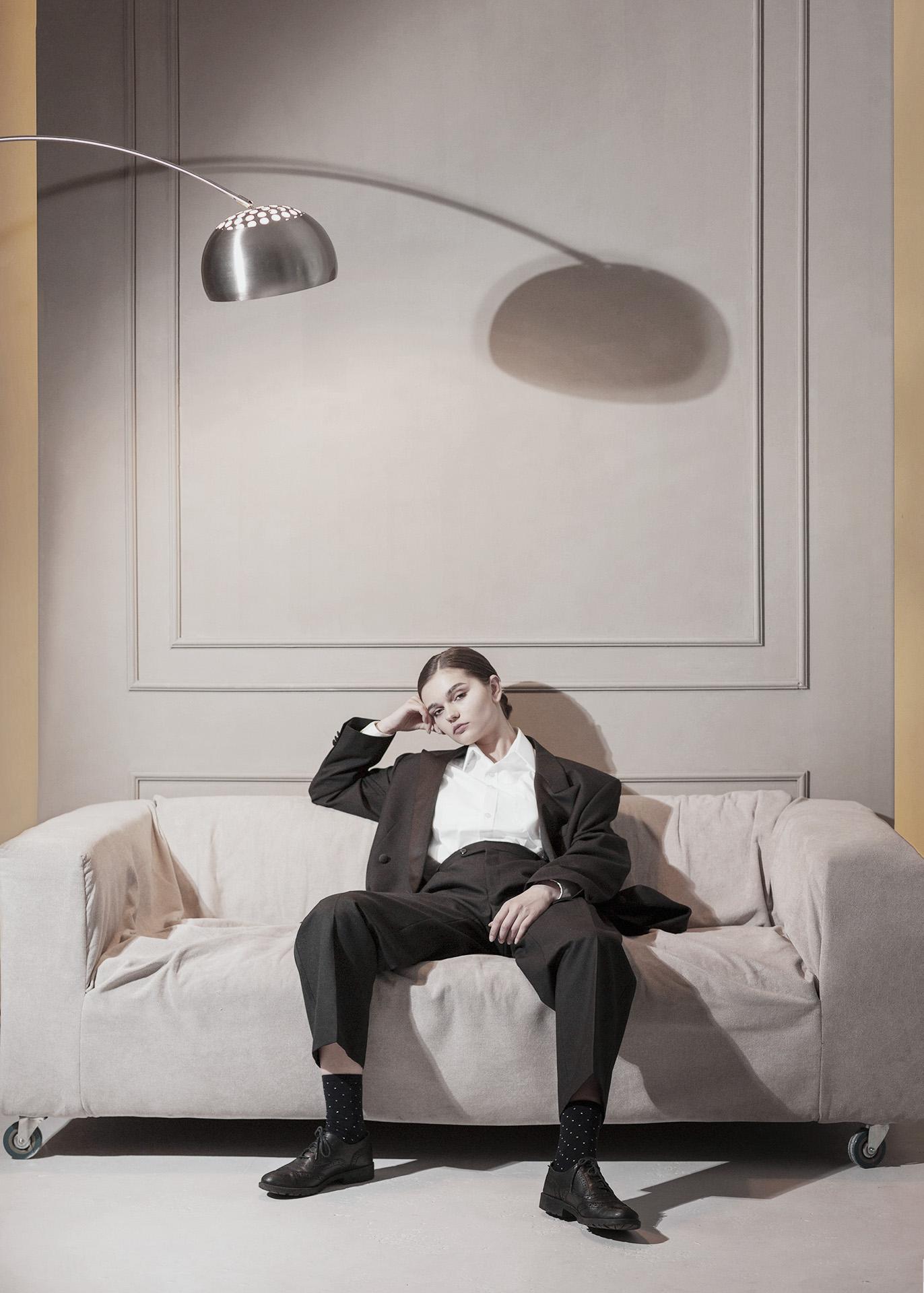 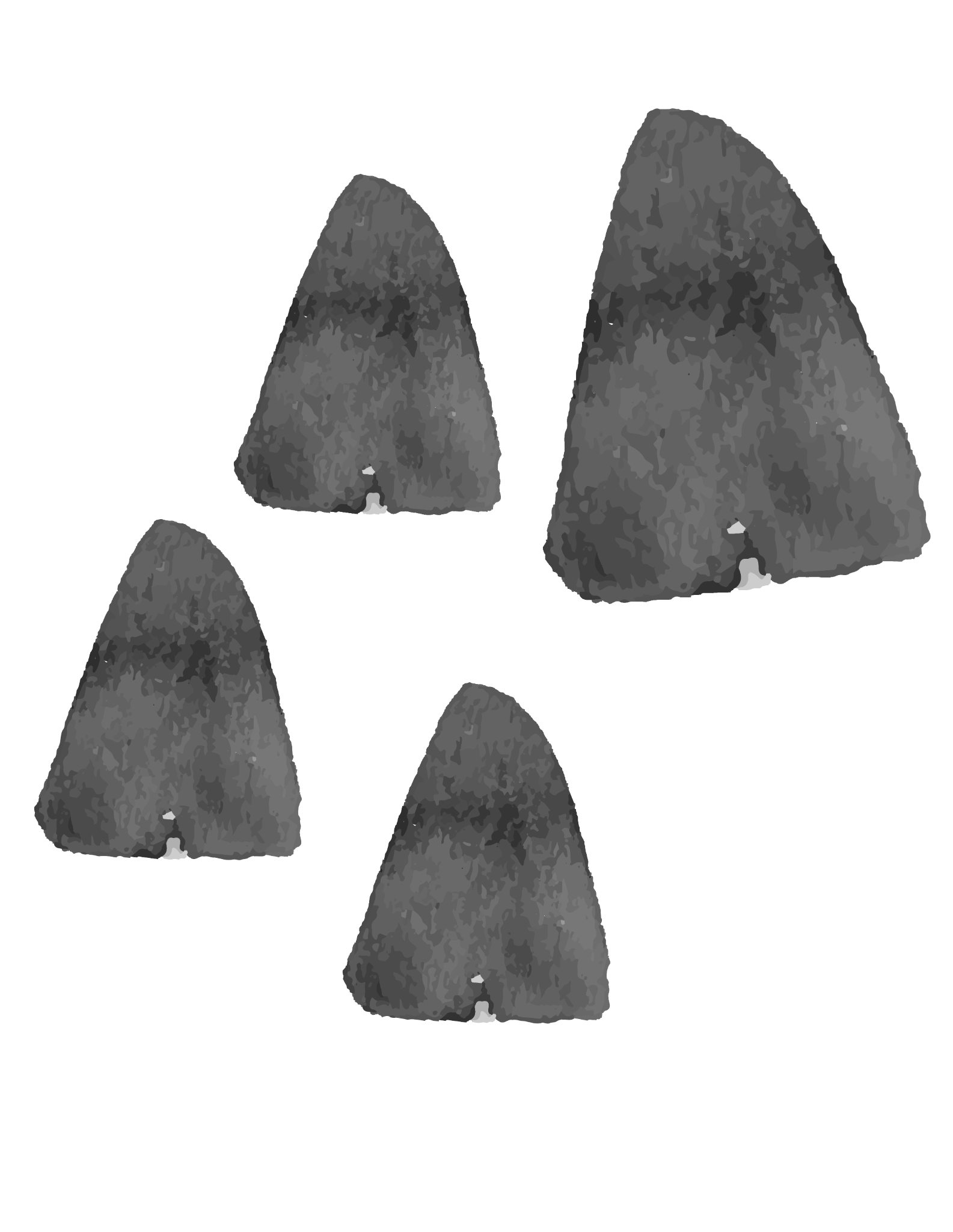 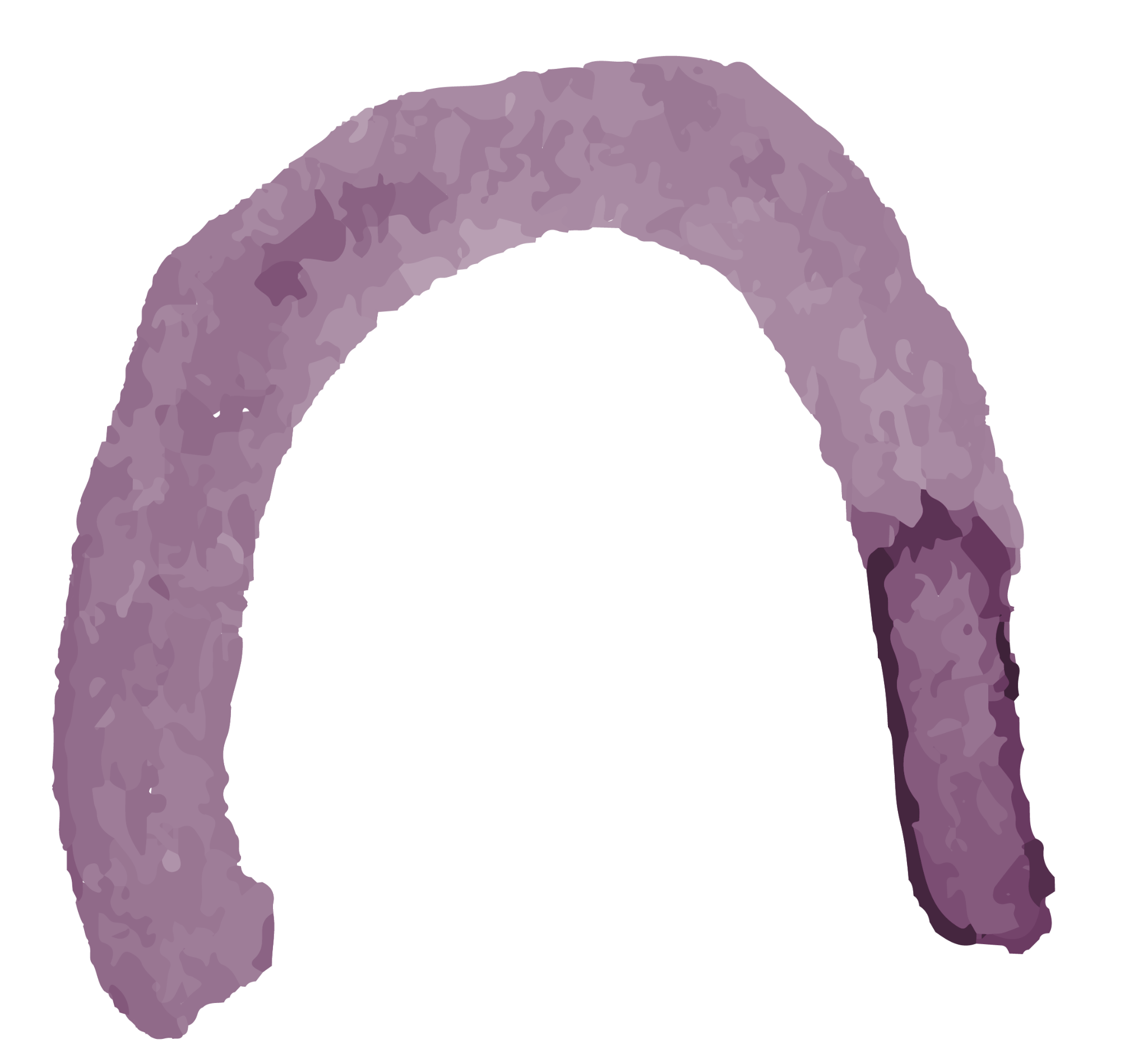 ABOUT THE PROJECT
Do you know what helps you make your point clear? Lists like this one:
They’re simple 
You can organize your ideas clearly
You’ll never forget to buy milk!
And the most important thing: the audience won’t miss the point of your presentation
“This is a quote, words full of wisdom that someone important said and can make the reader get inspired.”
—SOMEONE FAMOUS
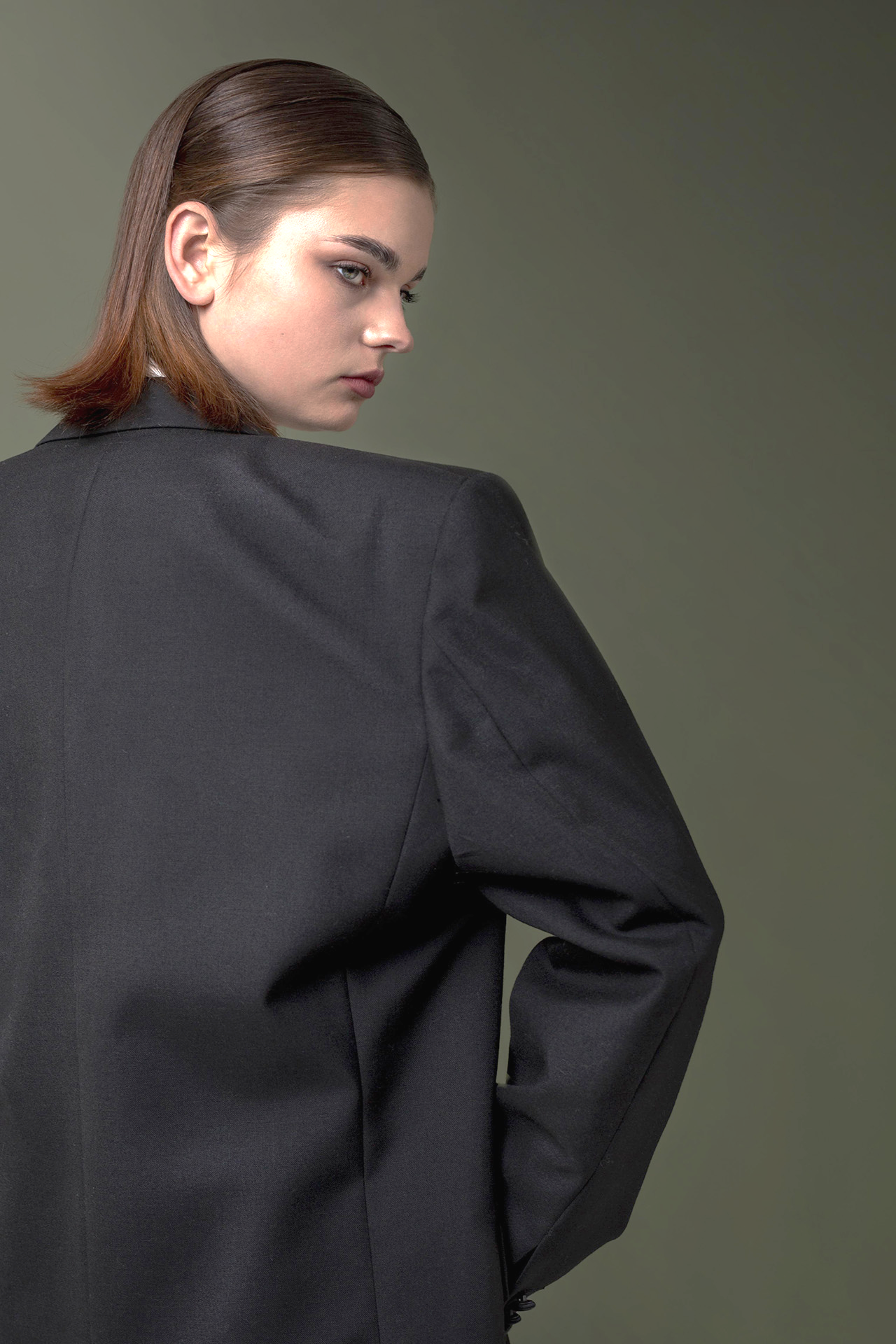 TODAY
Venus has a beautiful name and is the second planet from the Sun. It’s terribly hot, even hotter than Mercury
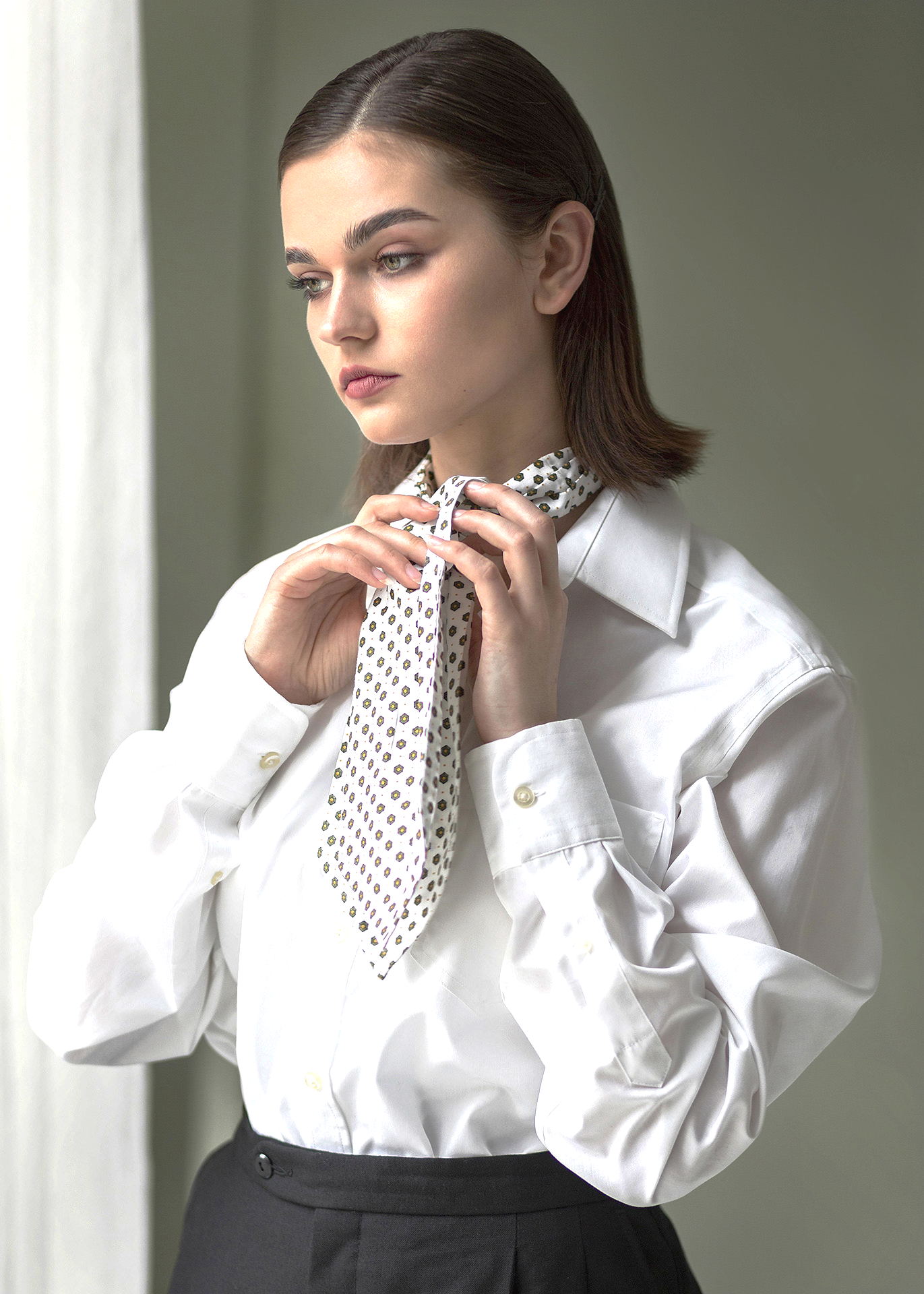 FUTURE
Mercury is the smallest planet in the Solar System. It’s name has nothing to do with the liquid metal
MAJOR REQUIREMENTS
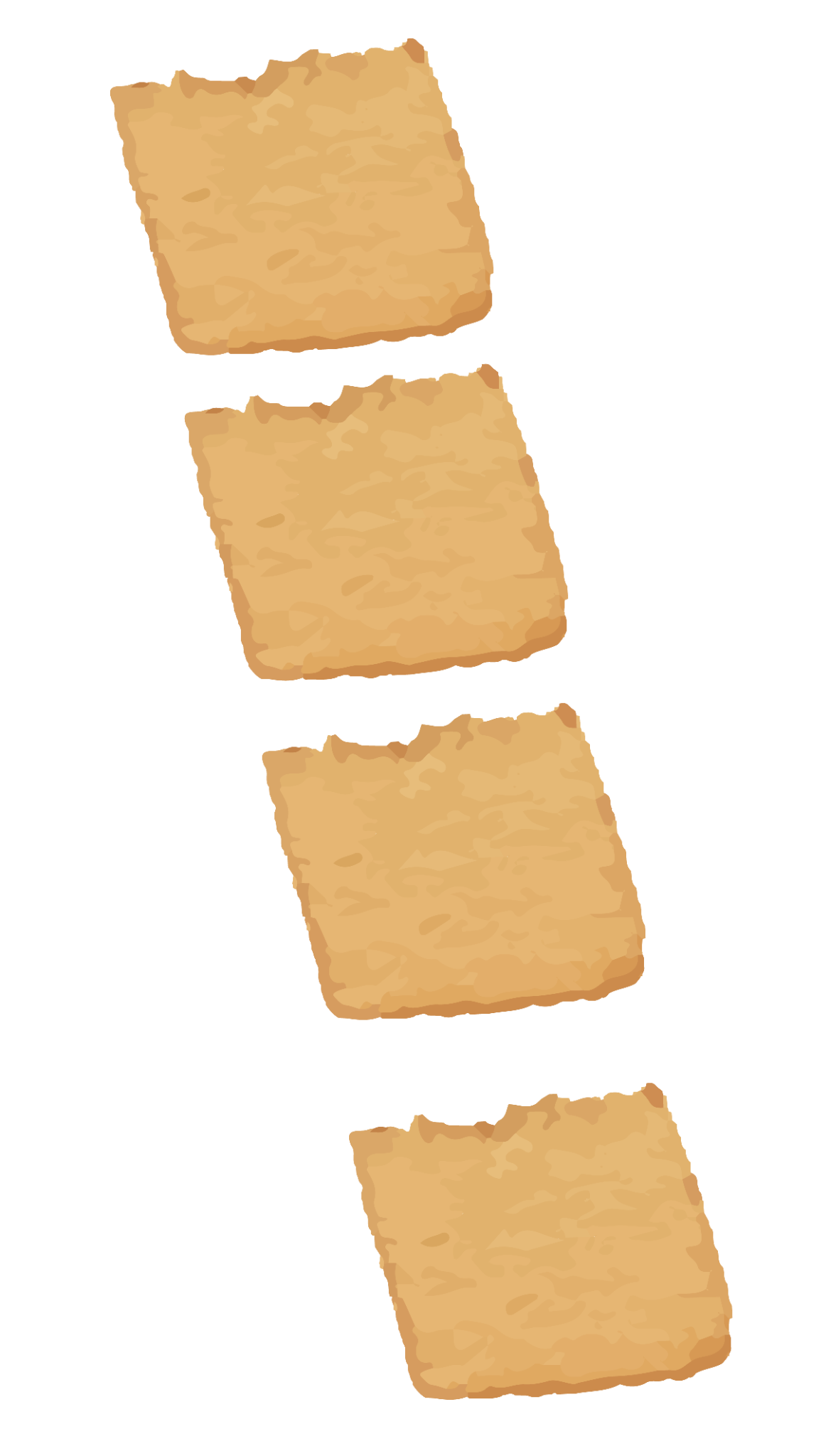 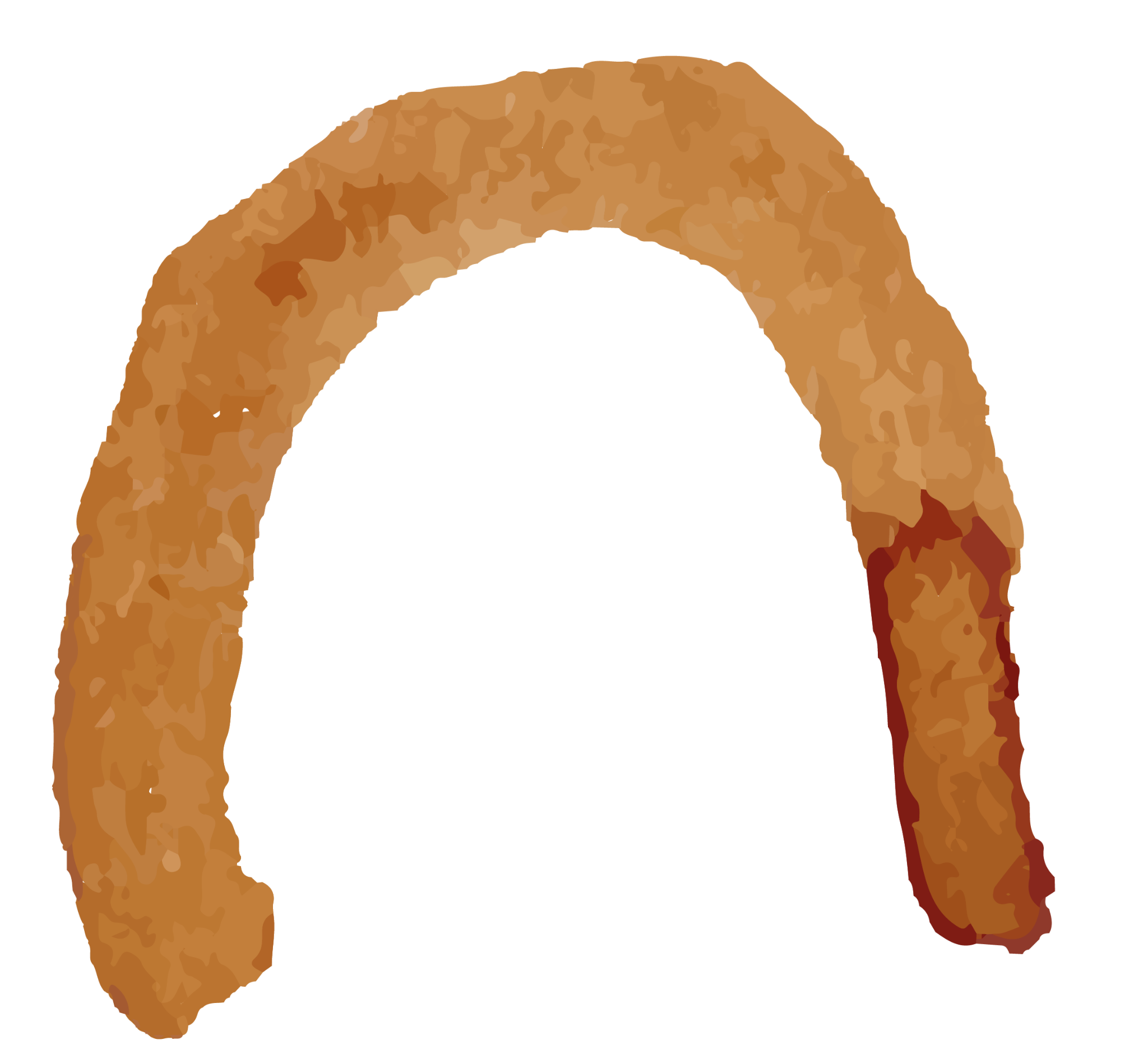 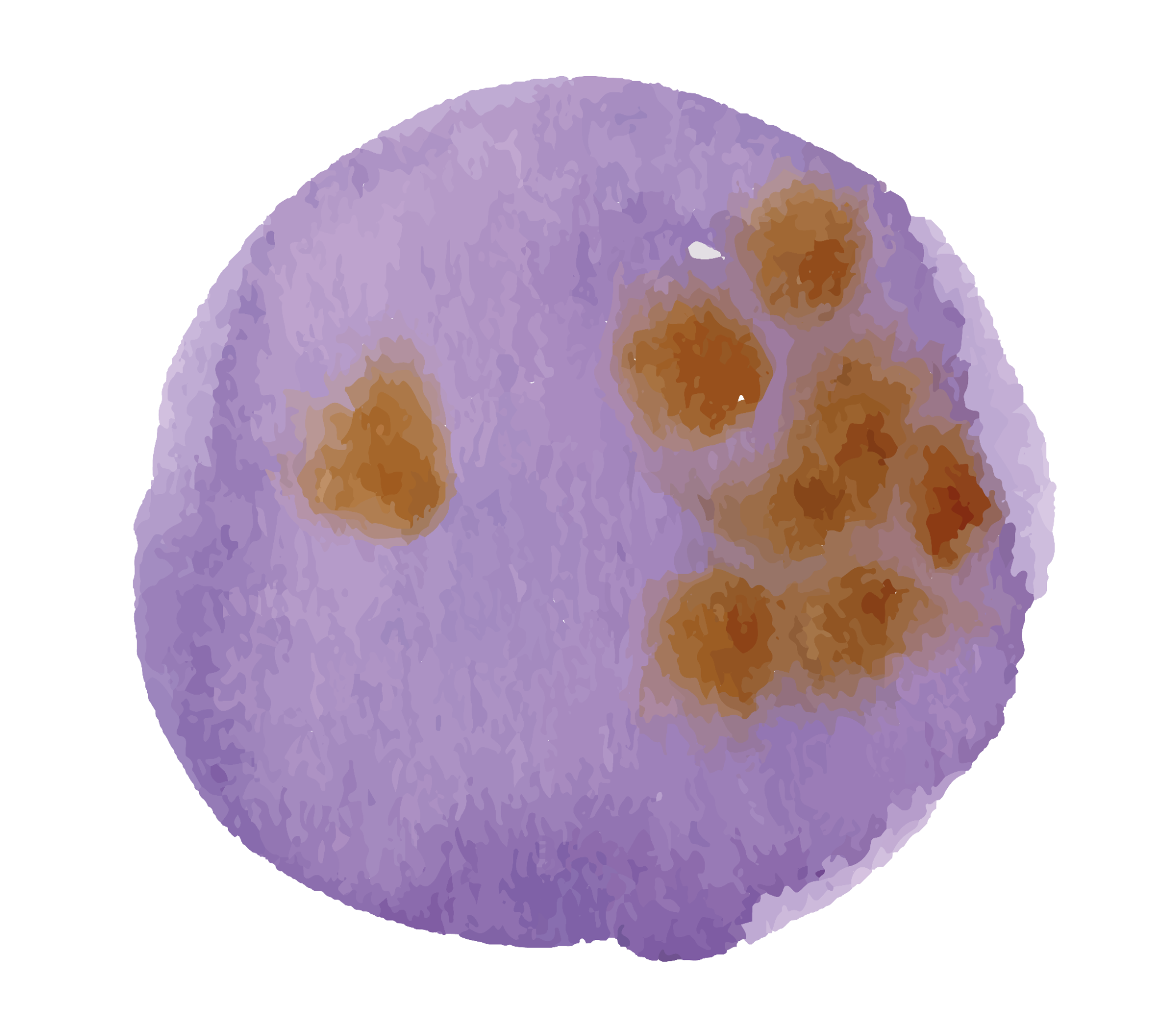 JUPITER
SATURN
NEPTUNE
Jupiter is the biggest planet of them all
It’s composed of hydrogen and helium
It’s the farthest planet from the Sun
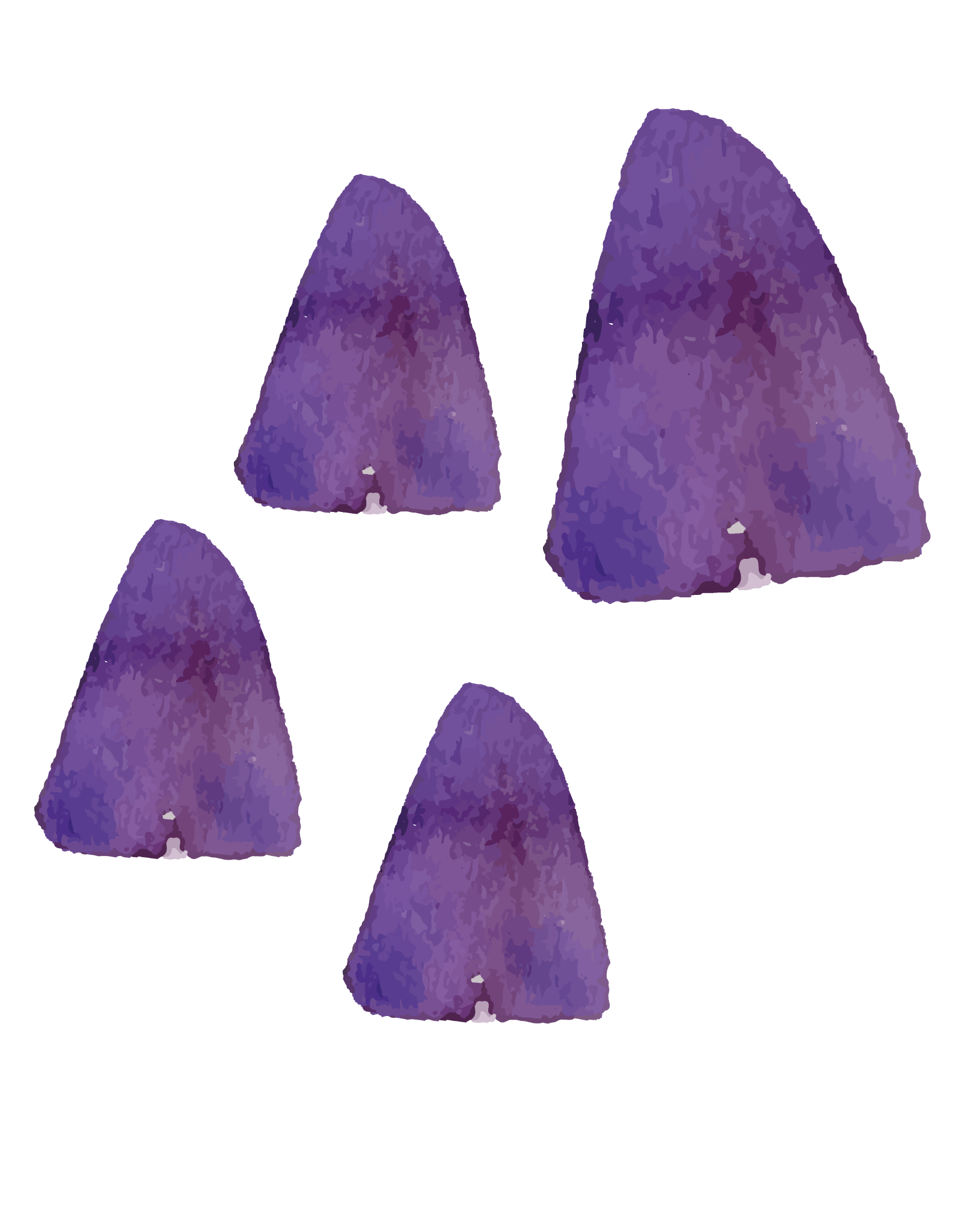 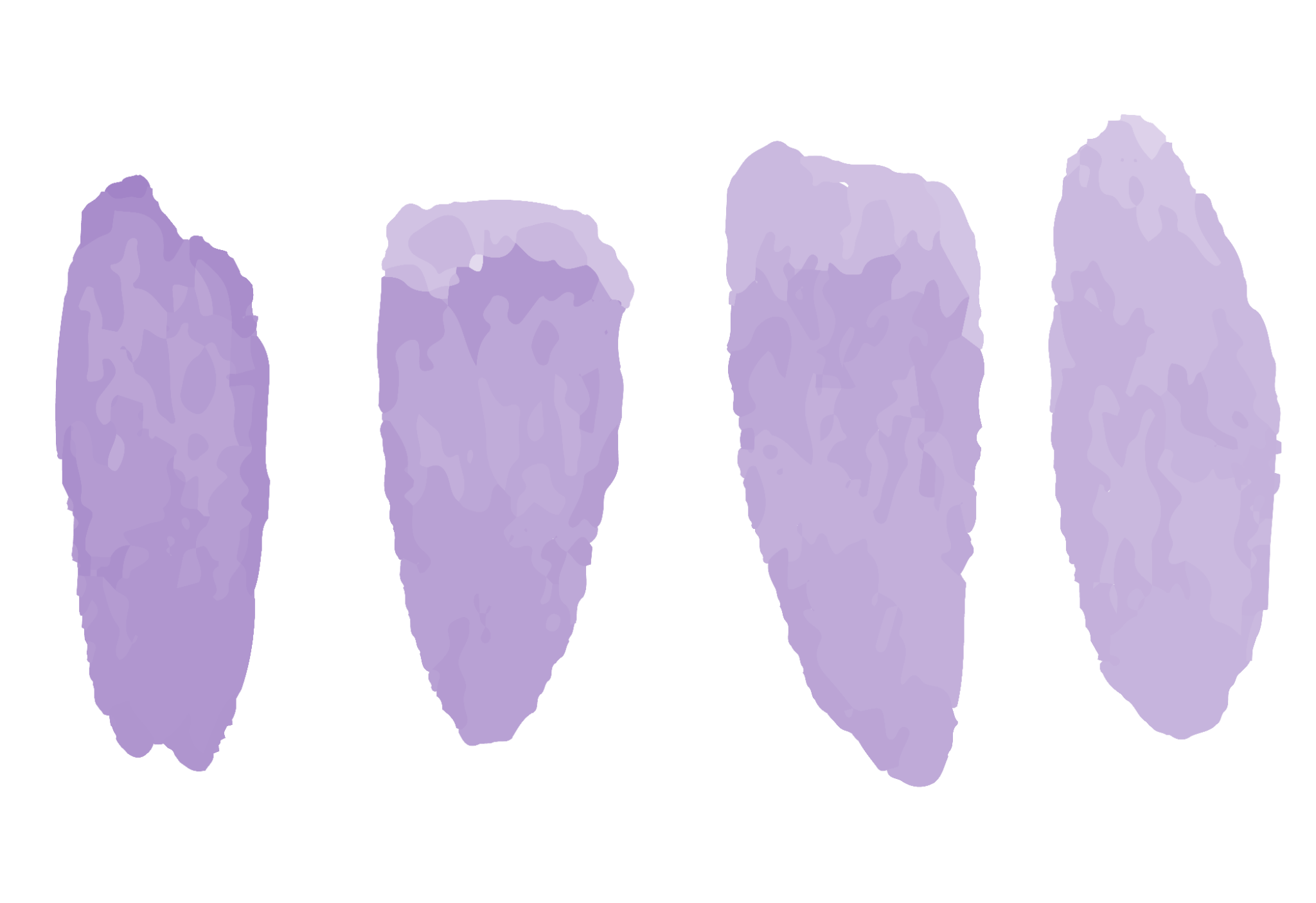 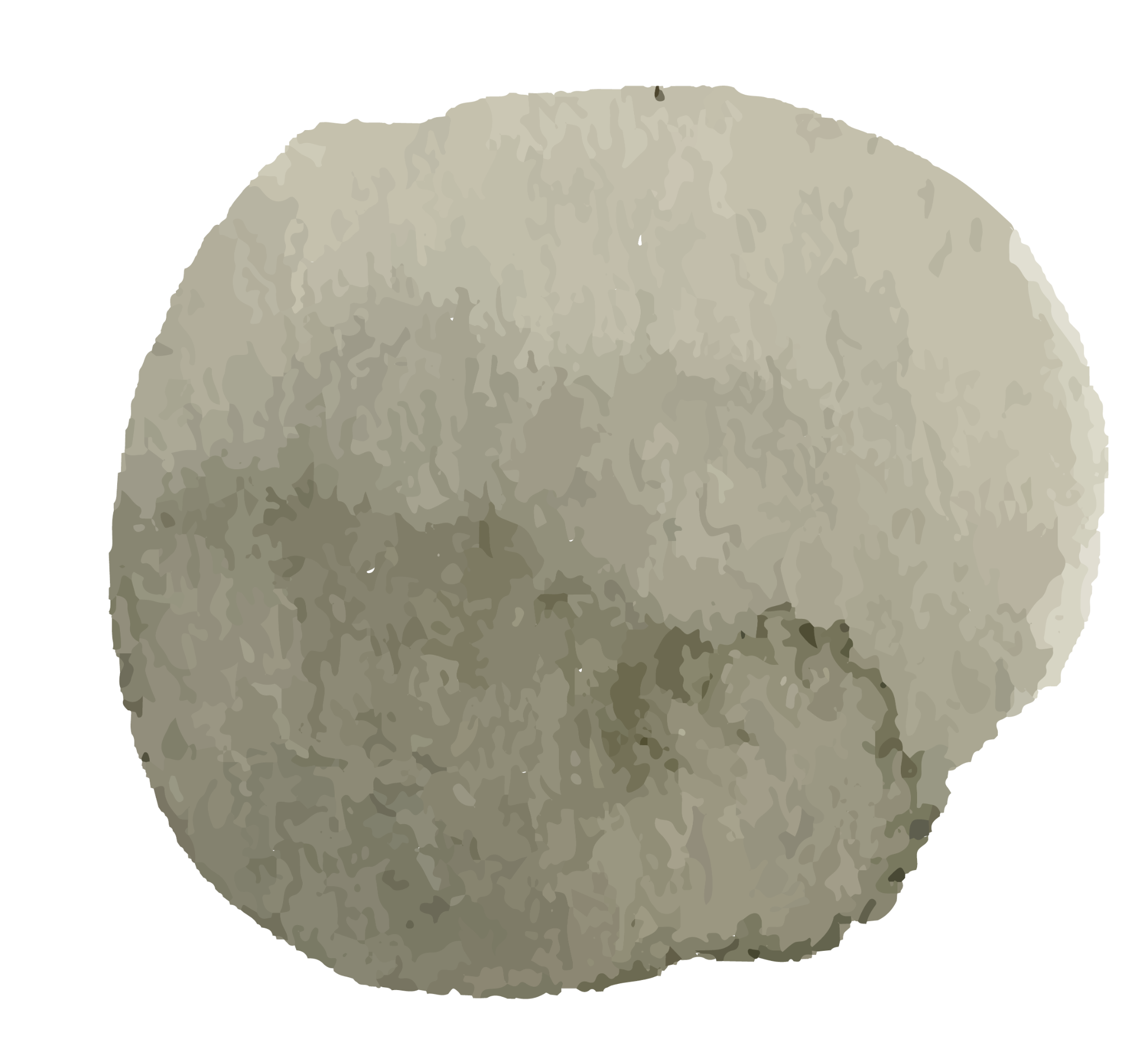 MERCURY
VENUS
MARS
It’s the closest planet to the Sun
Venus is the second planet from the Sun
Mars is actually a very cold place
BUDGET
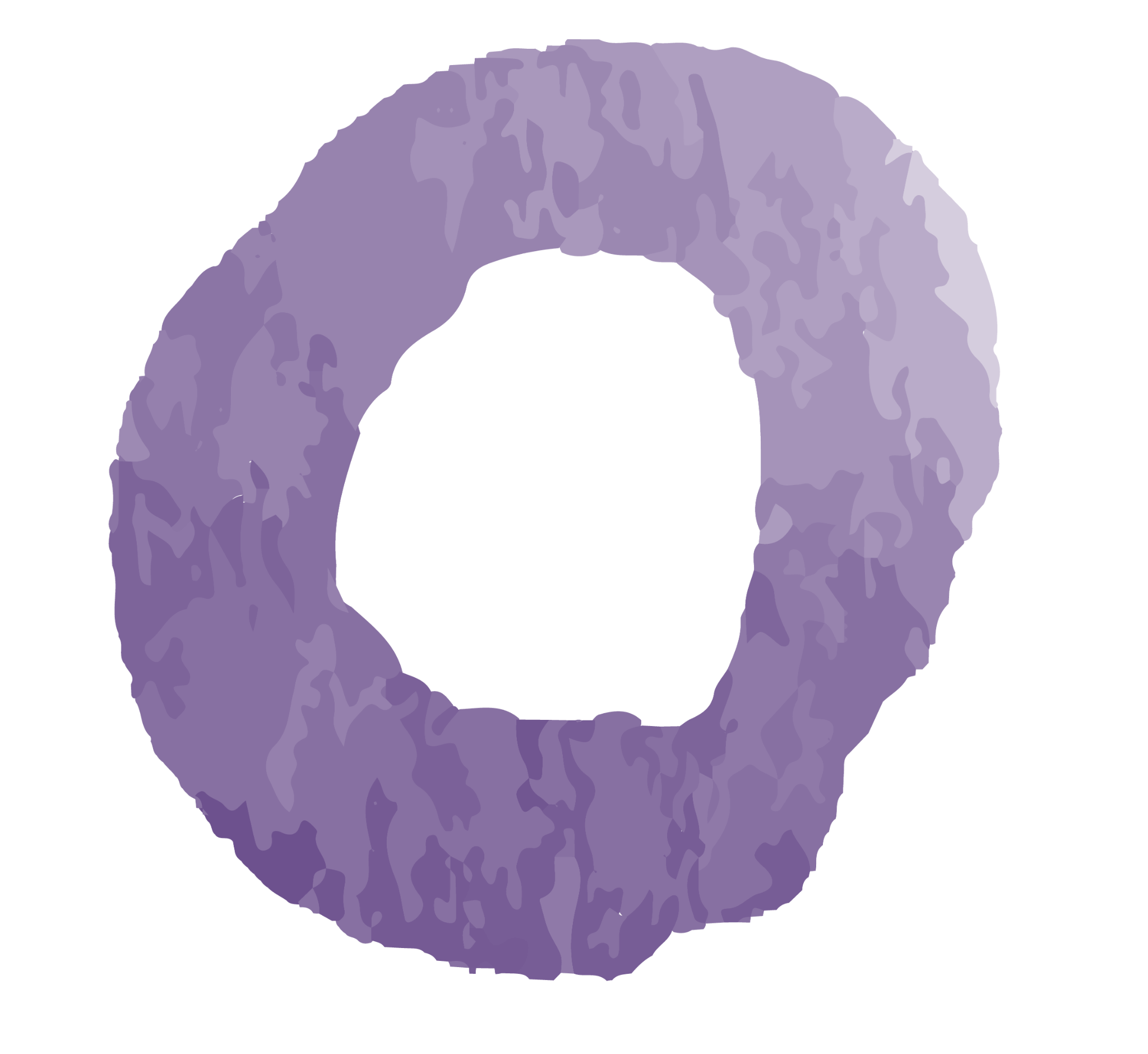 $1,500
$1,000
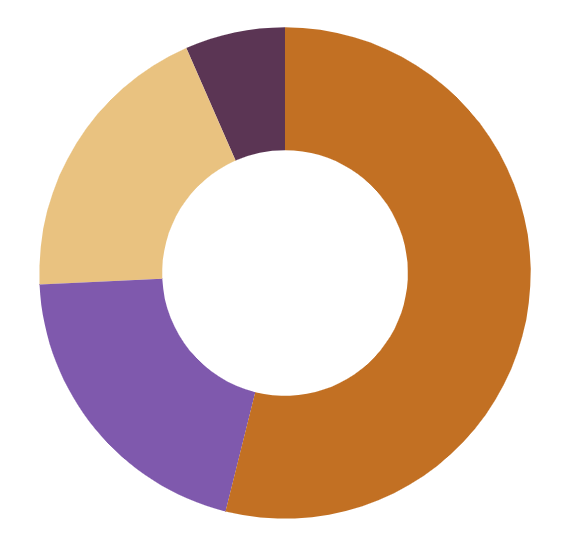 7%
VENUS
JUPITER
Venus has a beautiful name
Jupiter is a really big planet
19%
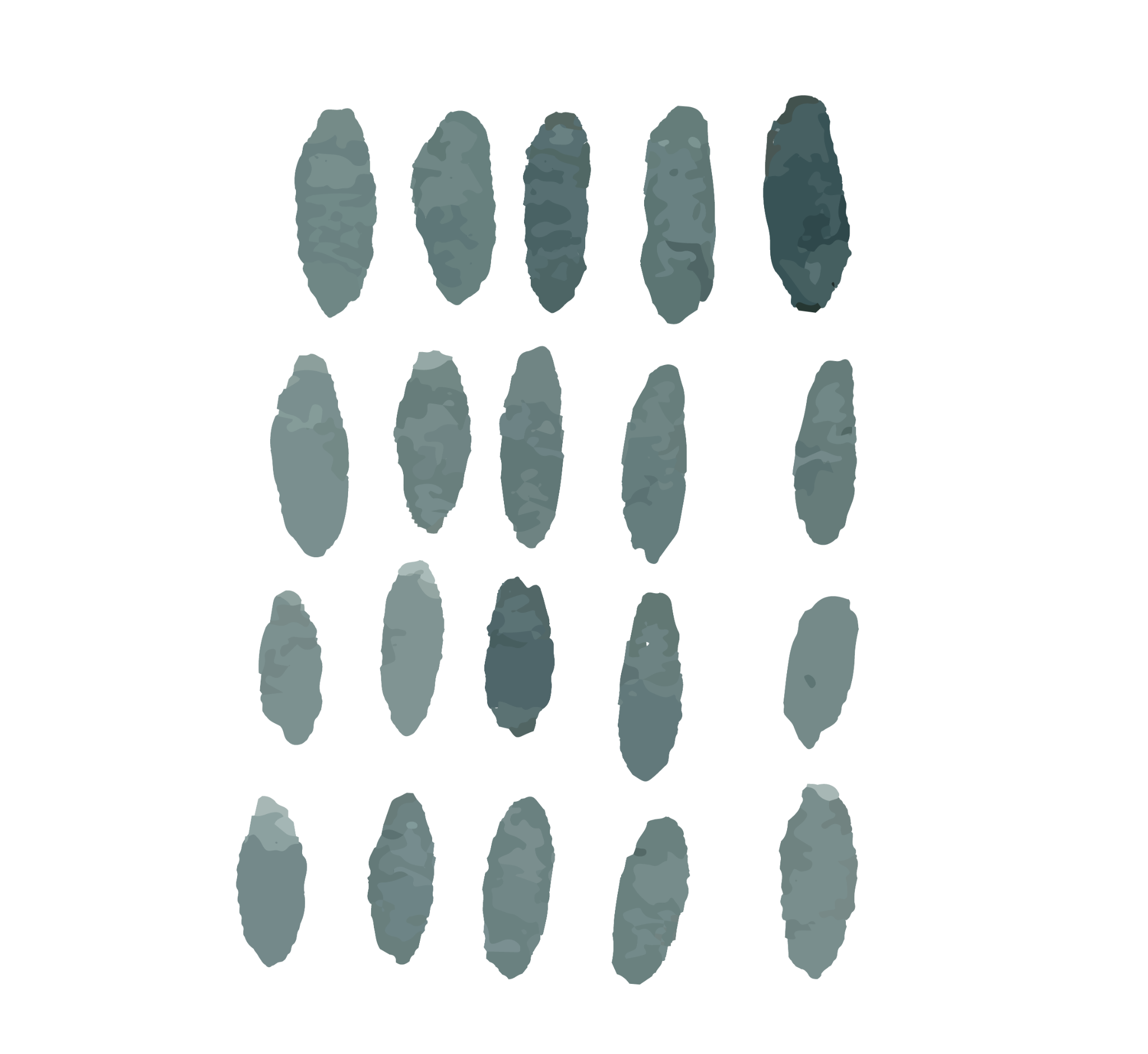 54%
$2,000
$4,000
20%
MARS
MERCURY
Mars is a very cold place
Mercury is a small planet
Follow the link in the graph to modify its data and then paste the new one here. For more info, click here
BUDGET
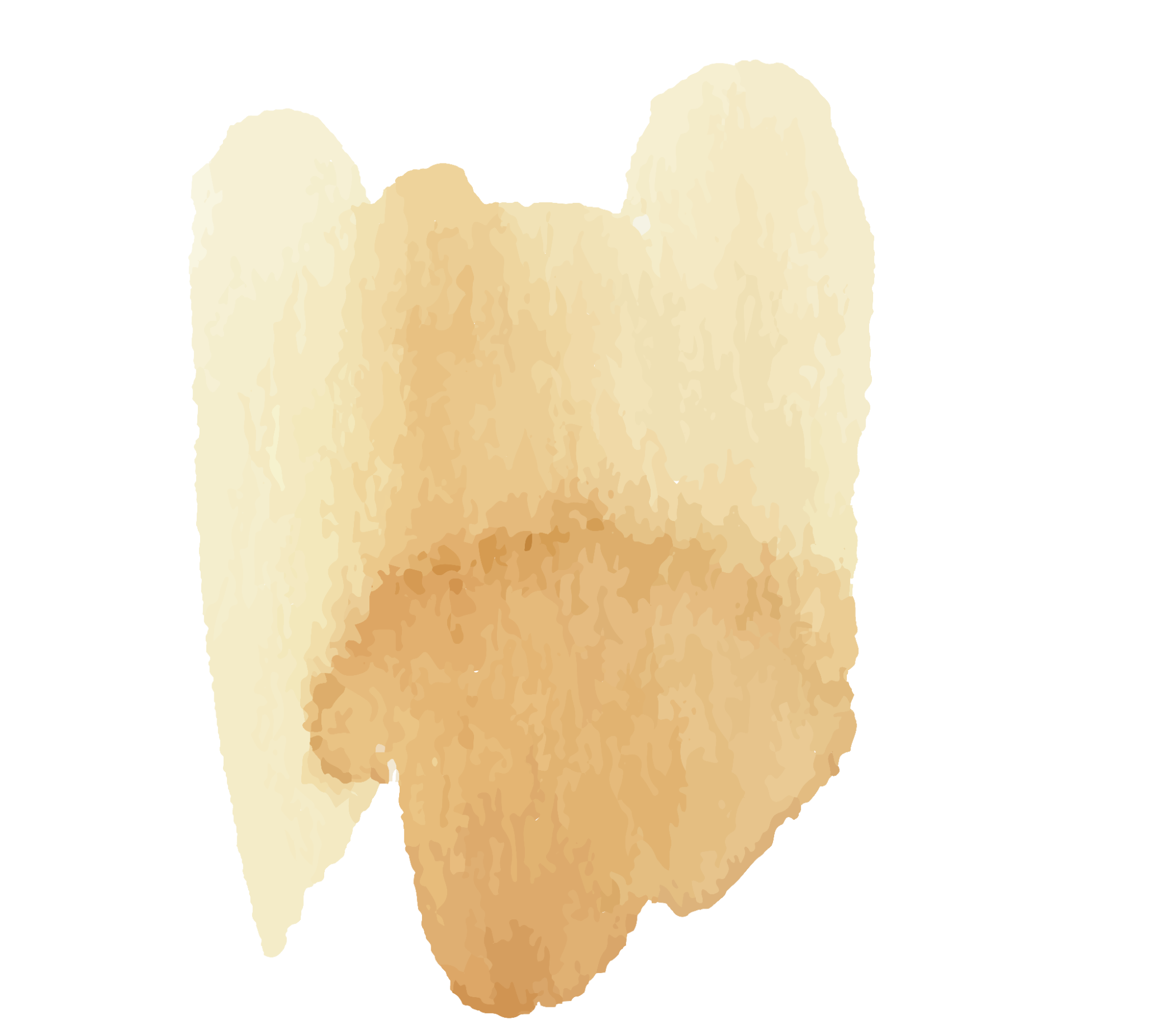 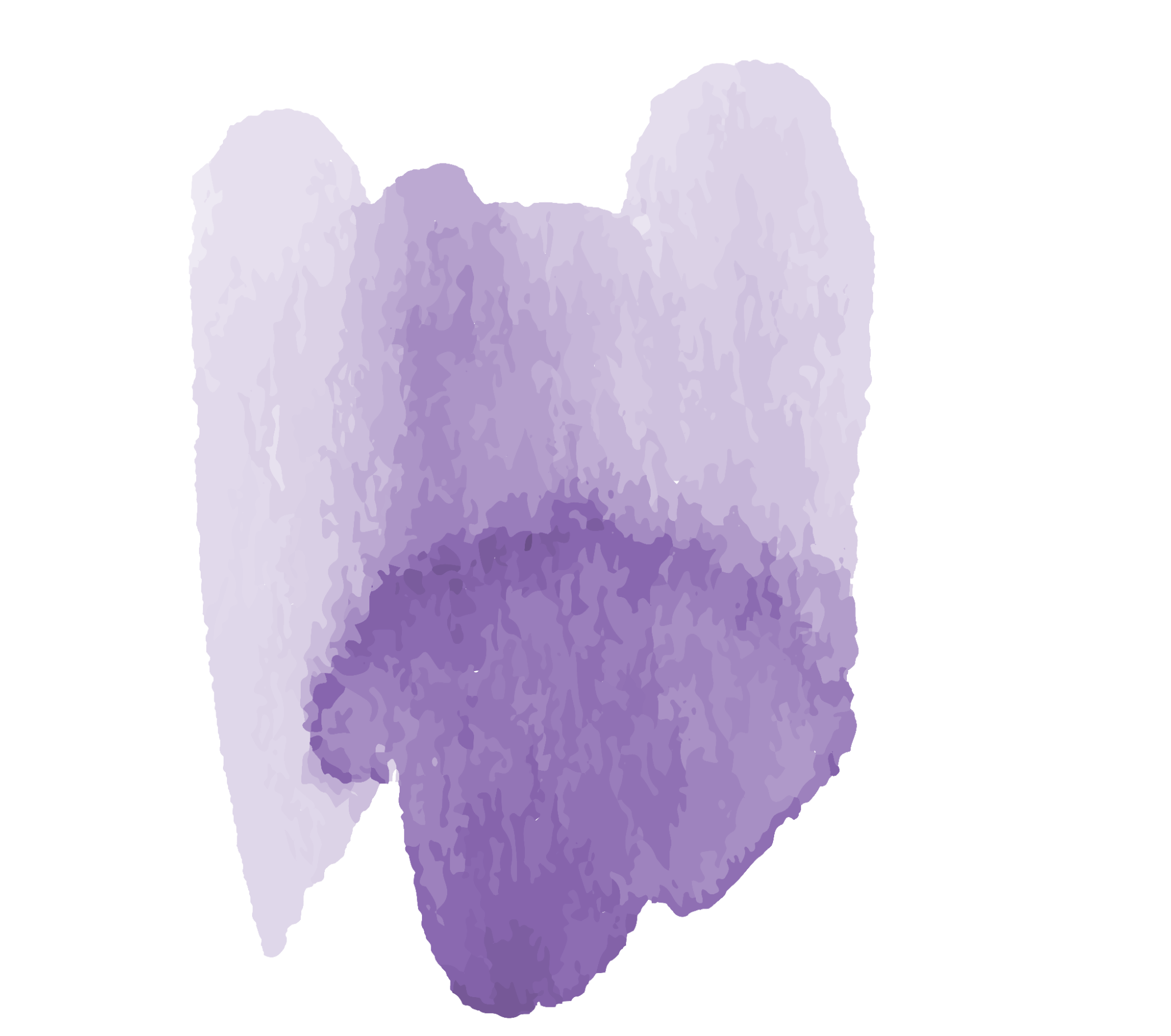 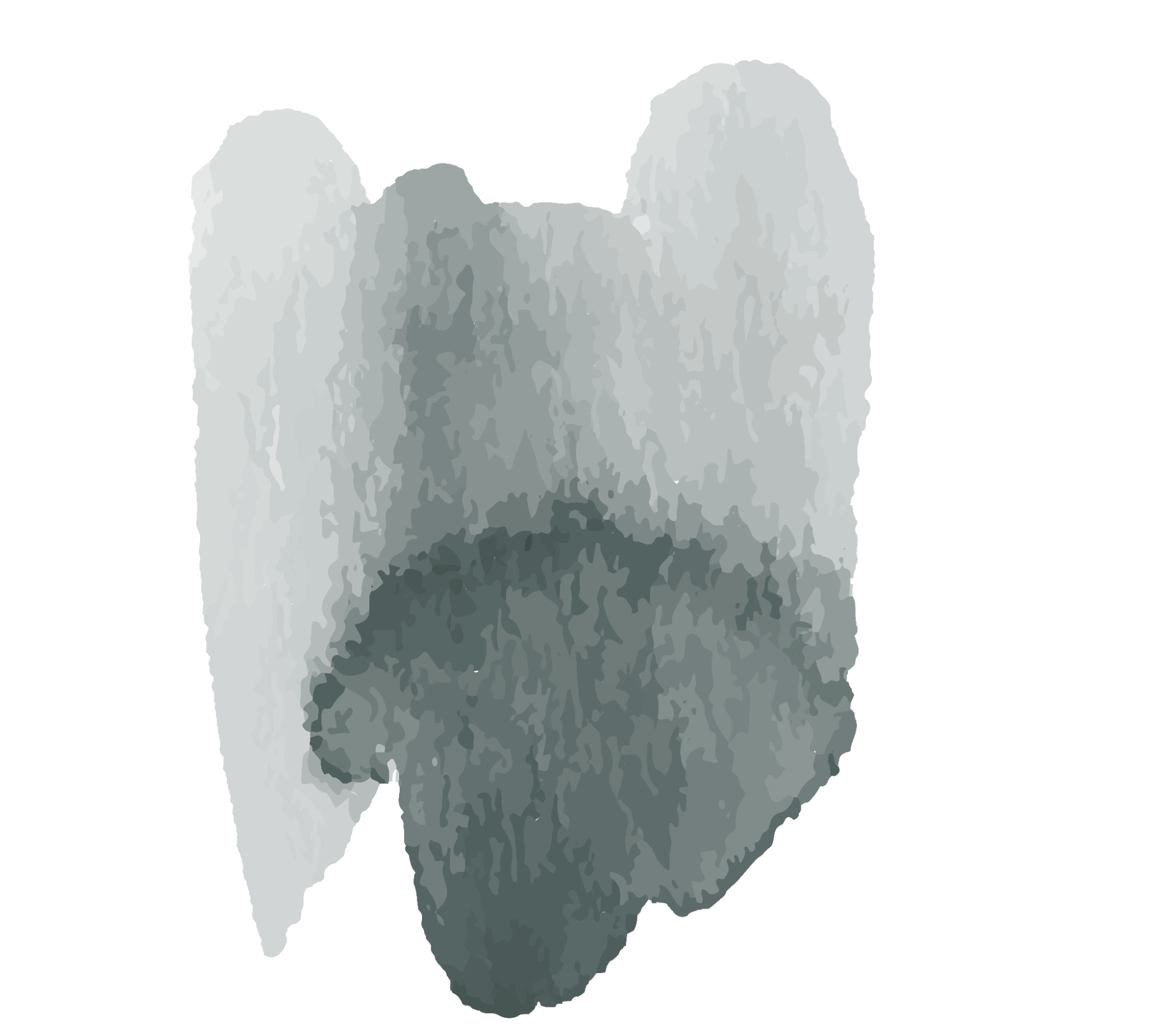 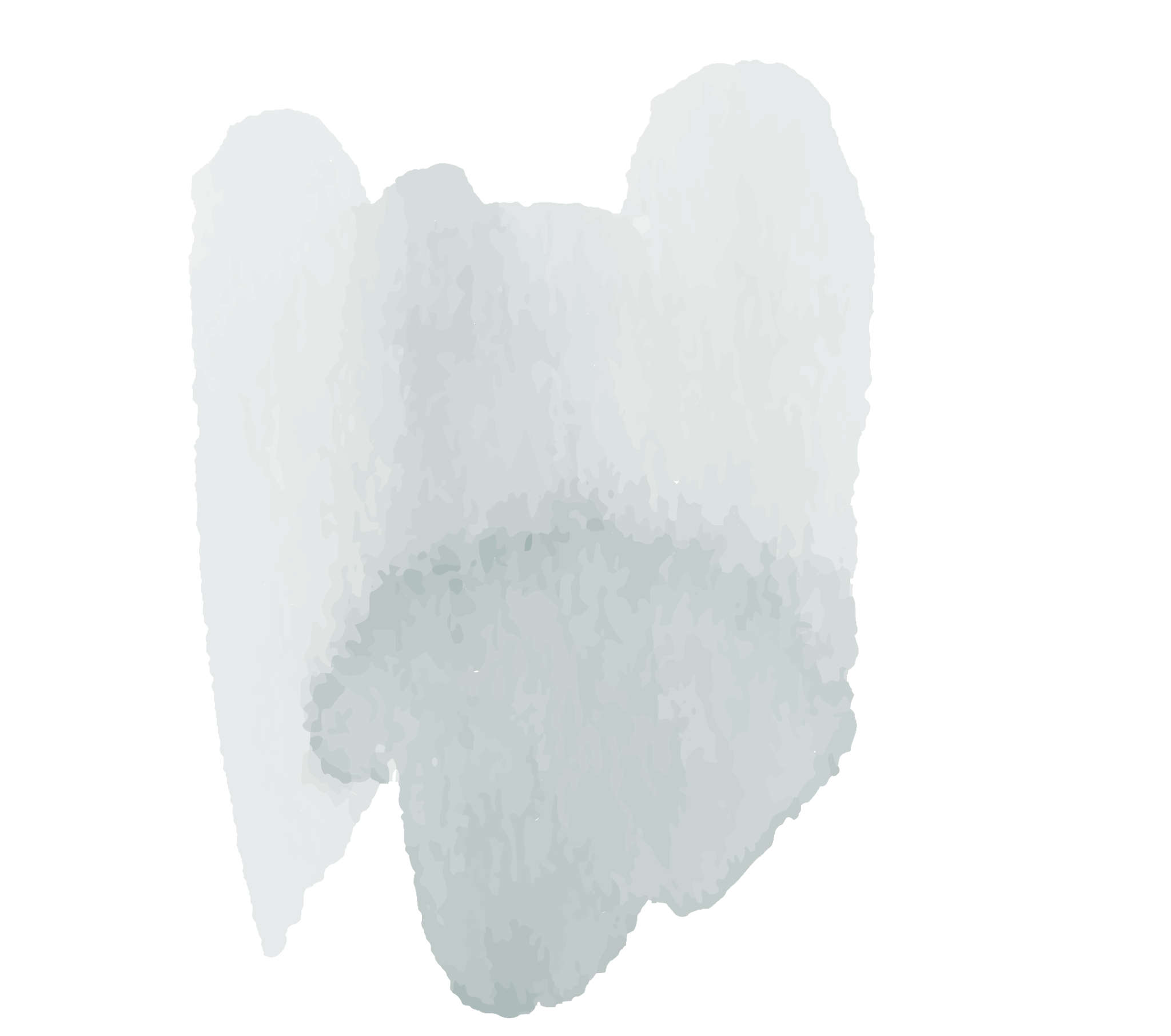 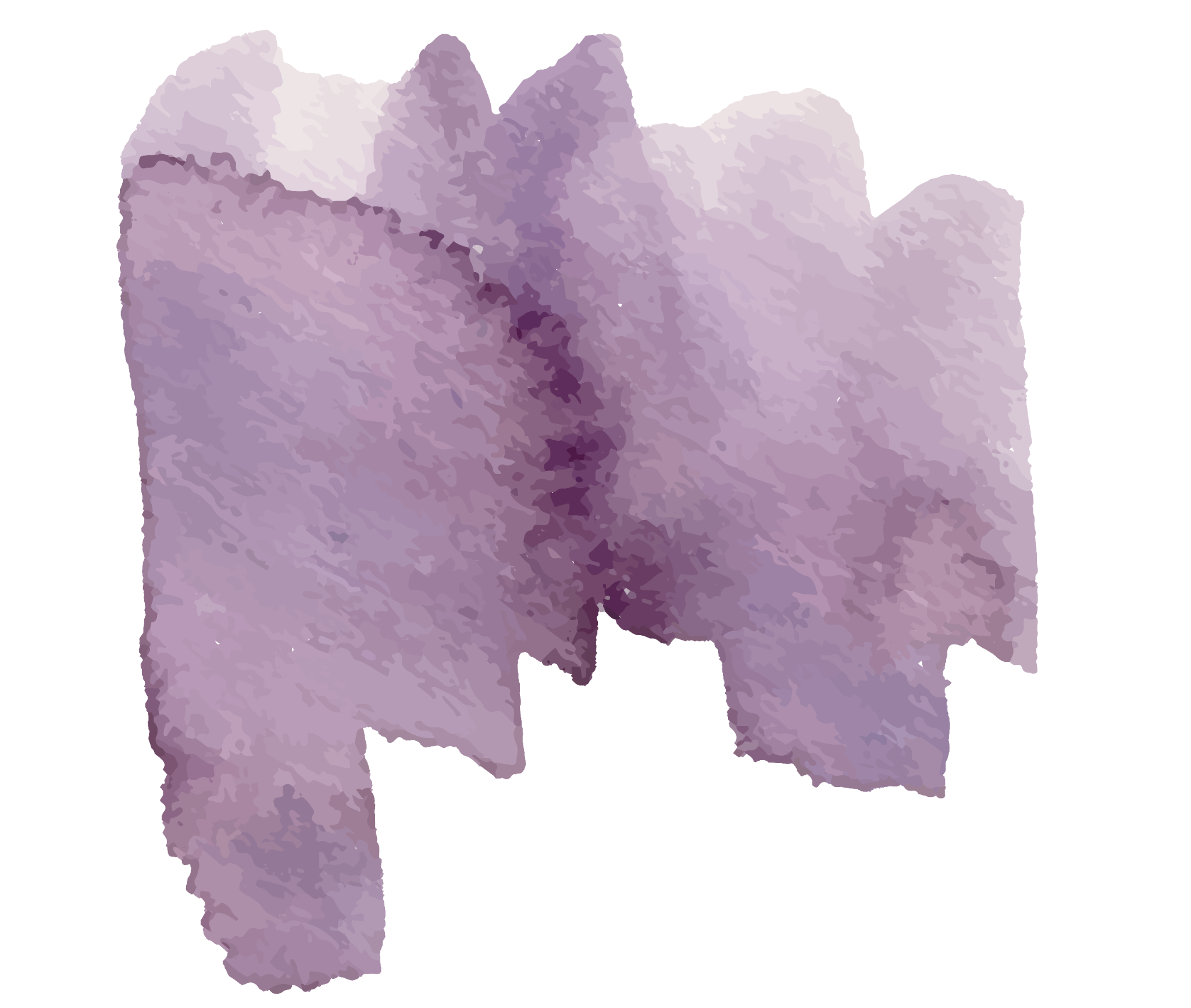 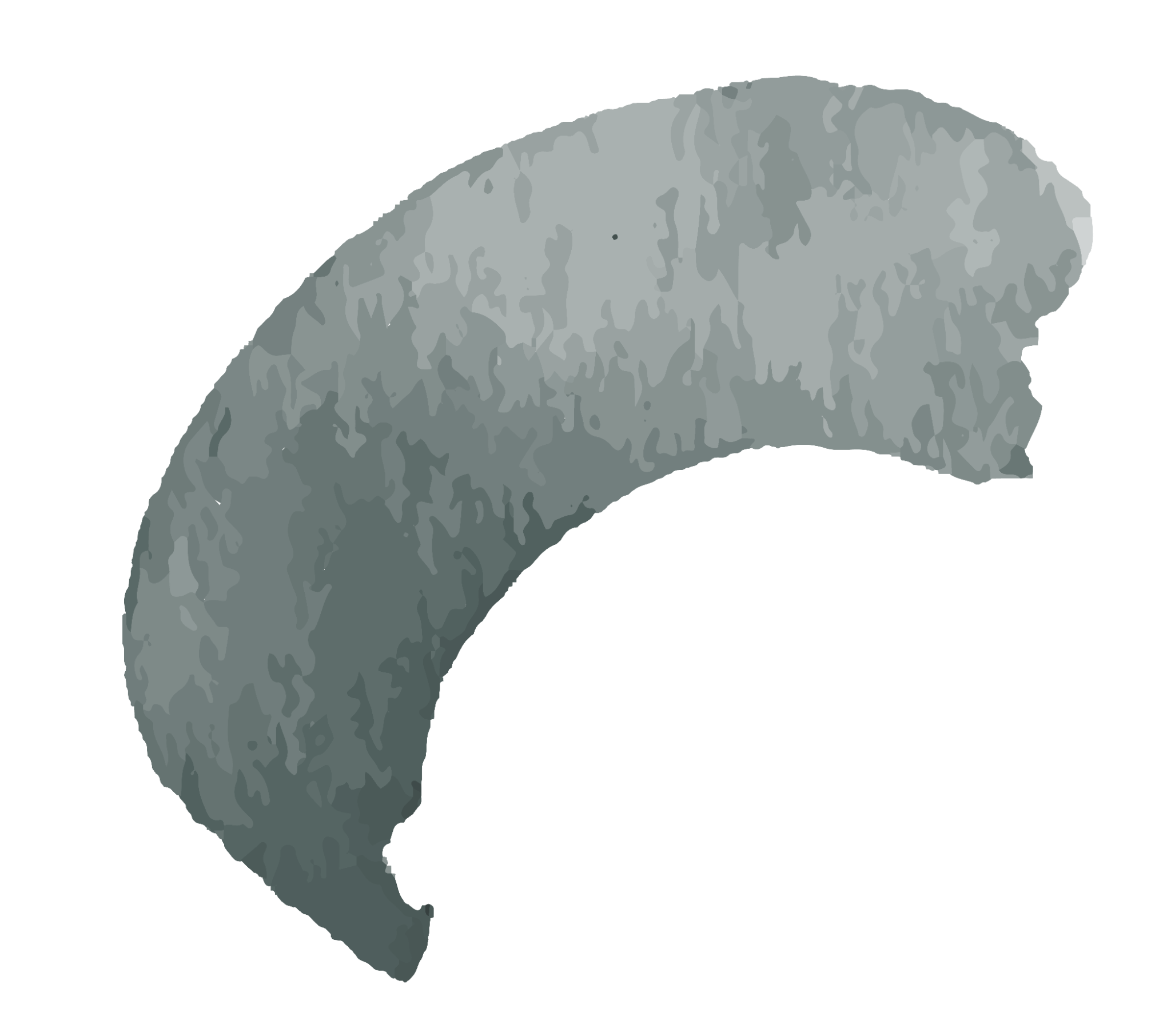 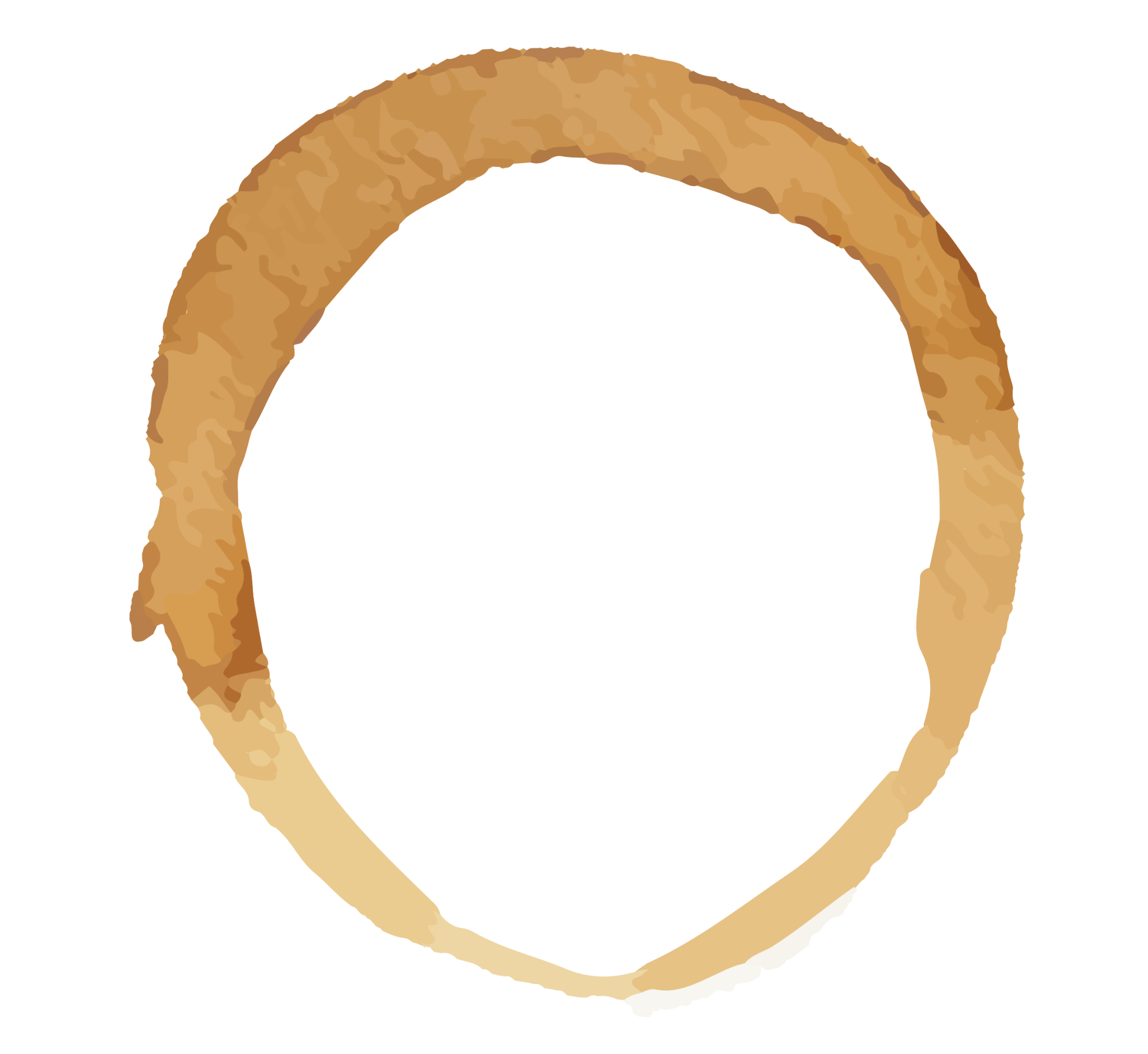 03
PROJECT GOALS
You can enter a subtitle here if you need it
PROJECT GOALS
JUPITER
MERCURY
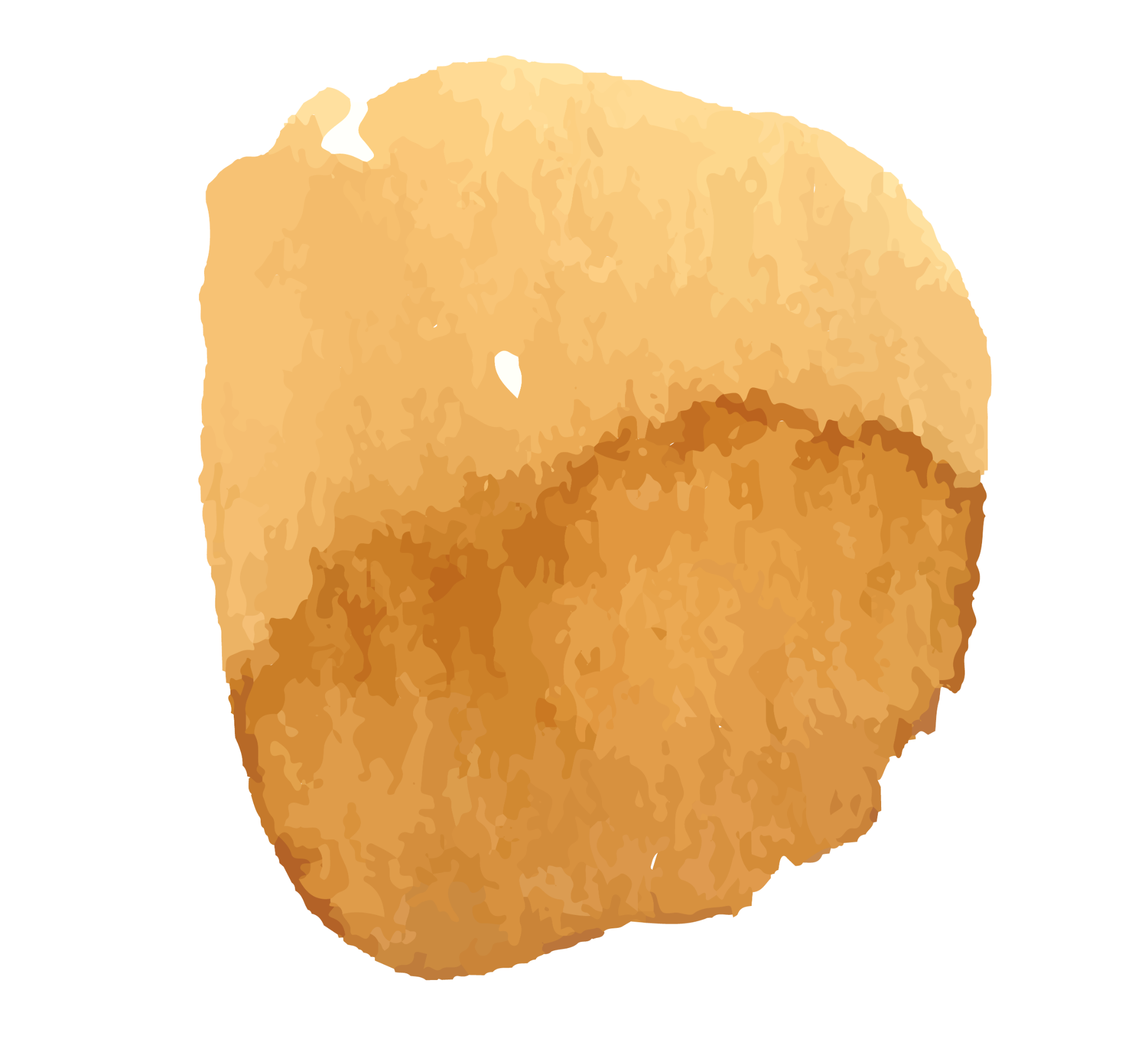 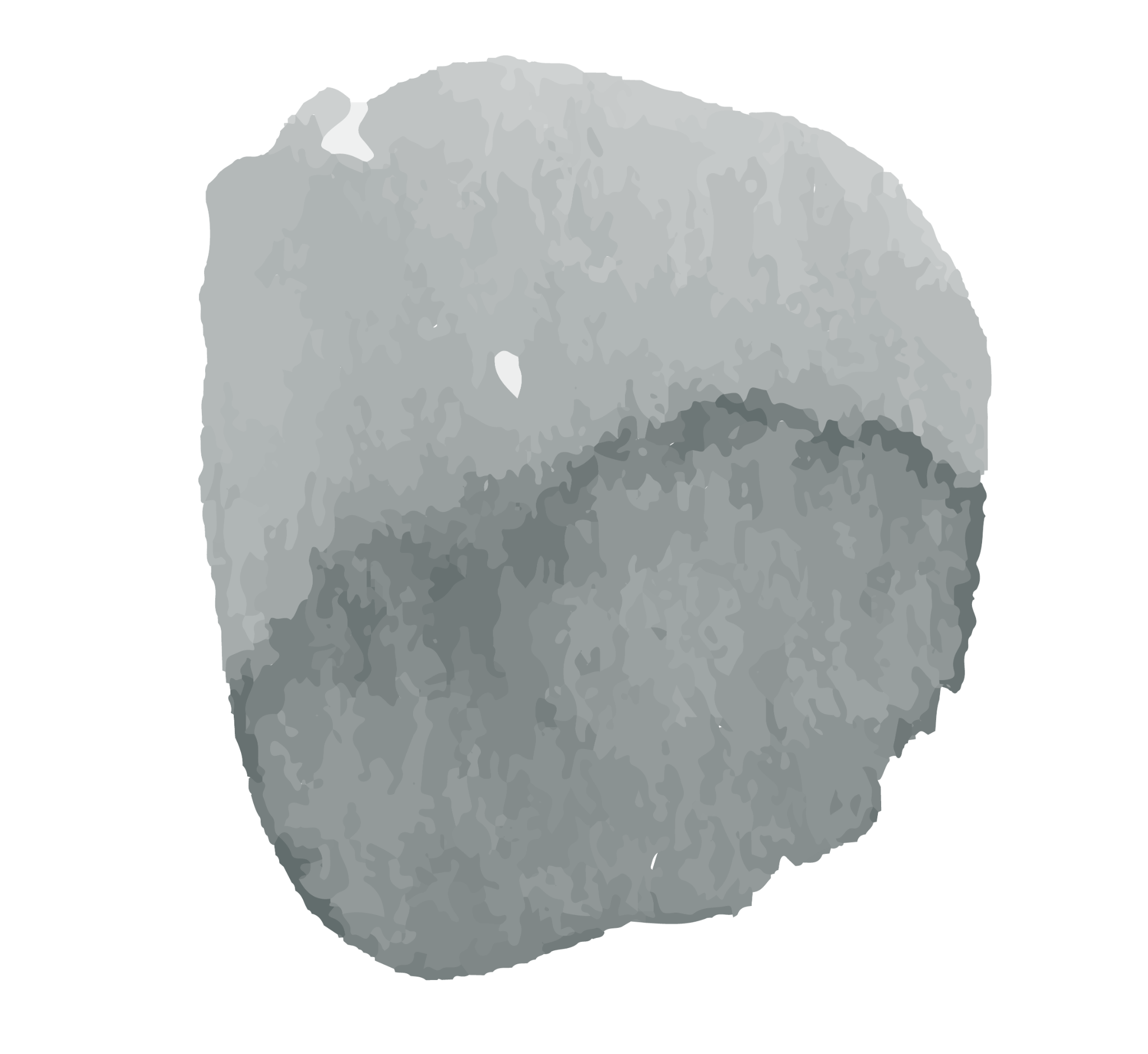 Jupiter is a really big planet
Mercury is a really small planet
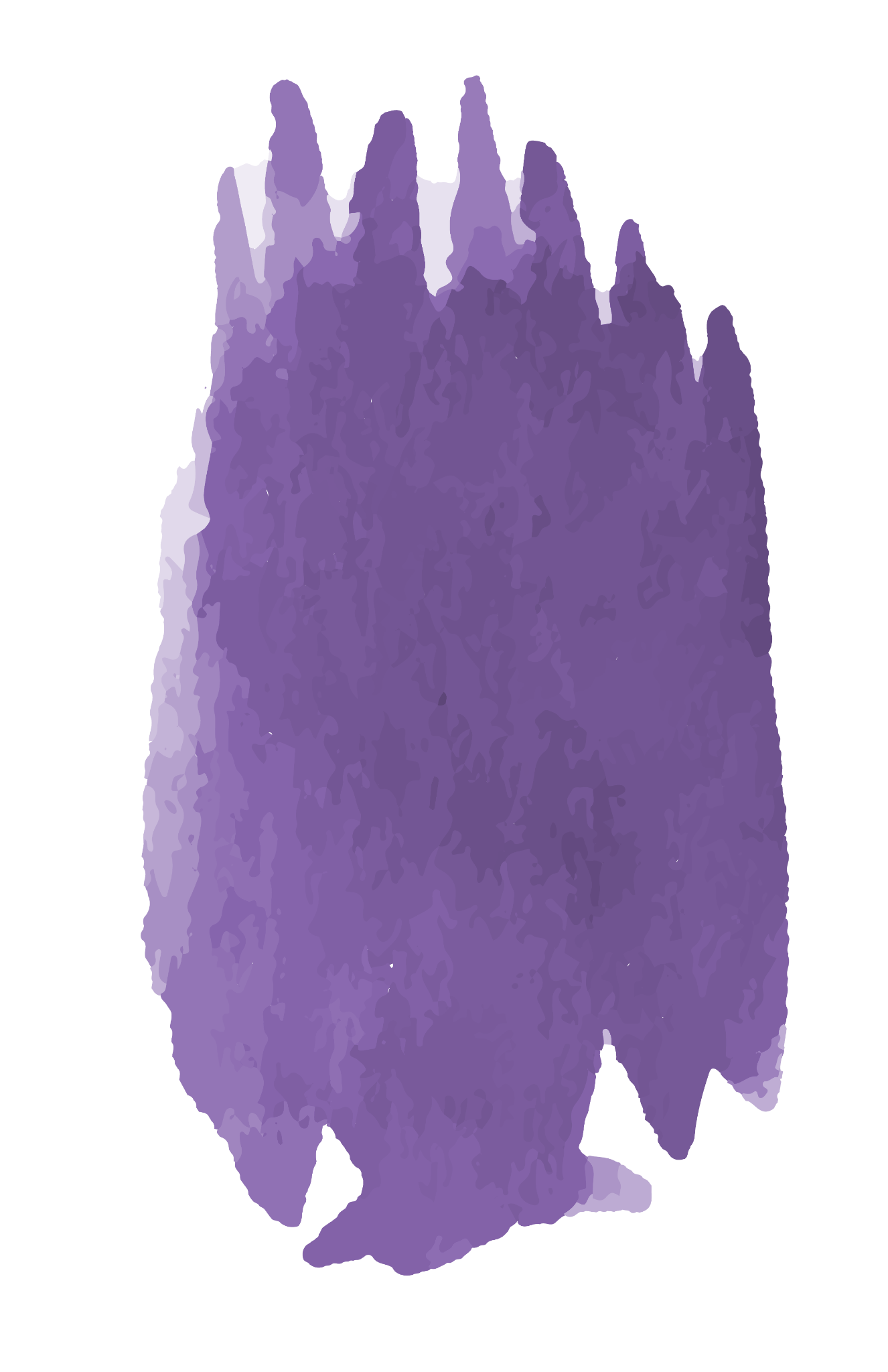 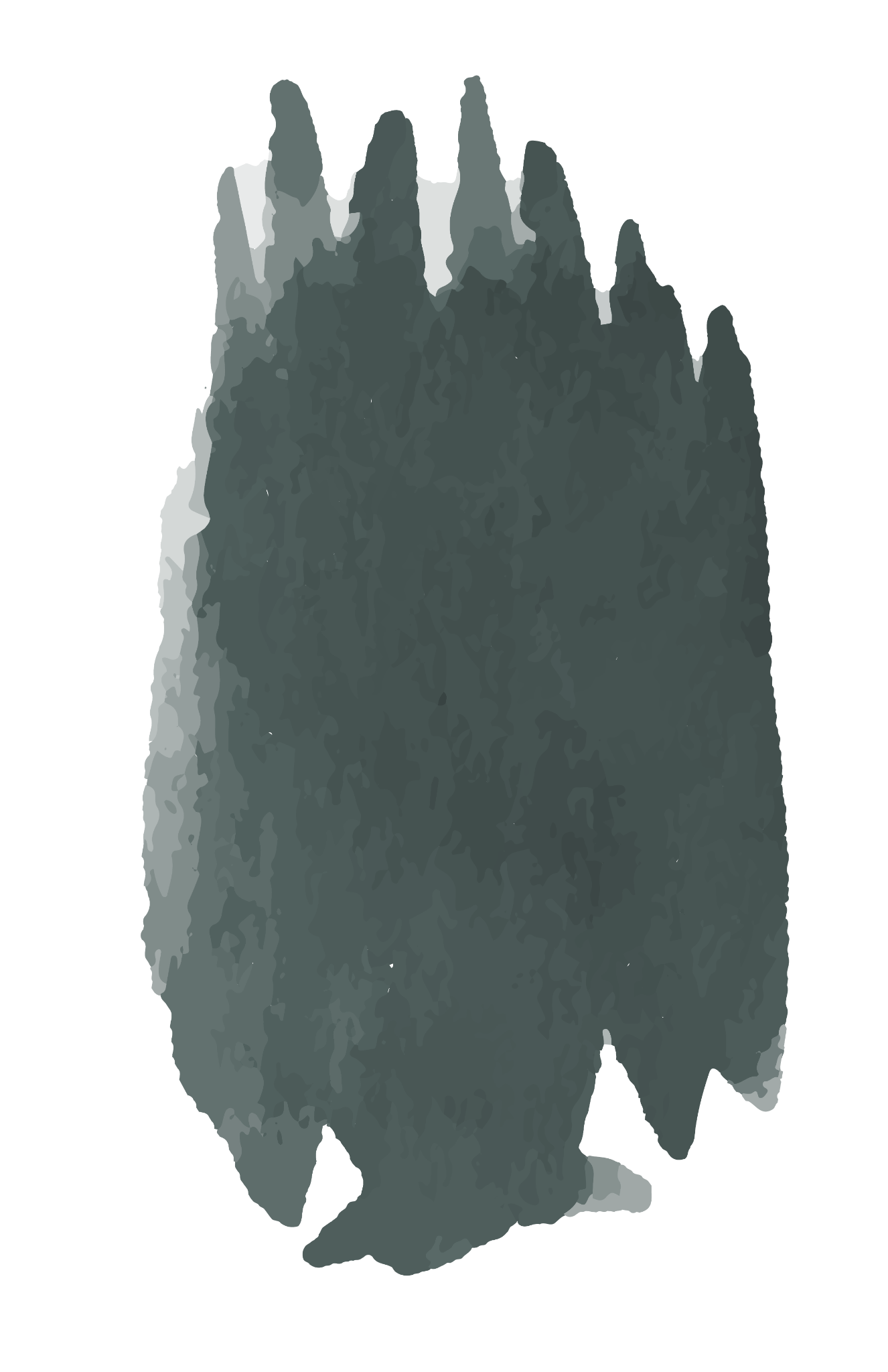 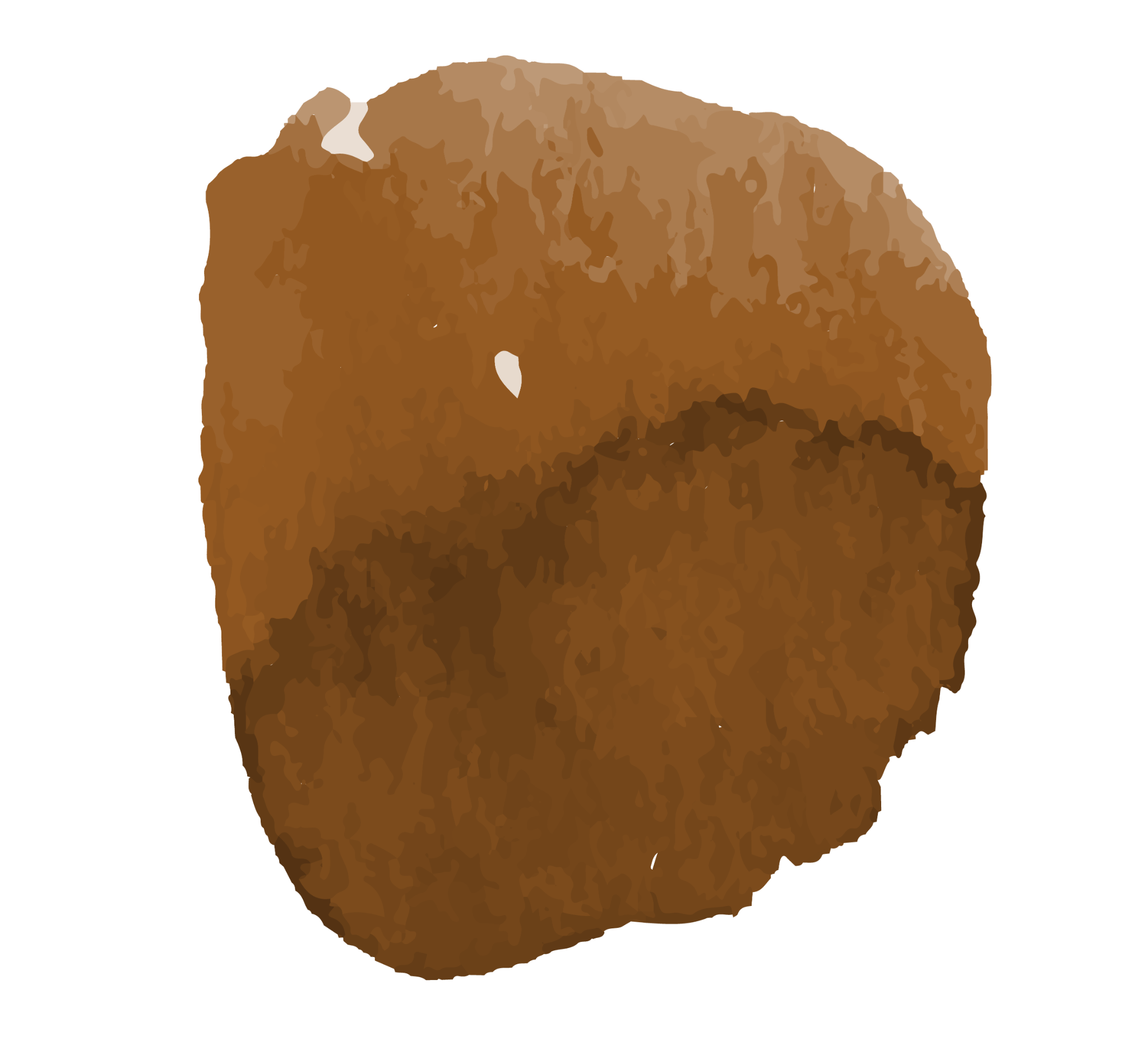 MARS
SATURN
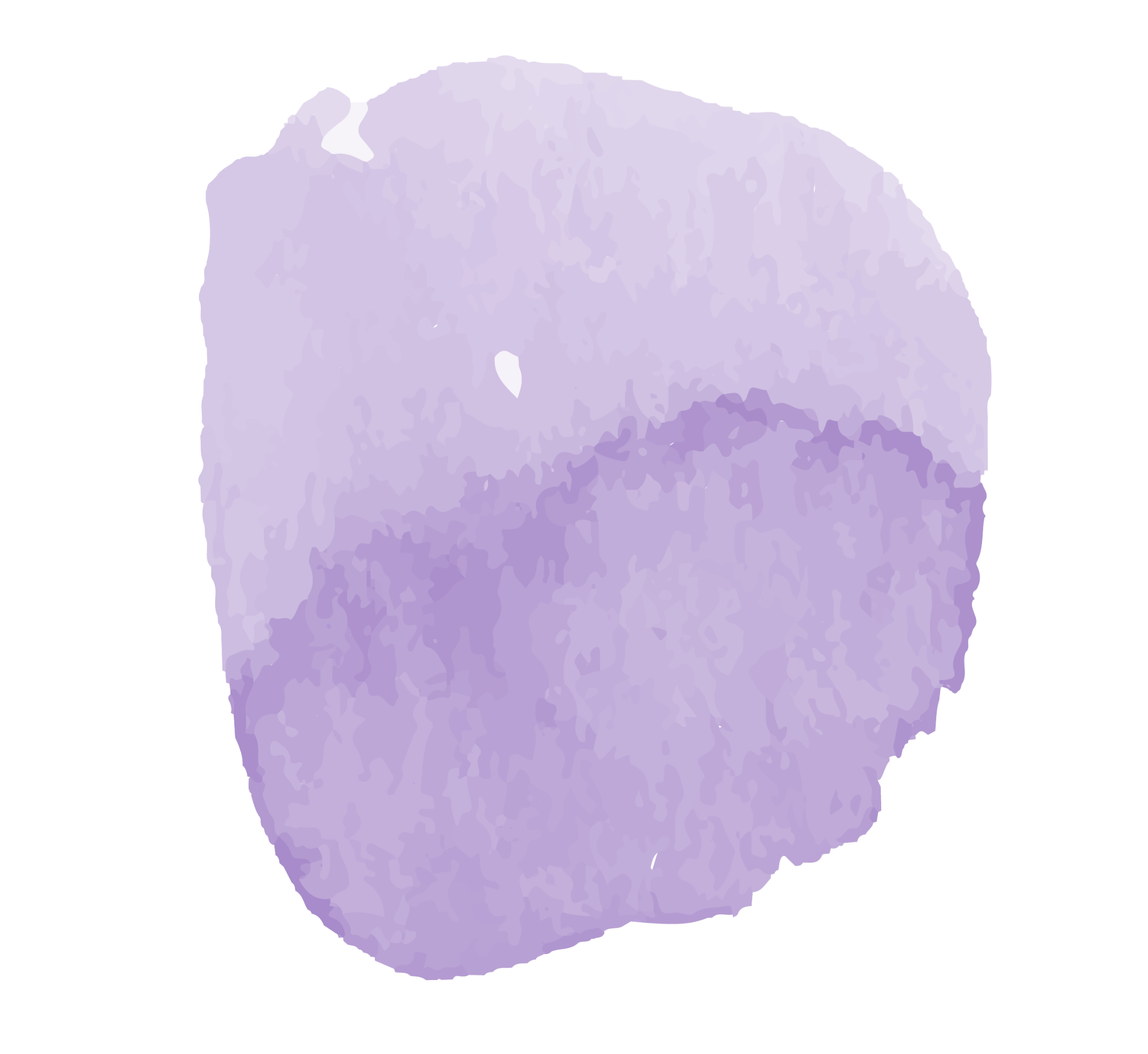 Saturn is a giant and has rings
Despite being red, Mars is a cold place
NEPTUNE
VENUS
Venus has a beautiful name
It’s the farthest planet from the Sun
PREDICTED RESULTS
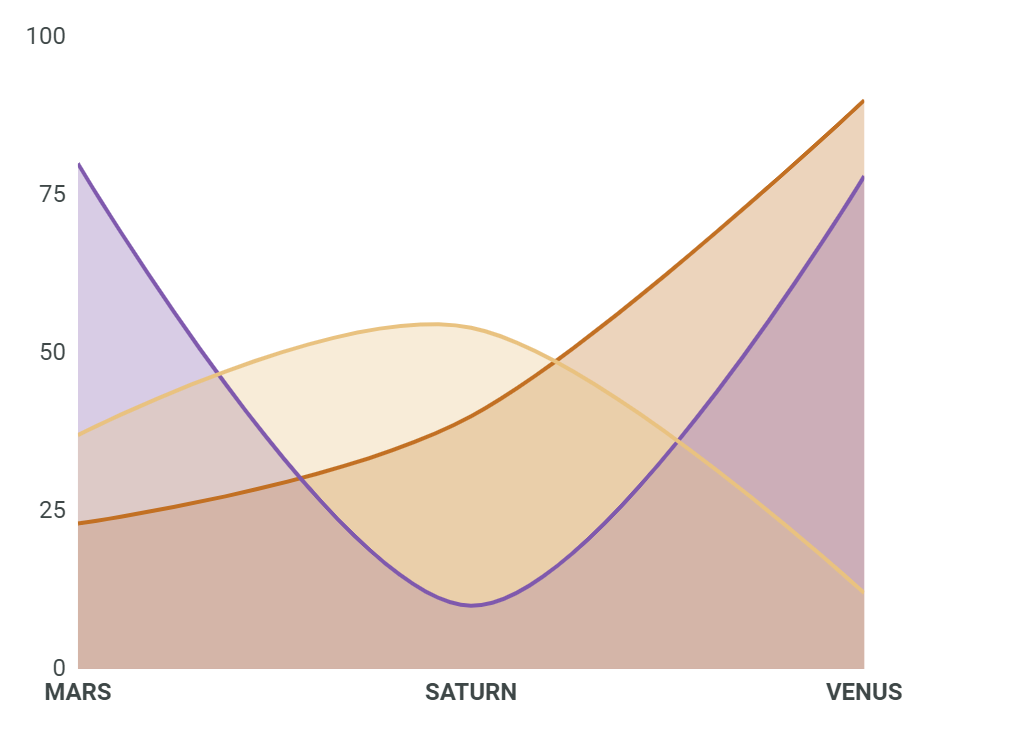 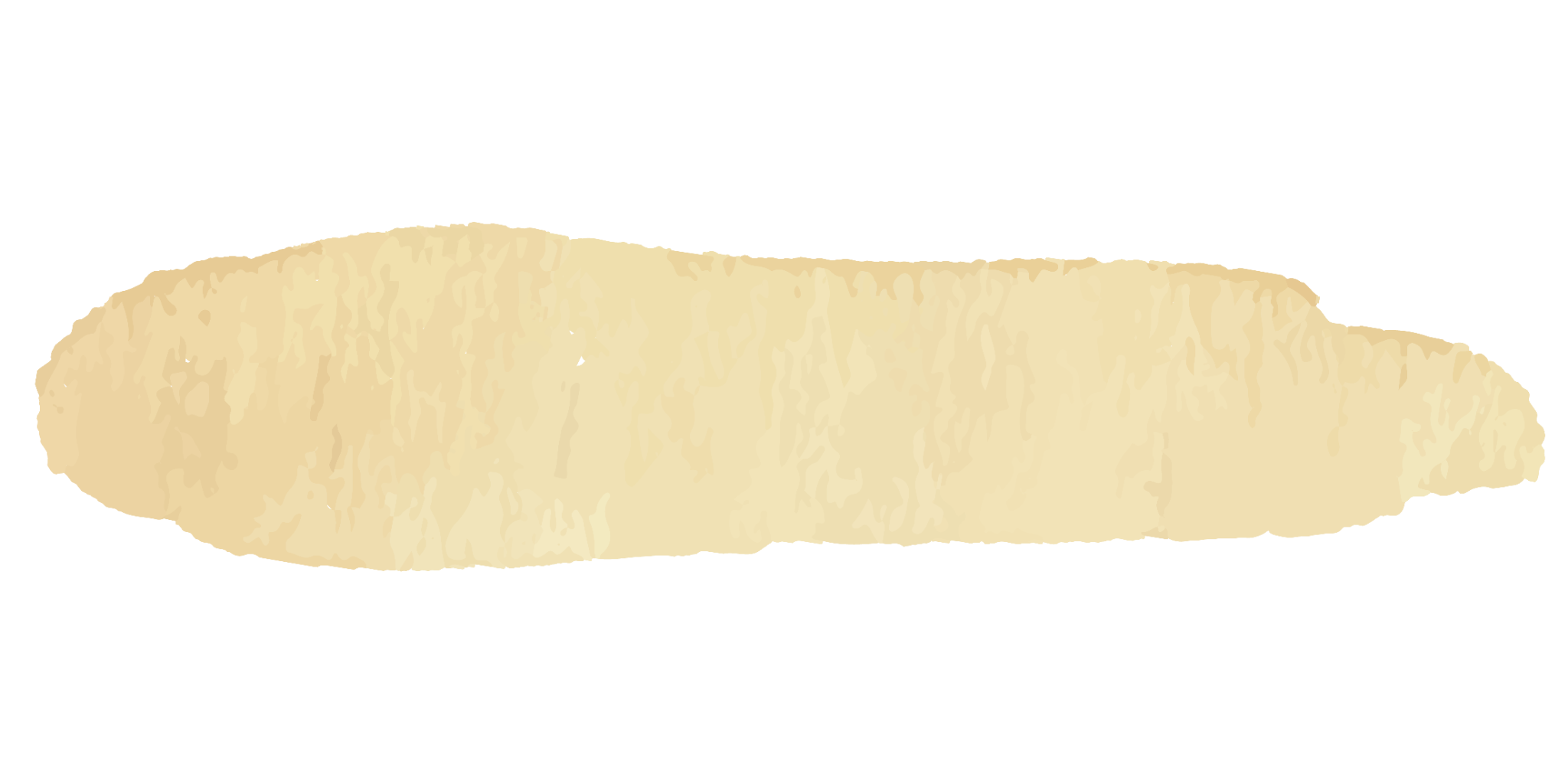 40%
VENUS
Venus has a beautiful name
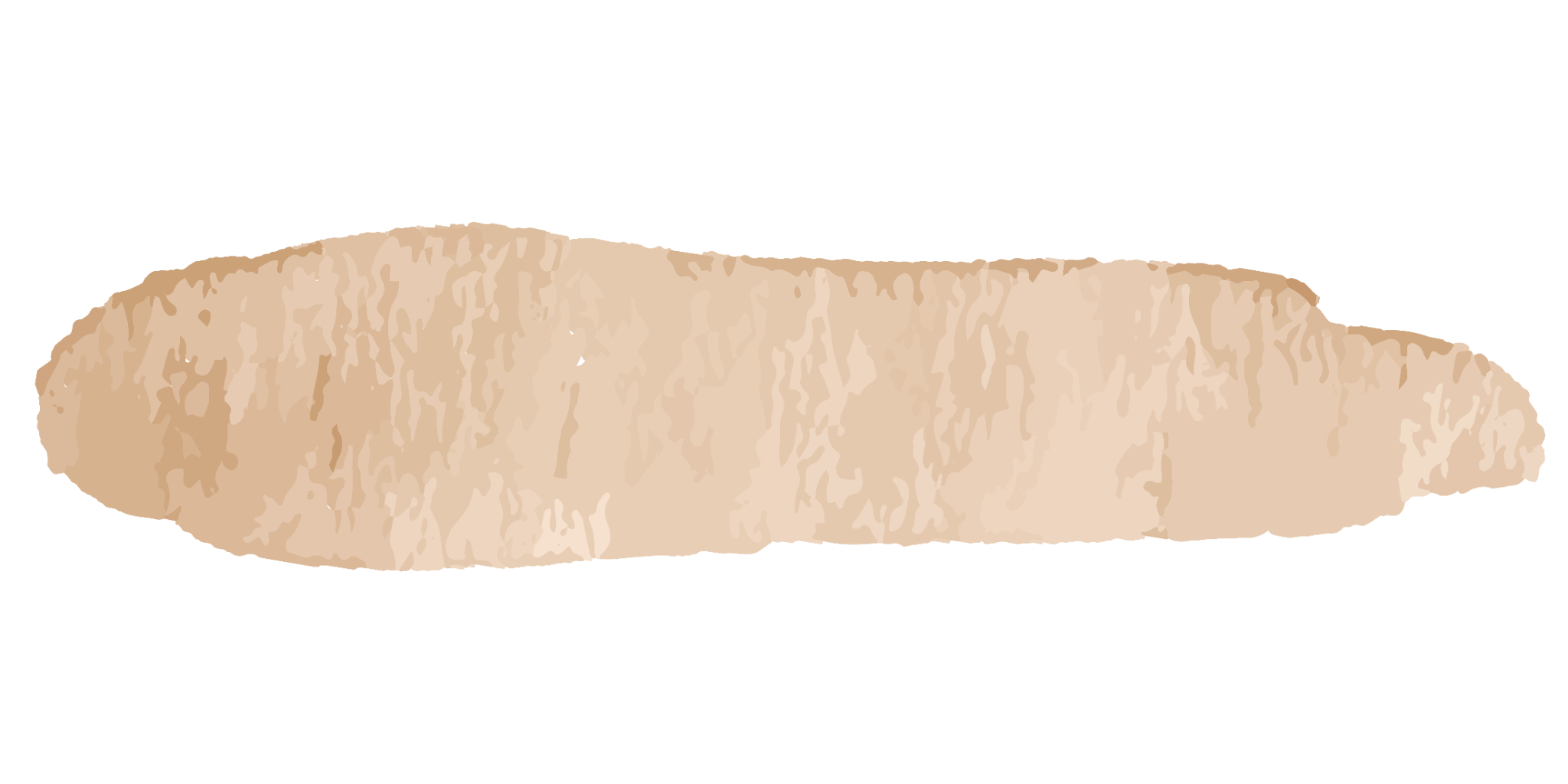 35%
MERCURY
Mercury is a small planet
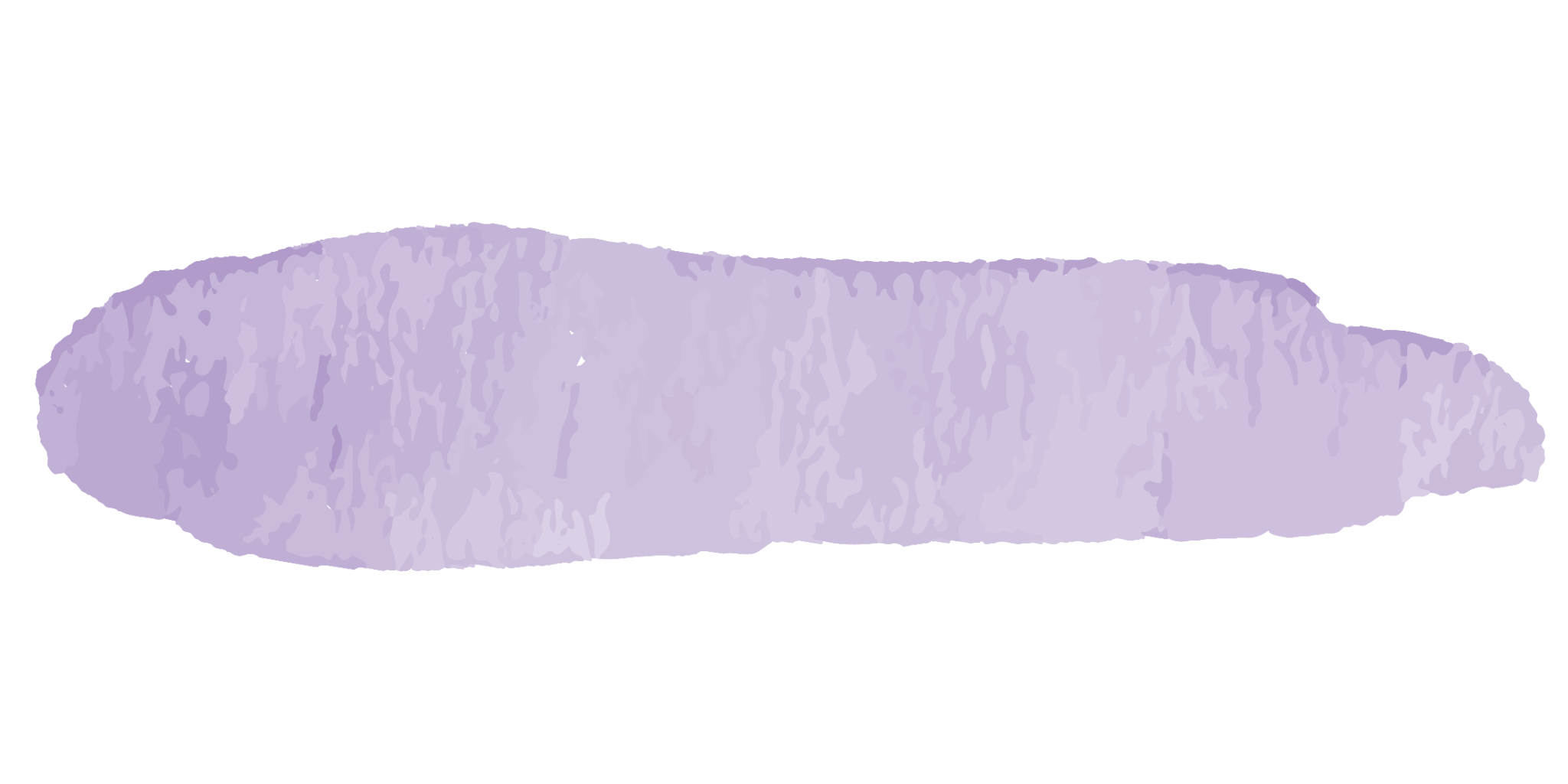 25%
NEPTUNE
It’s far away from Earth
Follow the link in the graph to modify its data and then paste the new one here. For more info, click here
3,786
Big numbers catch your audience’s attention
PROJECT STAGES
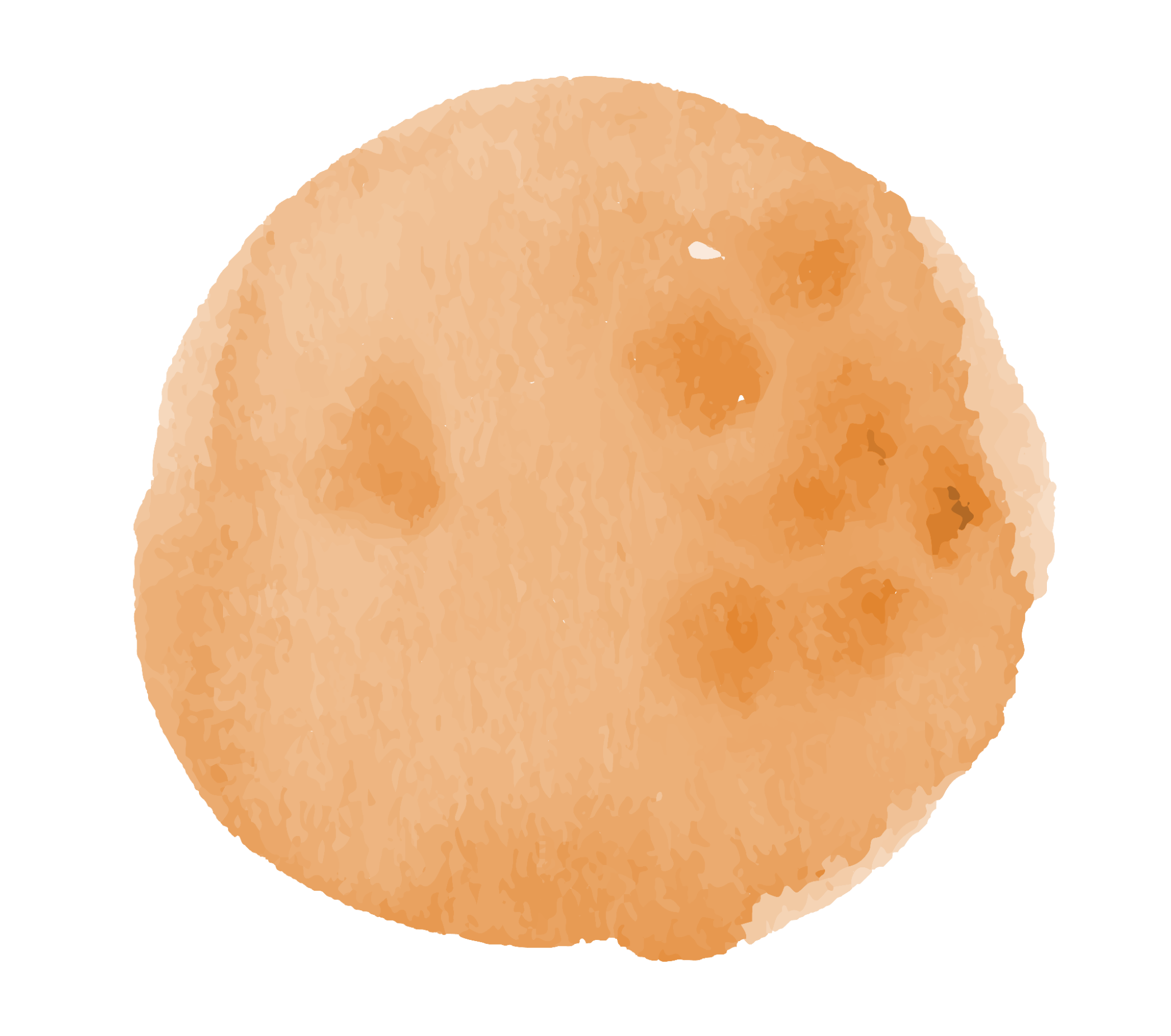 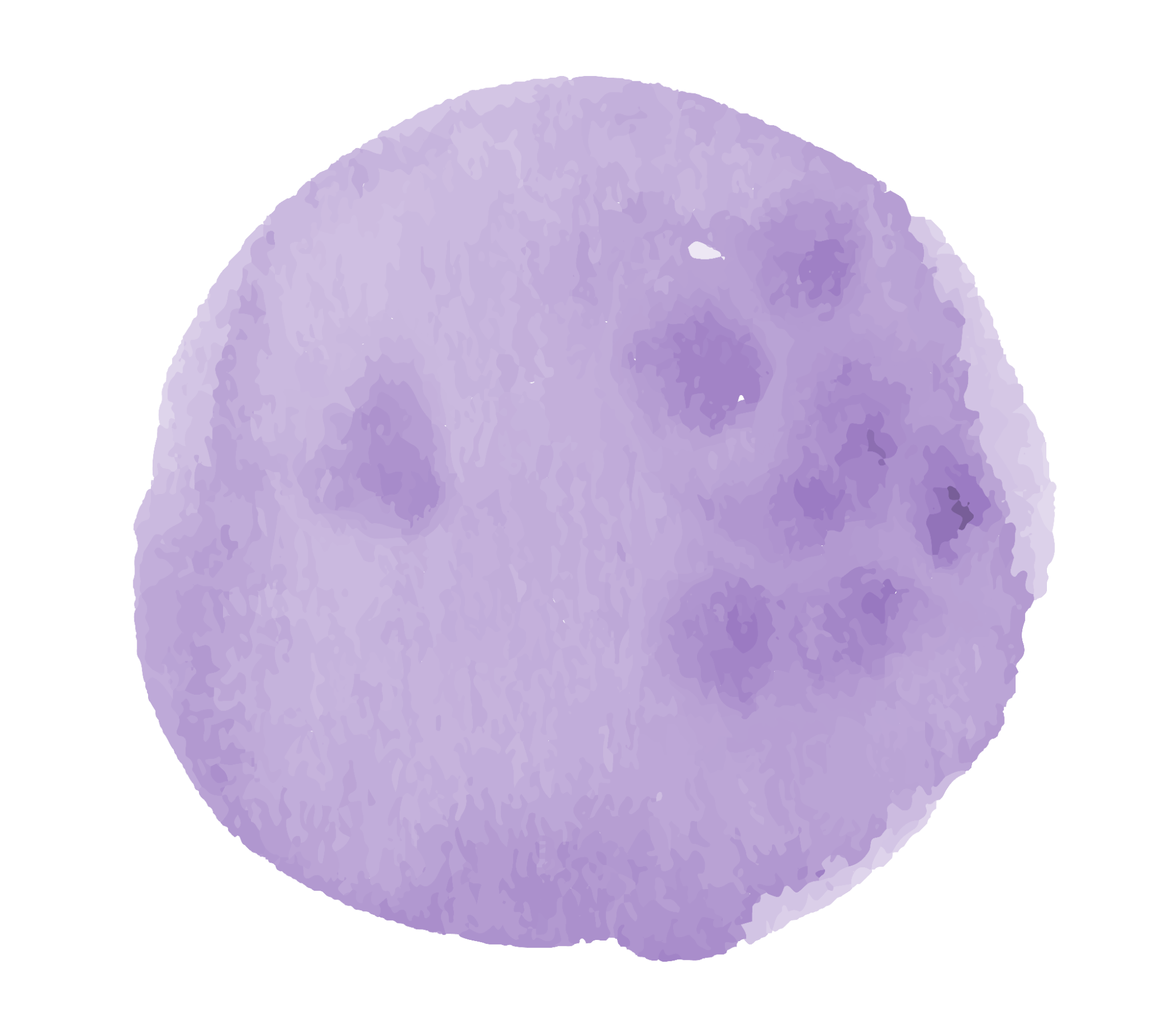 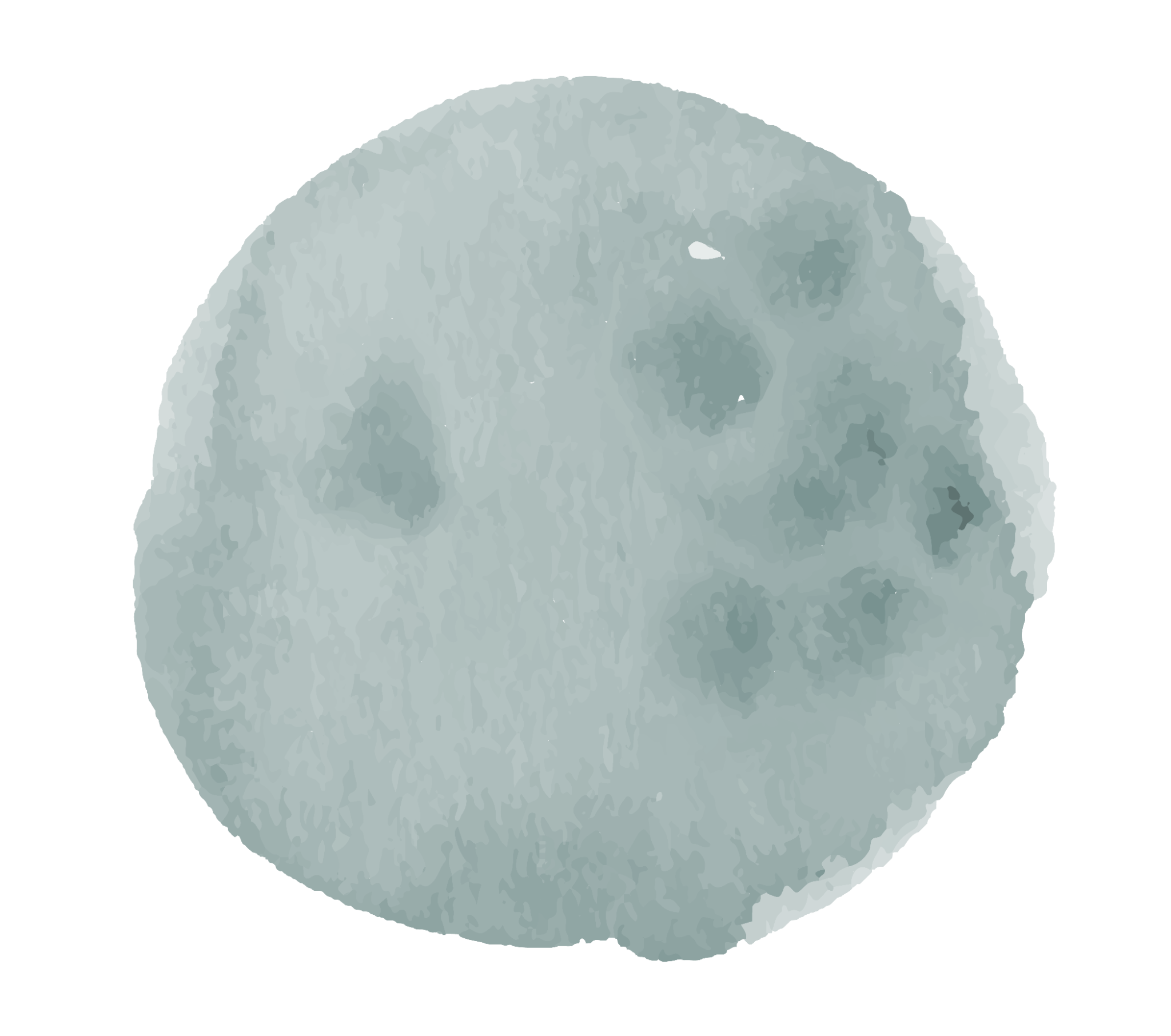 70%
60%
50%
MERCURY
VENUS
MARS
It’s the closest planet to the Sun and the smallest one in the Solar System
Venus has a beautiful name and is the second planet from the Sun
Despite being red, Mars is actually a cold place. It’s full of iron oxide dust
AWESOME WORDS
TIMELINE
MARS
JUPITER
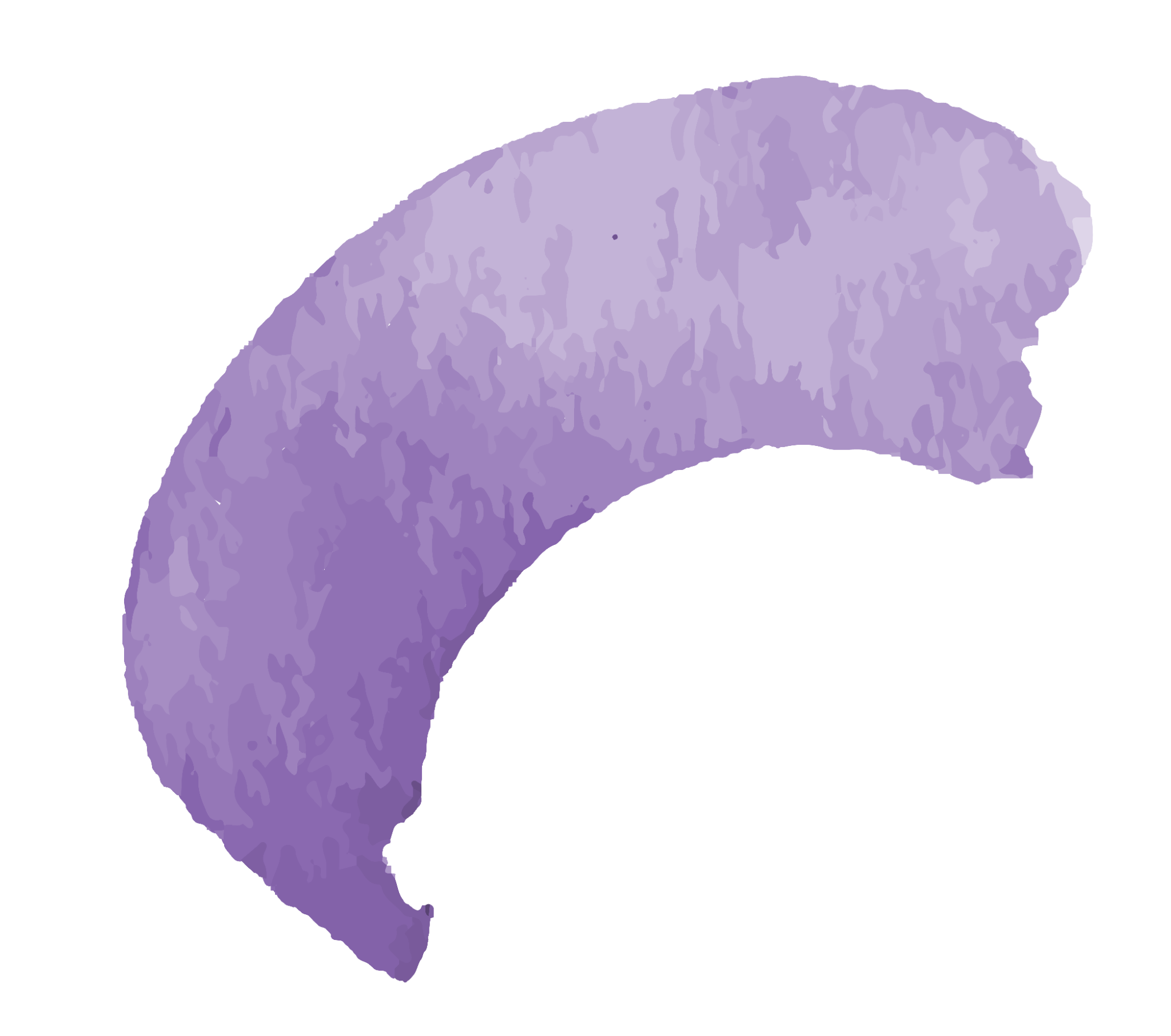 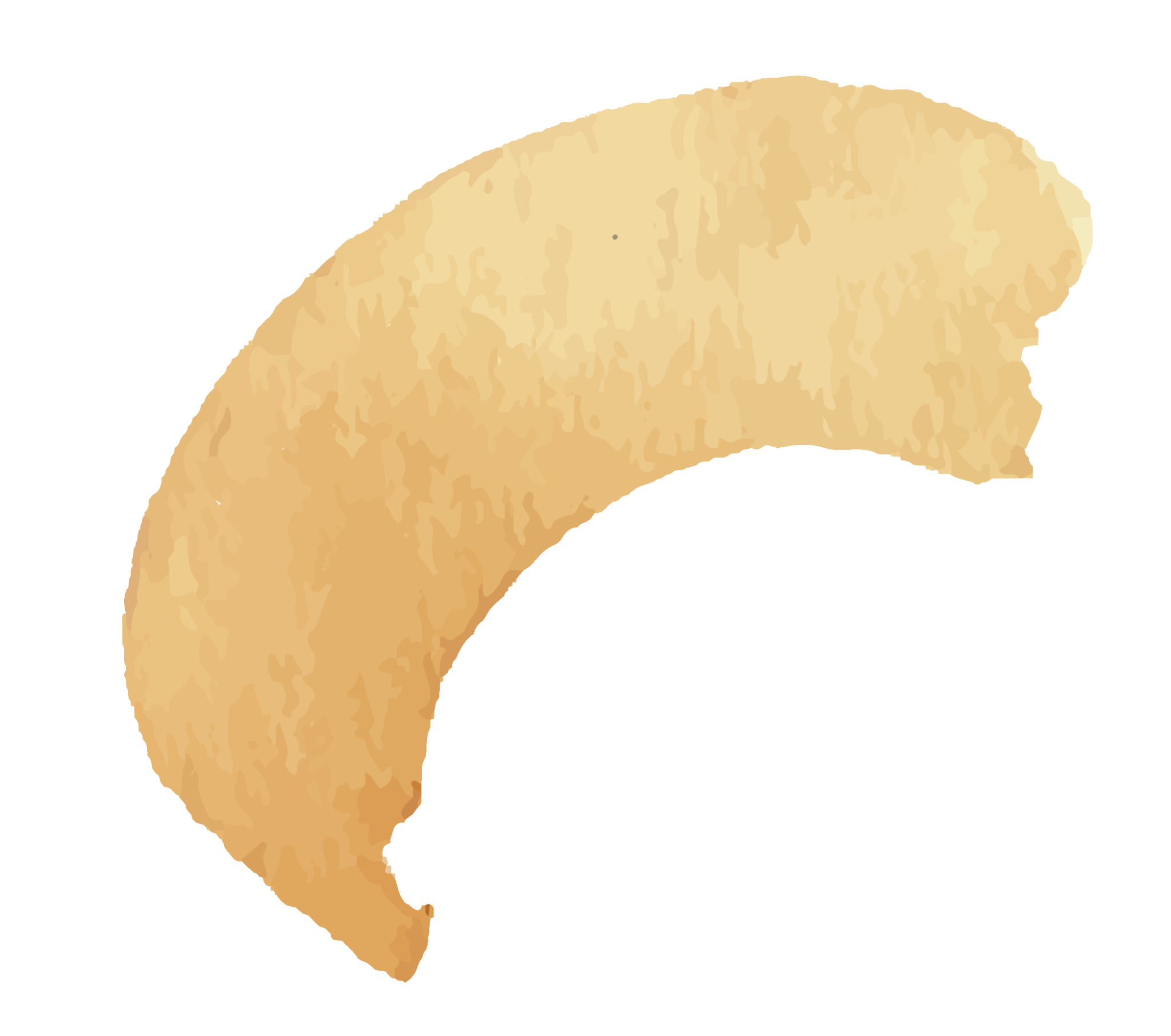 It’s the biggest planet in the Solar System
Despite being red, Mars is a cold place
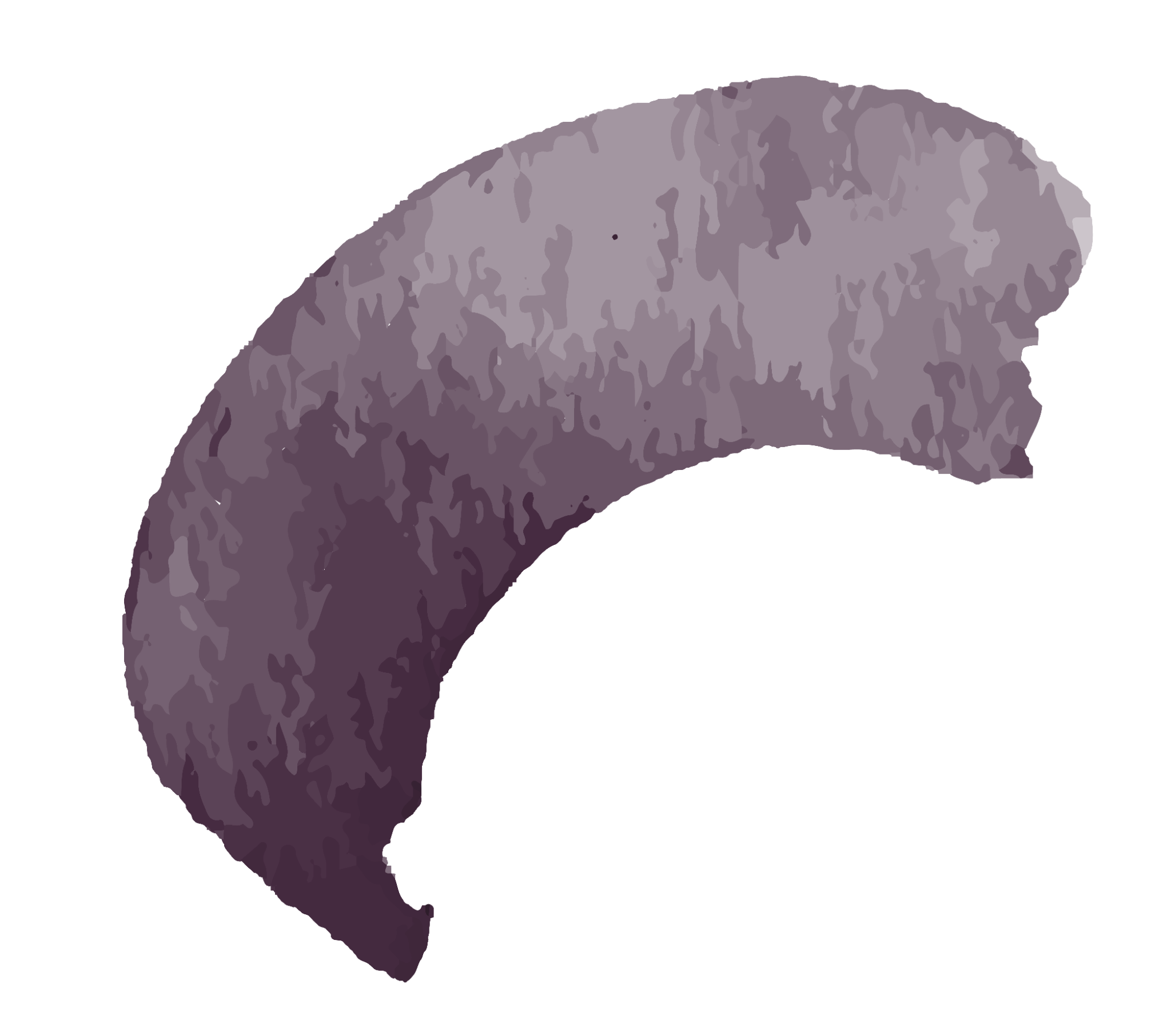 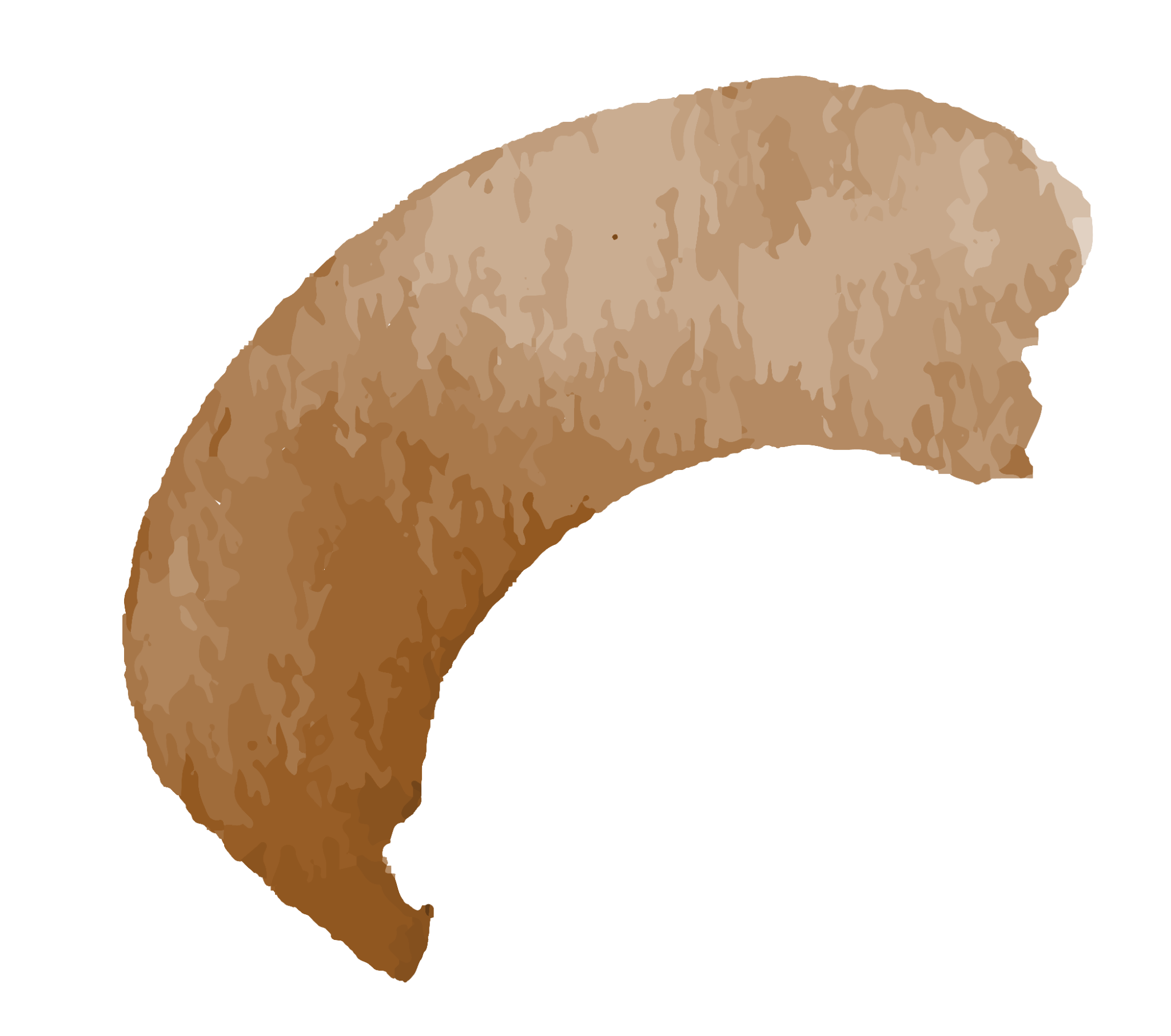 2010
2018
2014
2021
VENUS
NEPTUNE
Venus is the second planet from the Sun
Neptune is far away from Earth
OUR PARTNERS
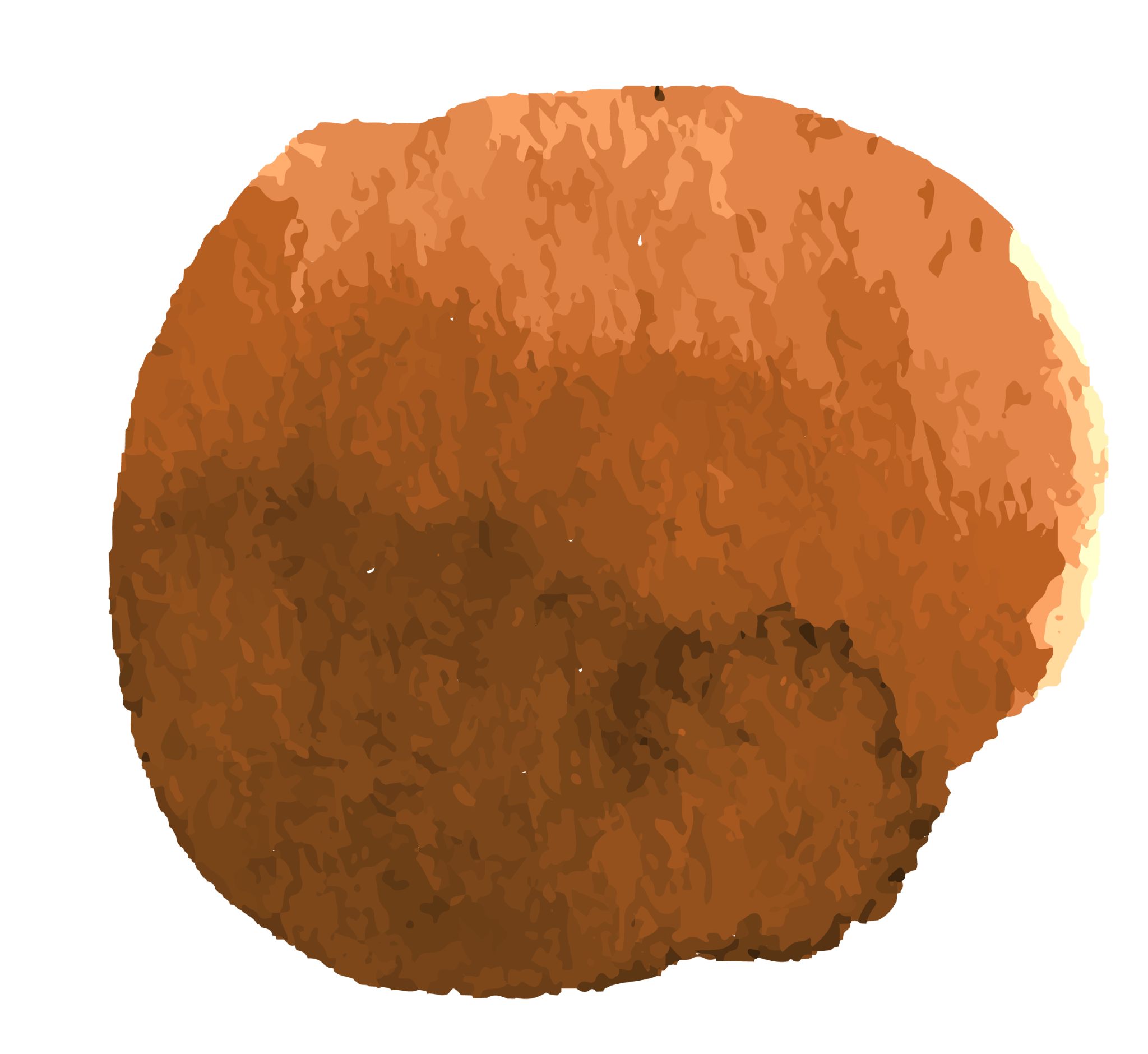 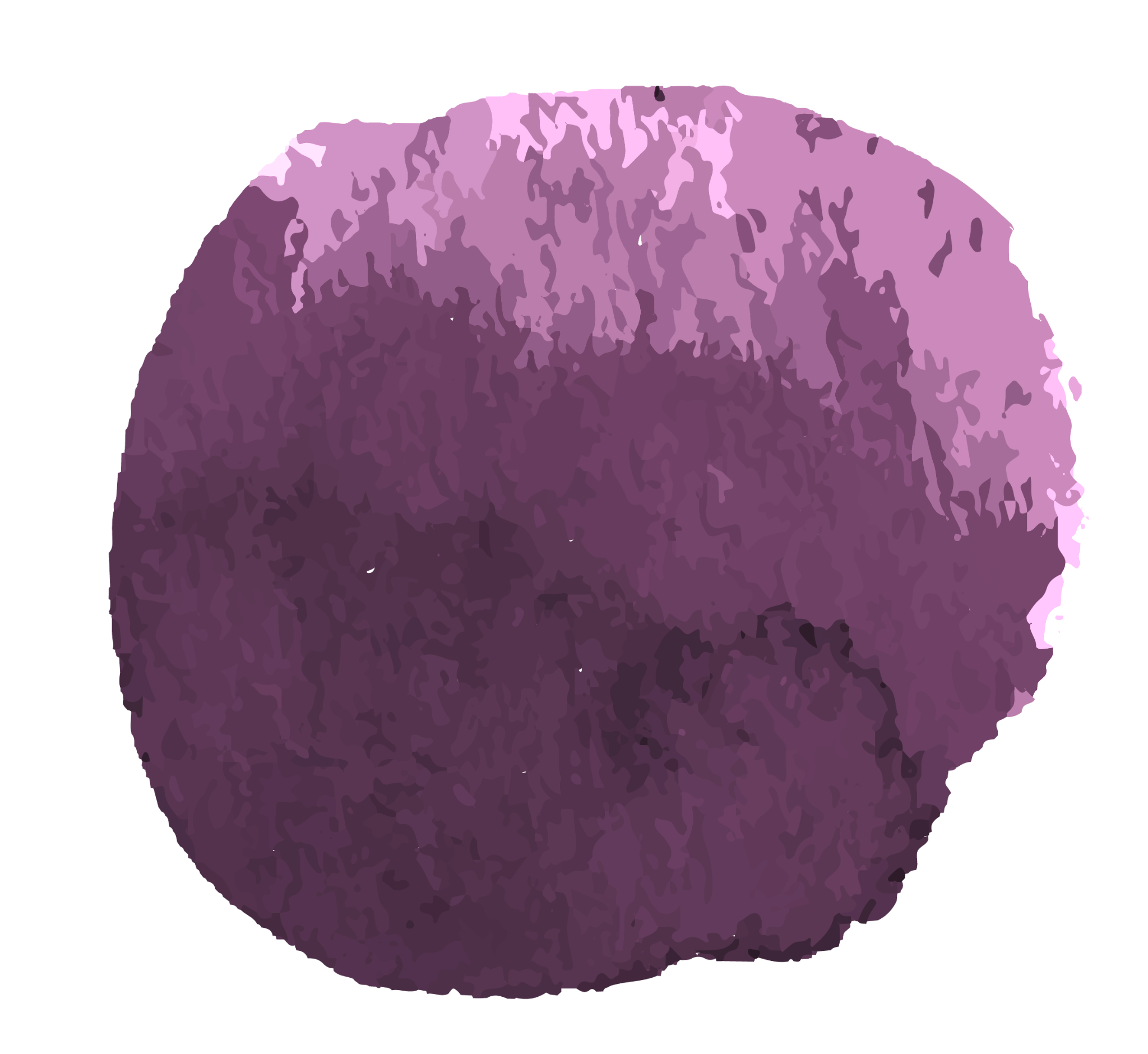 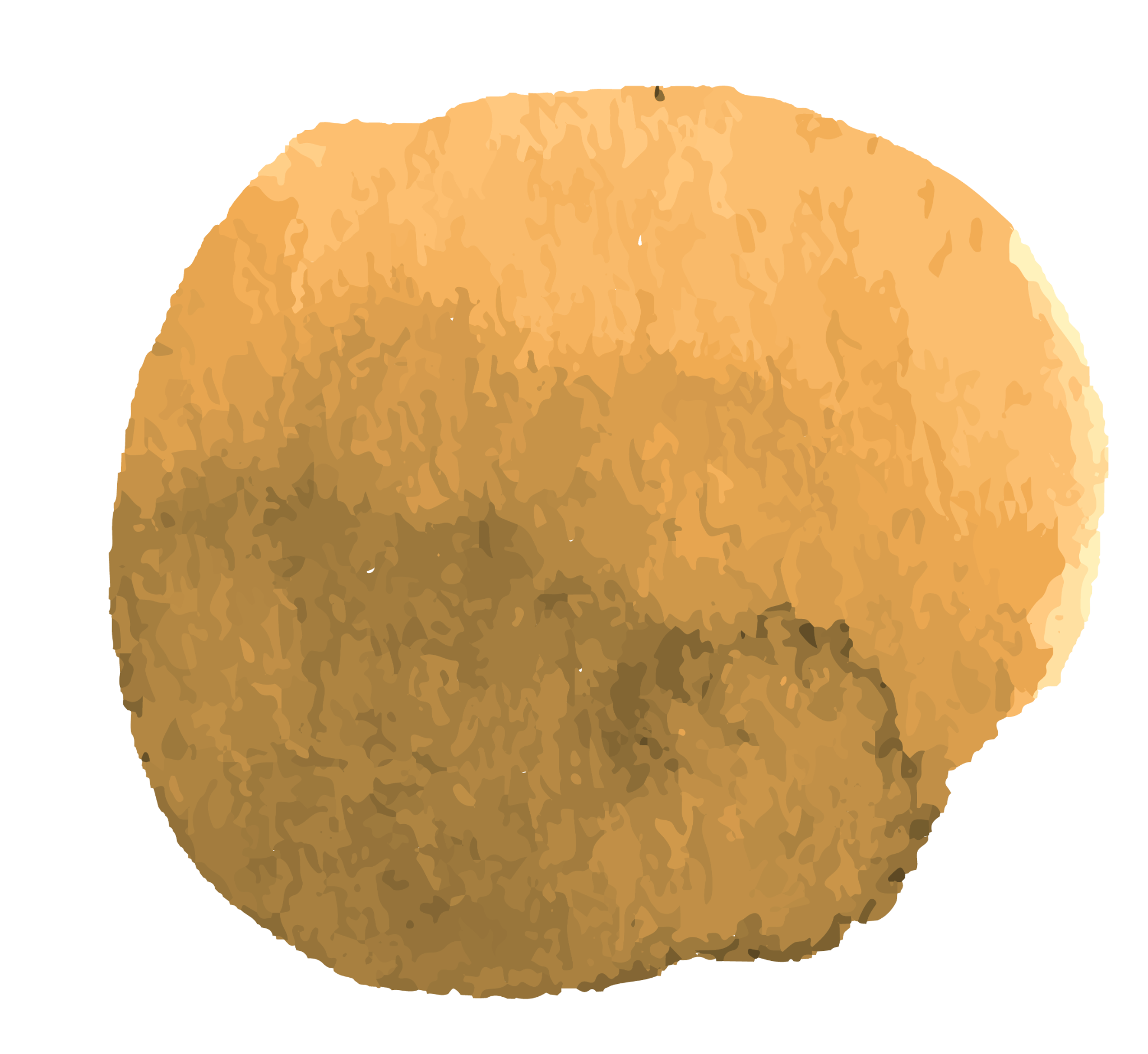 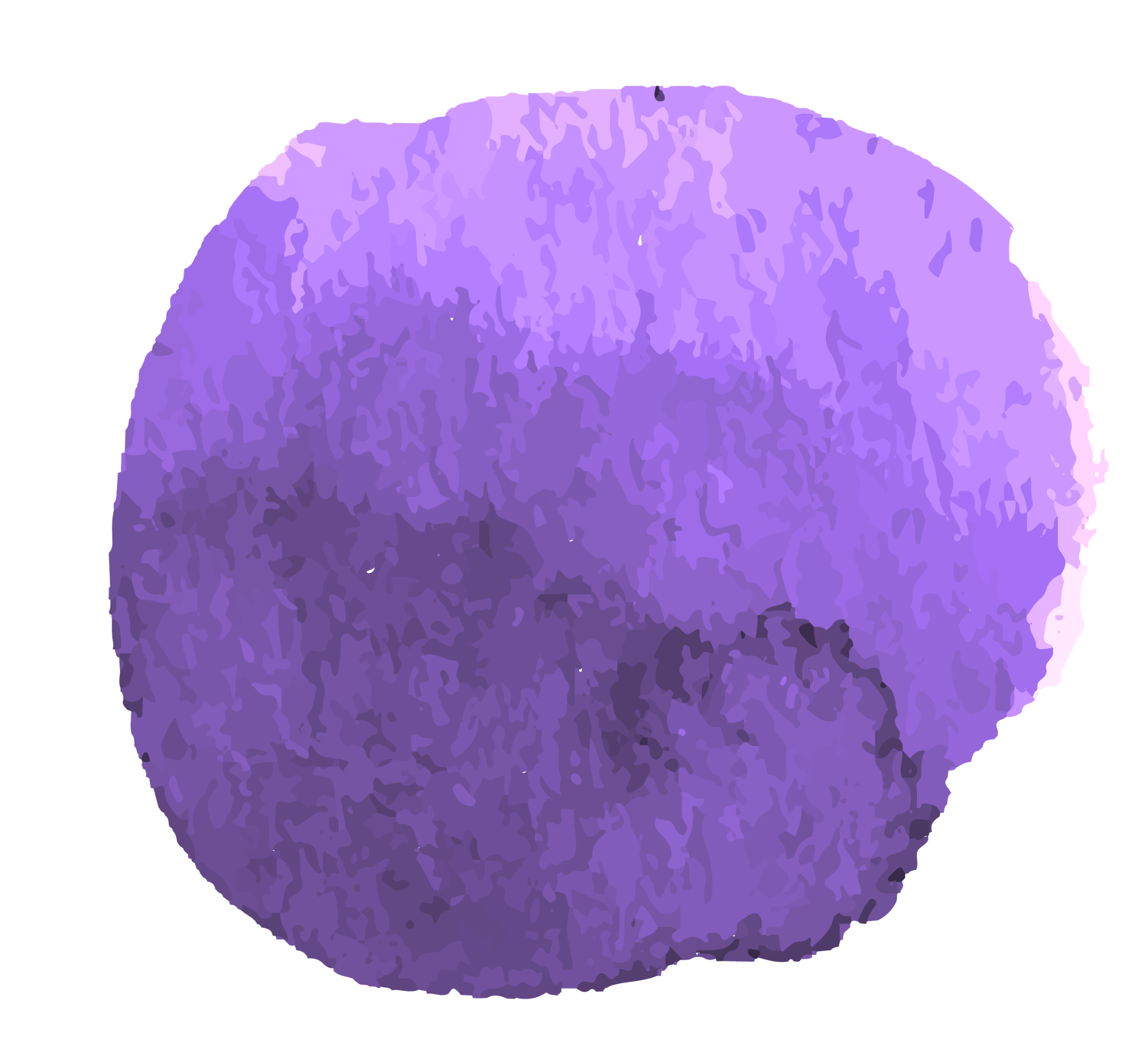 MARS
VENUS
JUPITER
SATURN
Despite being red, Mars is a cold place
Venus is the second planet from the Sun
It’s the biggest planet in the Solar System
Saturn is a gas giant and has several rings
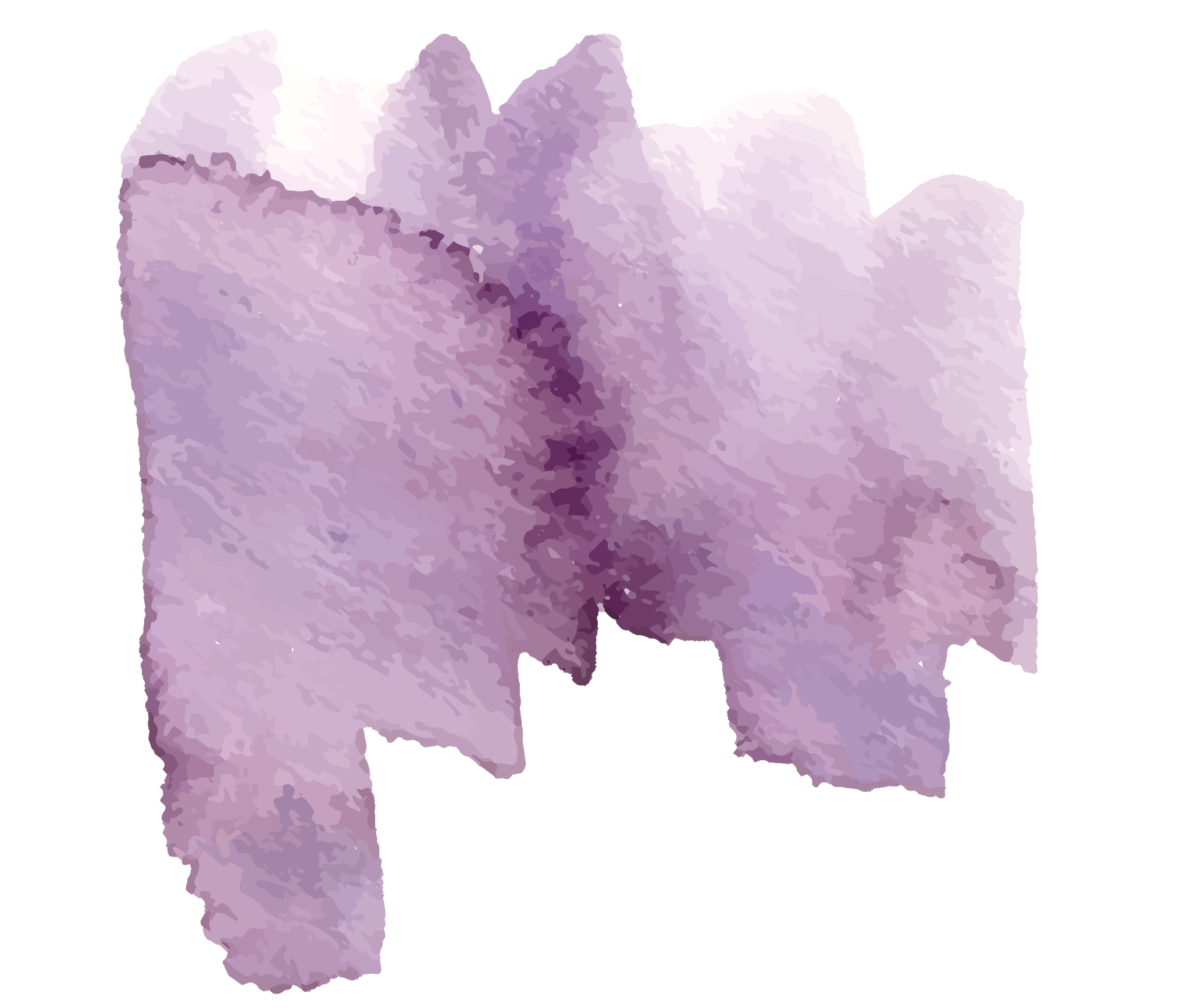 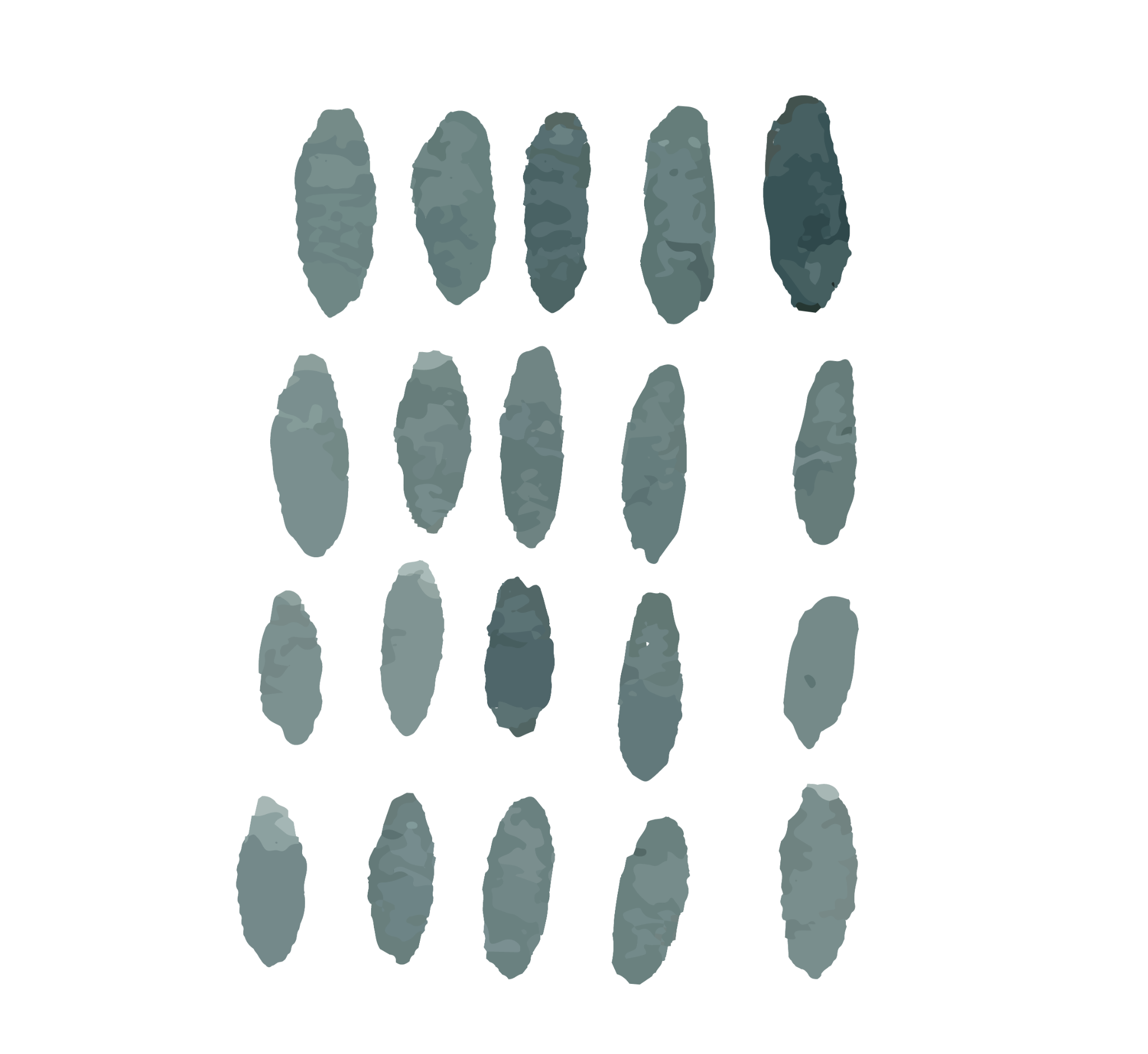 A PICTURE IS WORTH A THOUSAND WORDS
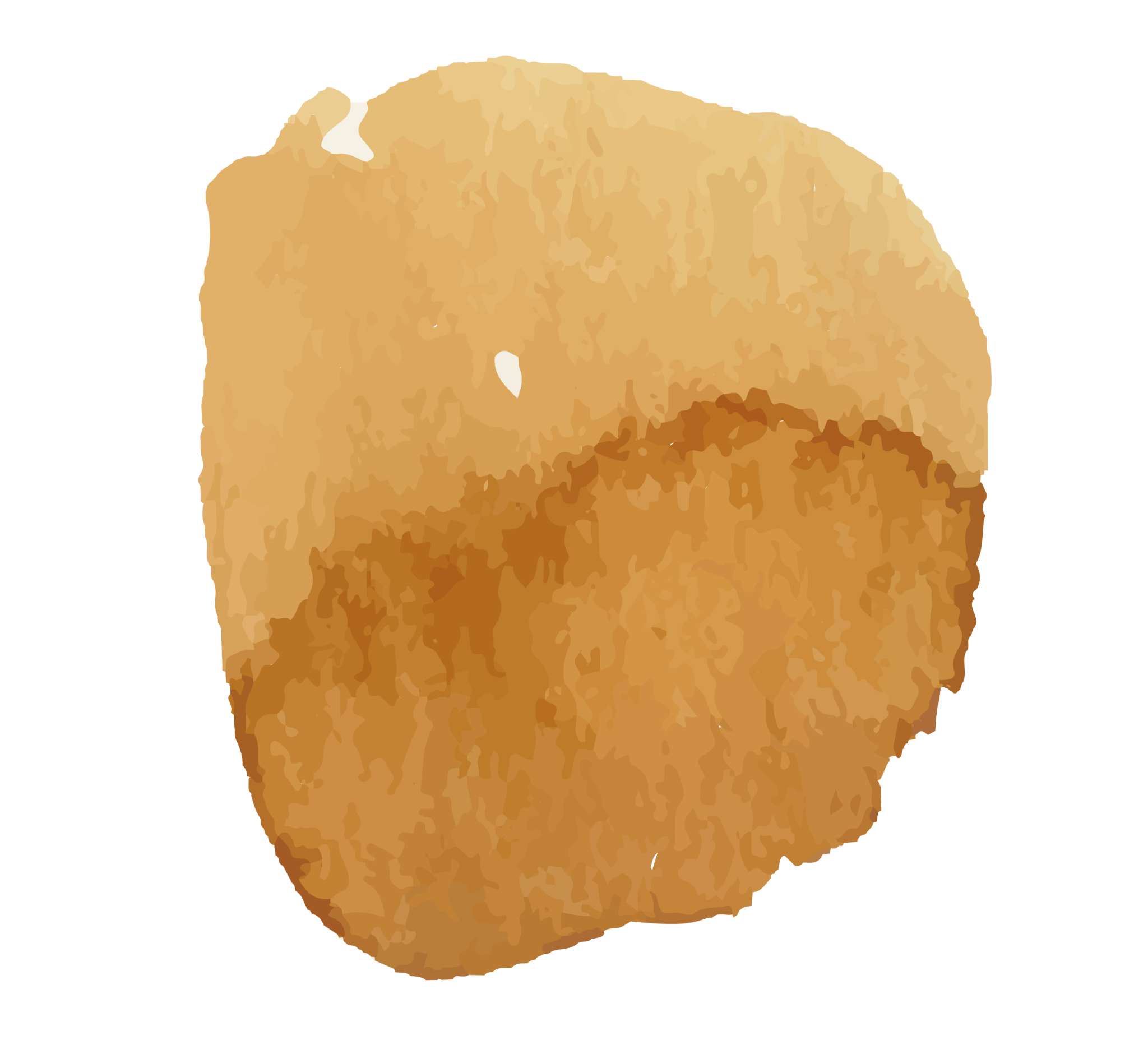 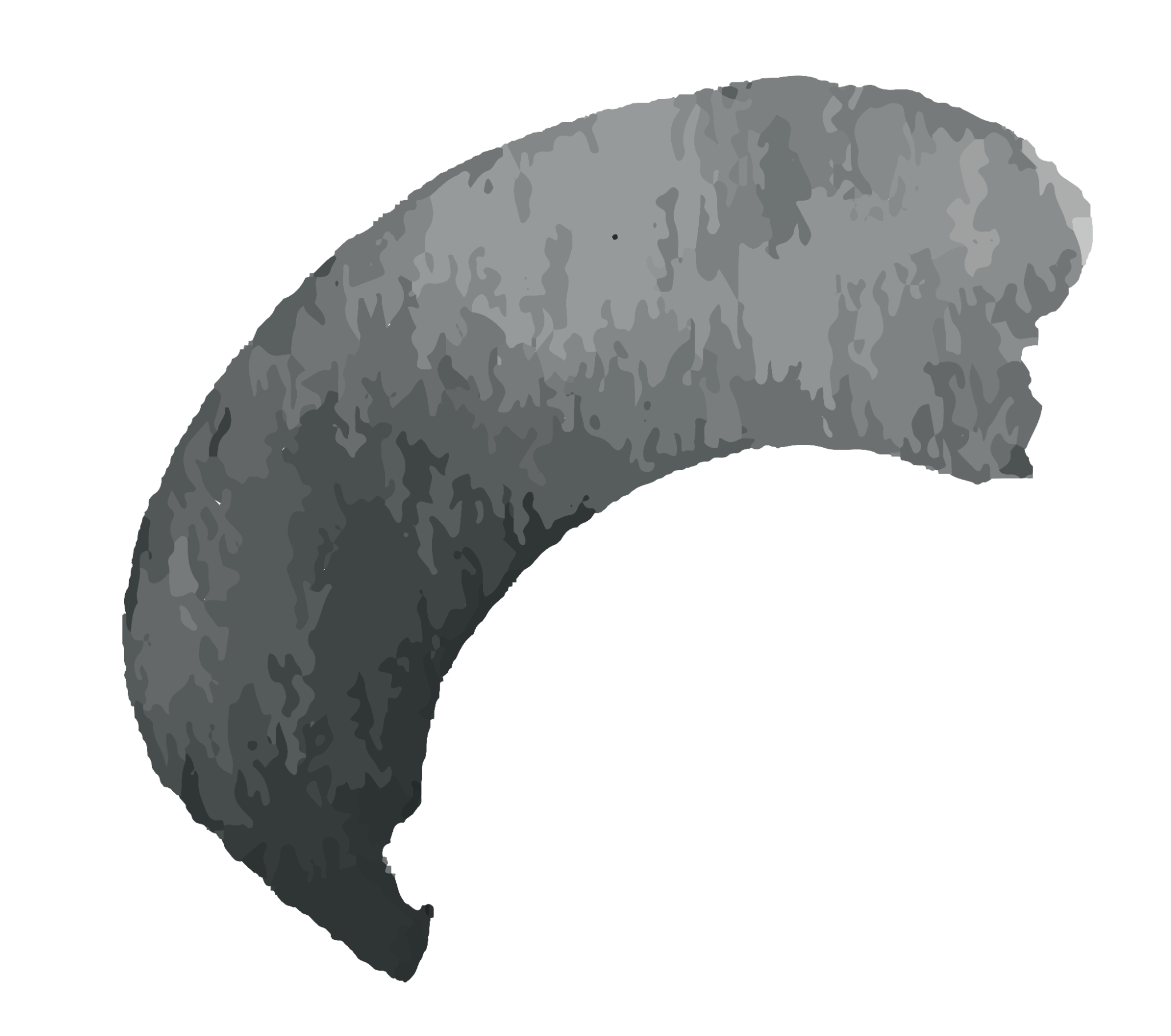 OUR LOCATIONS
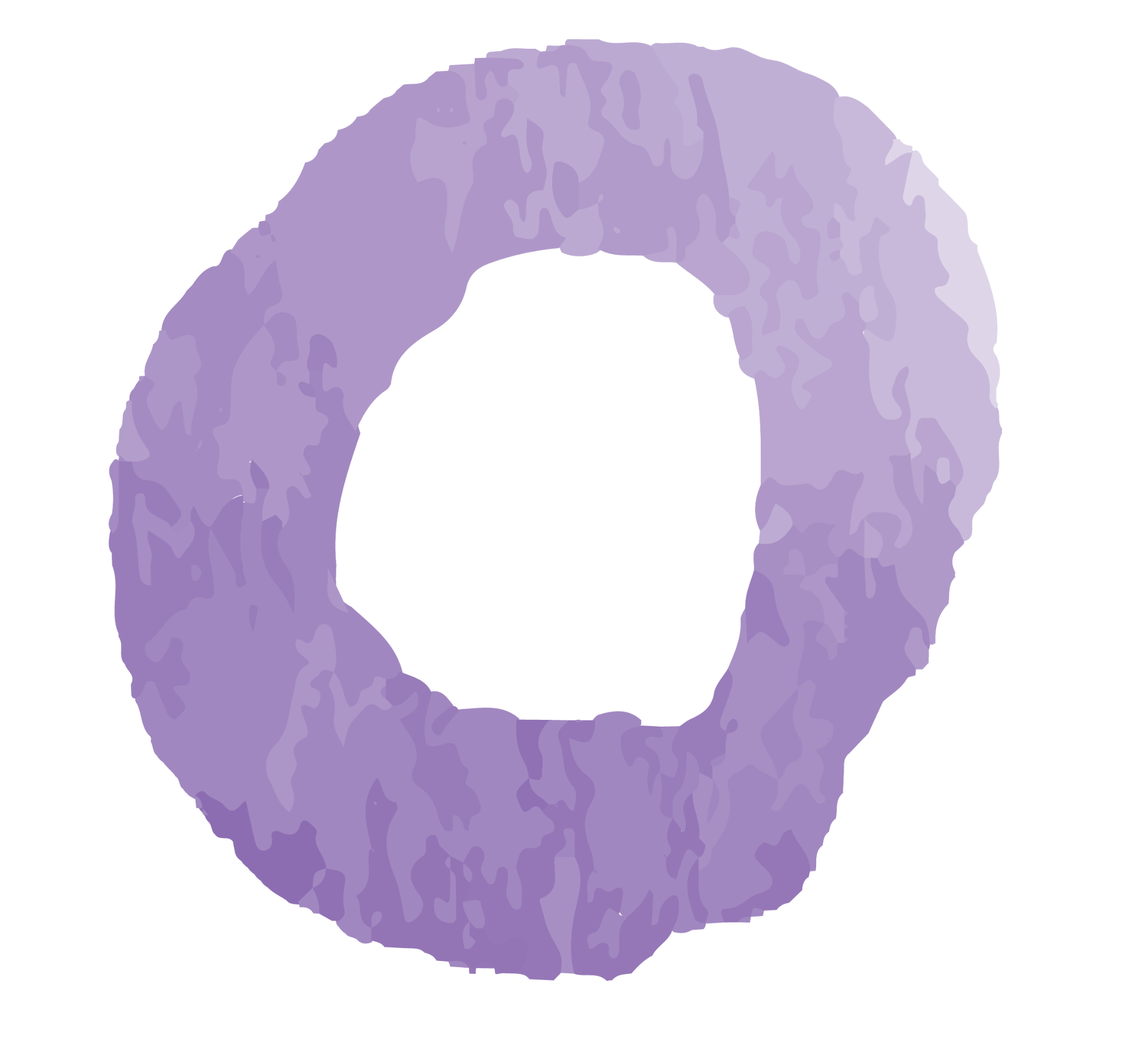 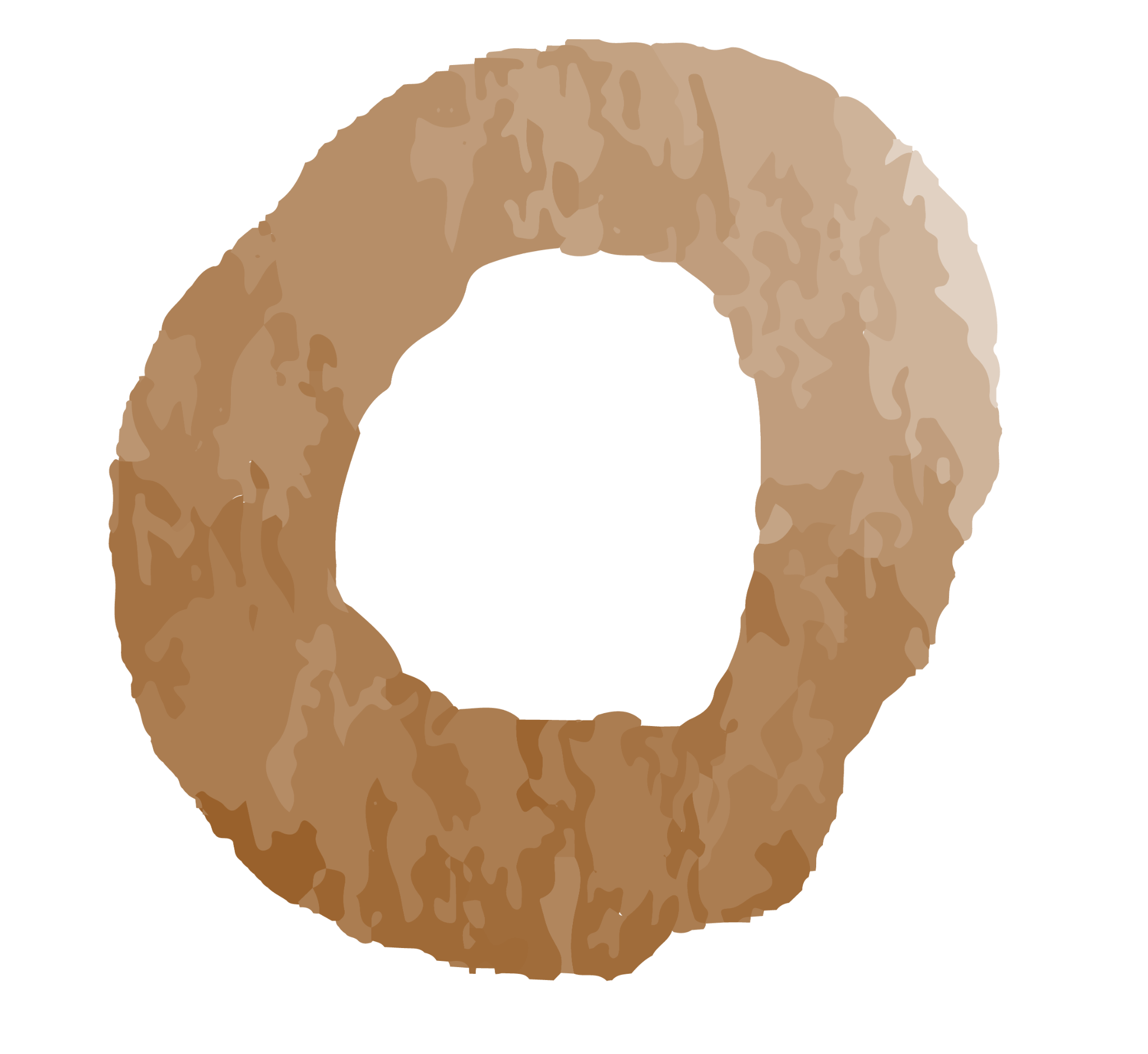 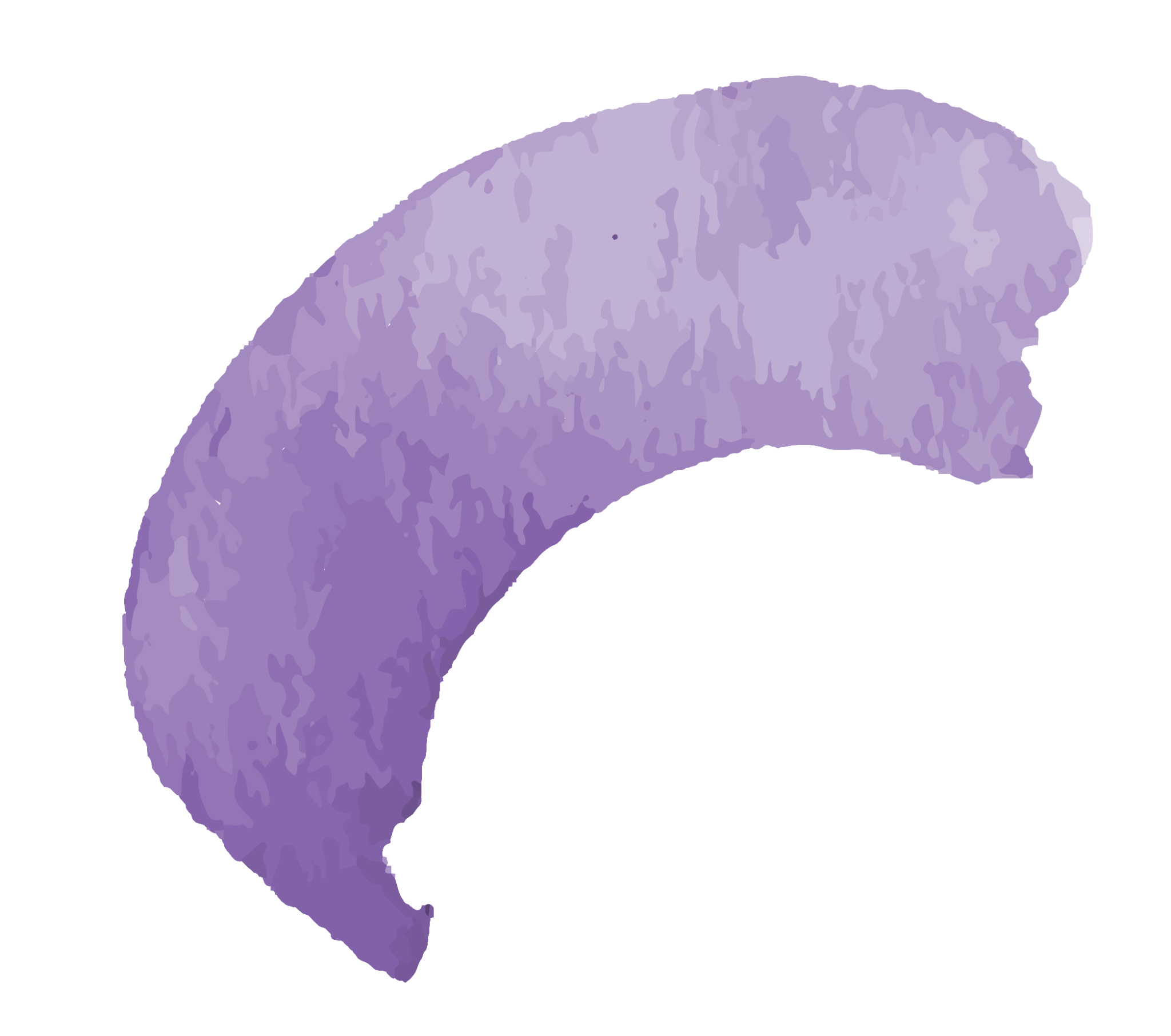 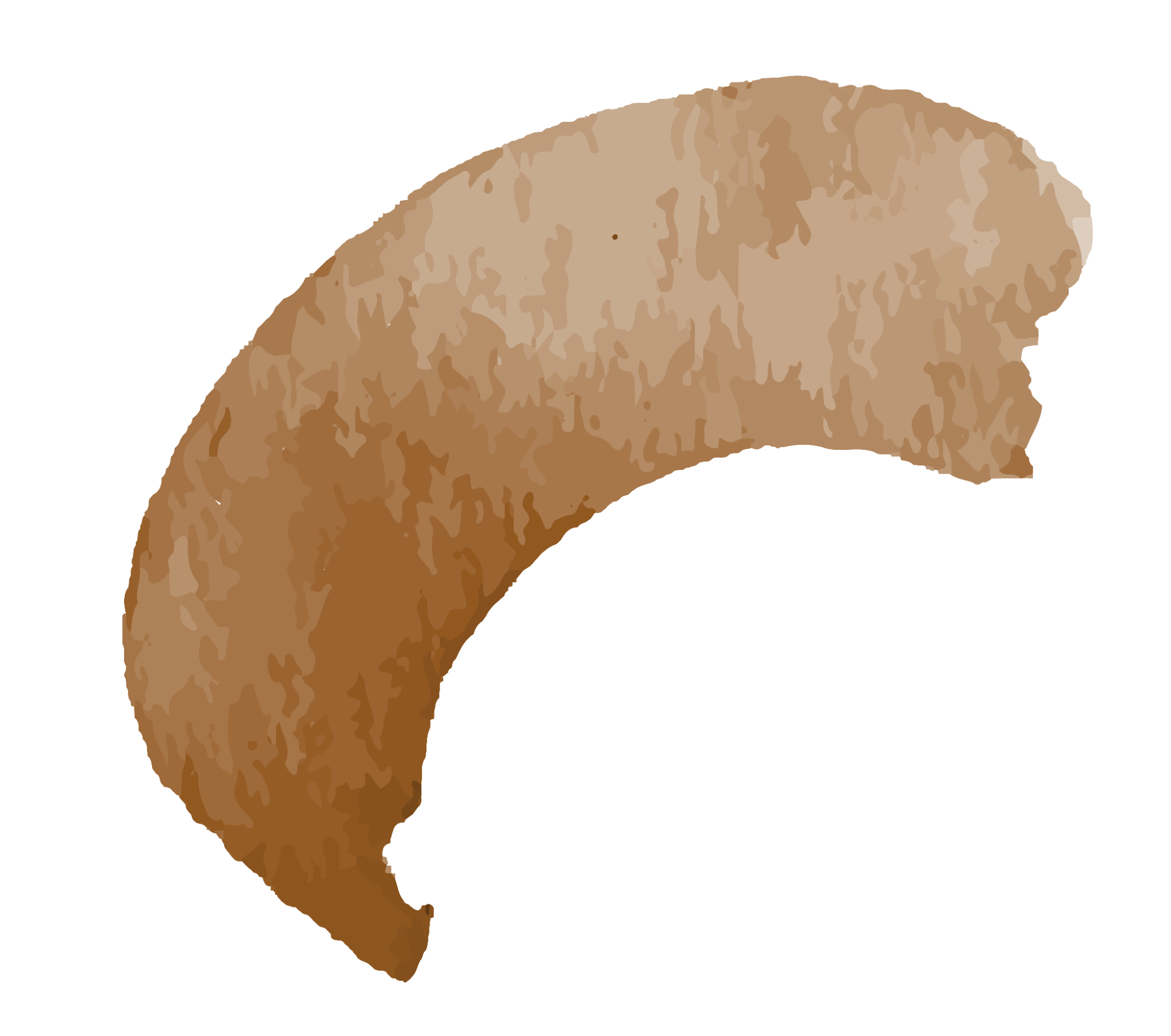 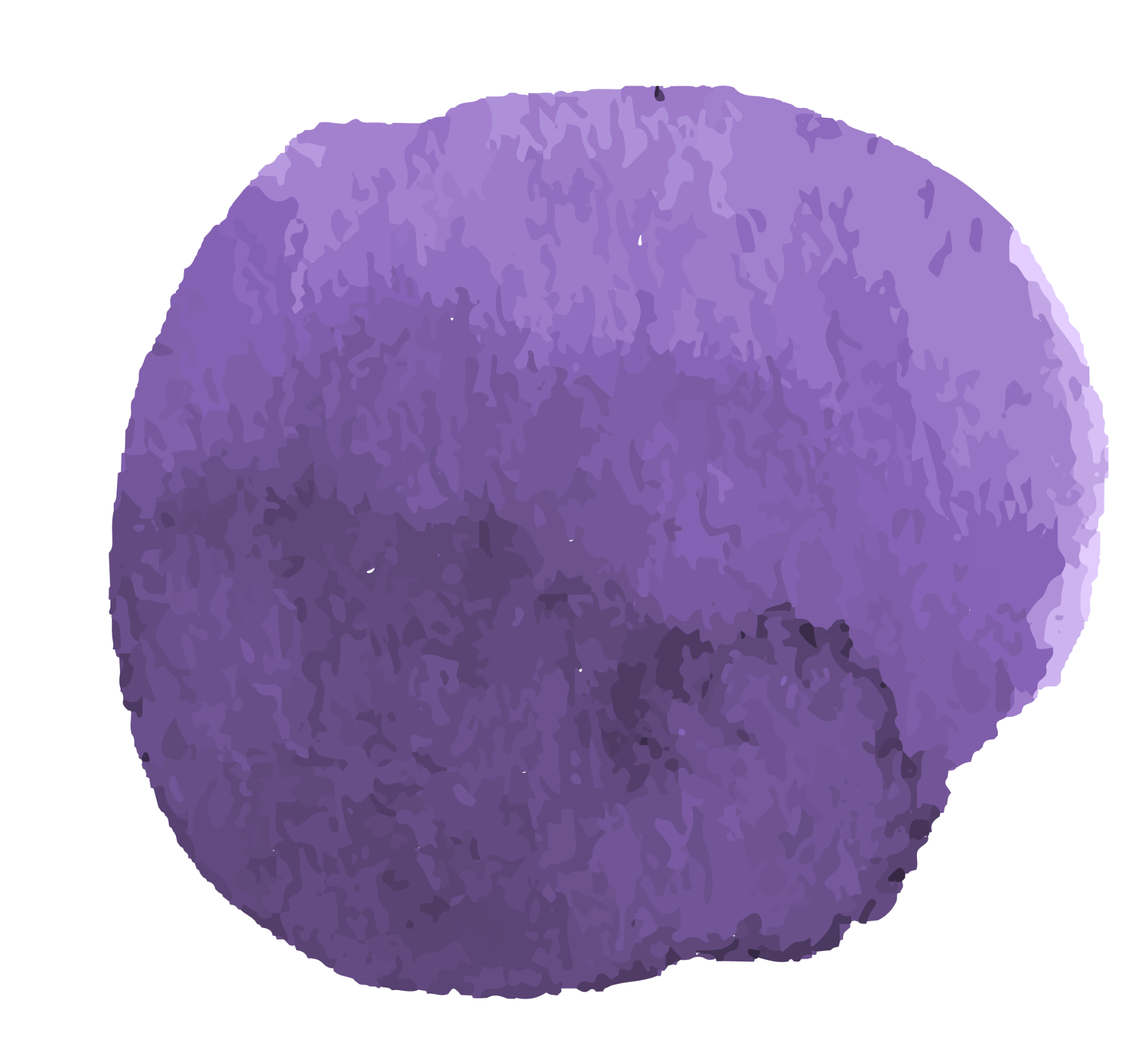 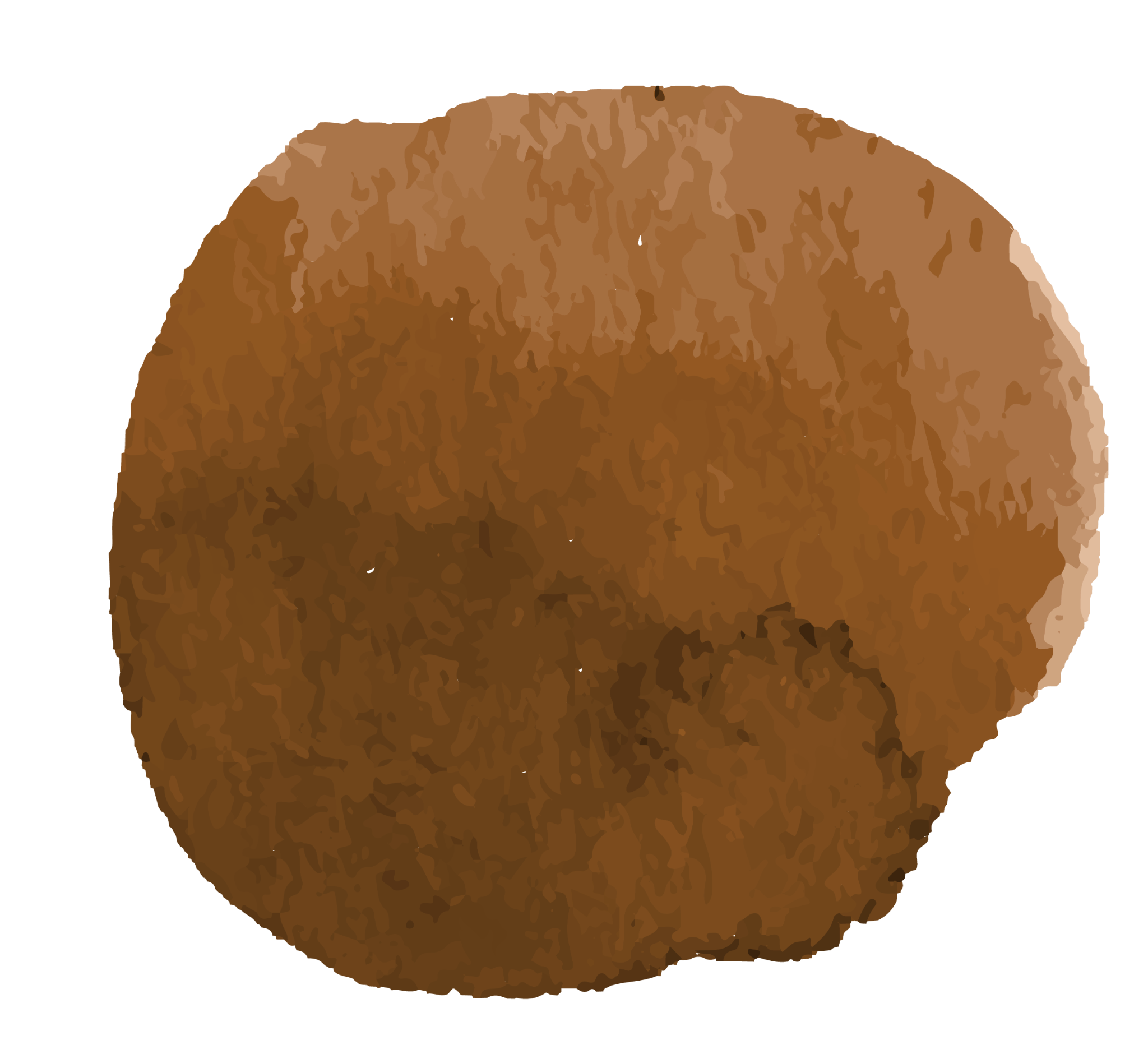 SATURN
Saturn is a gas giant and has rings
VENUS
Venus has a beautiful name
US
Venus has a beautiful name and is the second planet from the Sun. It’s hot and has a poisonous atmosphere
THEM
It’s the closest planet to the Sun and the smallest one in the Solar System—it’s only a bit larger than the Moon
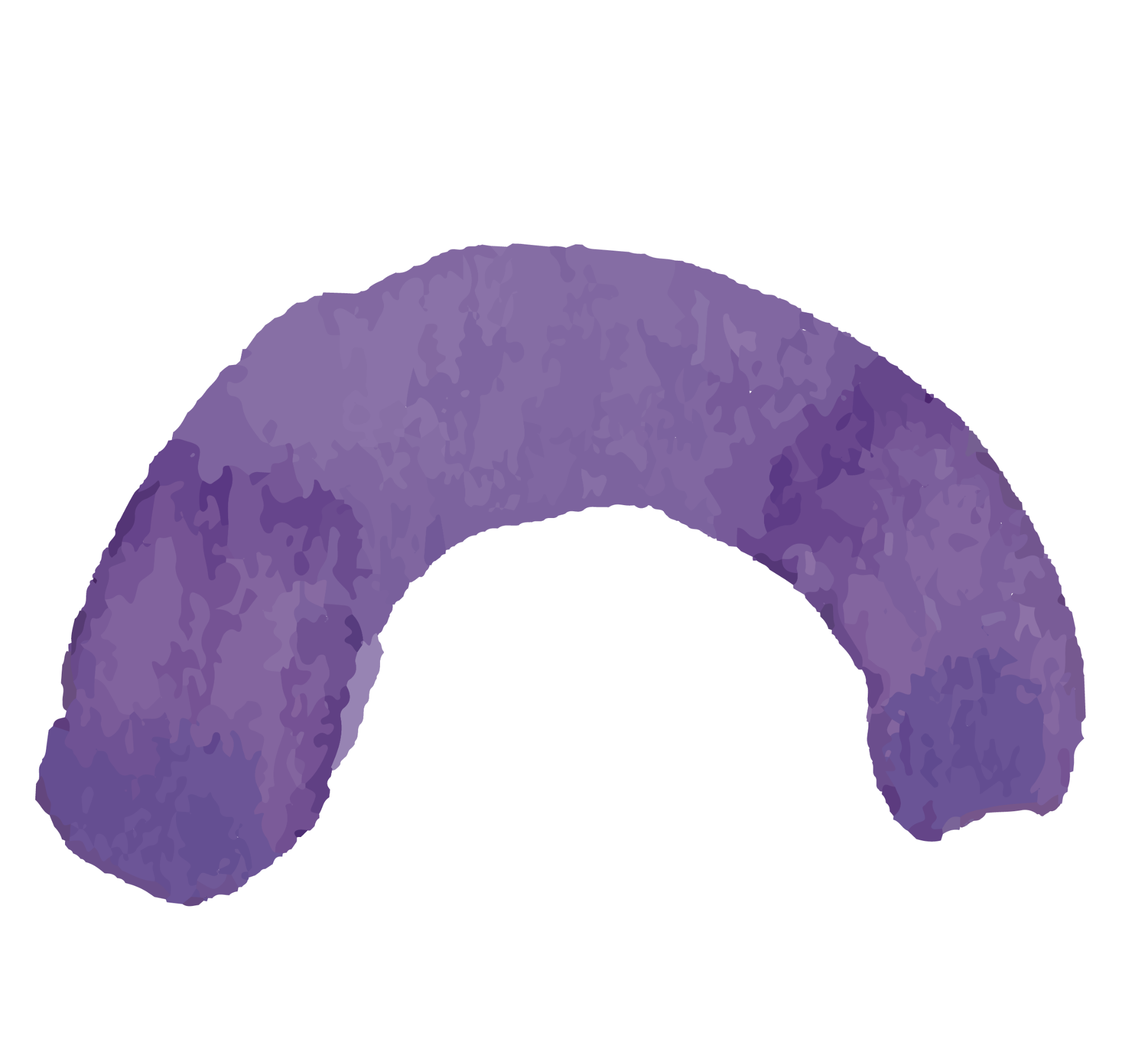 SNEAK PEEK
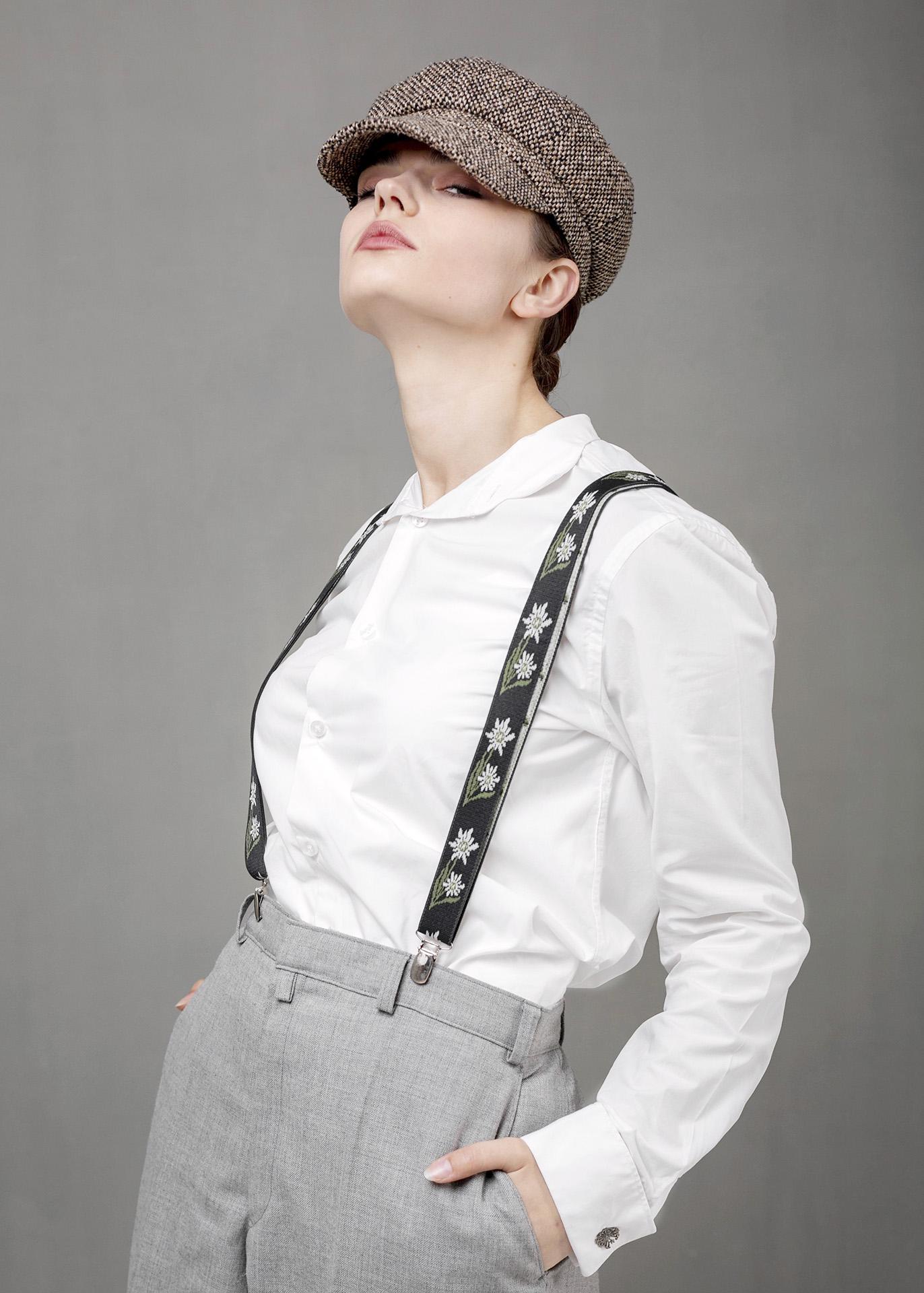 Mercury is the closest planet to the Sun and the smallest one in the Solar System
This planet's name has nothing to do with the liquid metal, since Mercury was named after the Roman messenger god
SNEAK PEEK
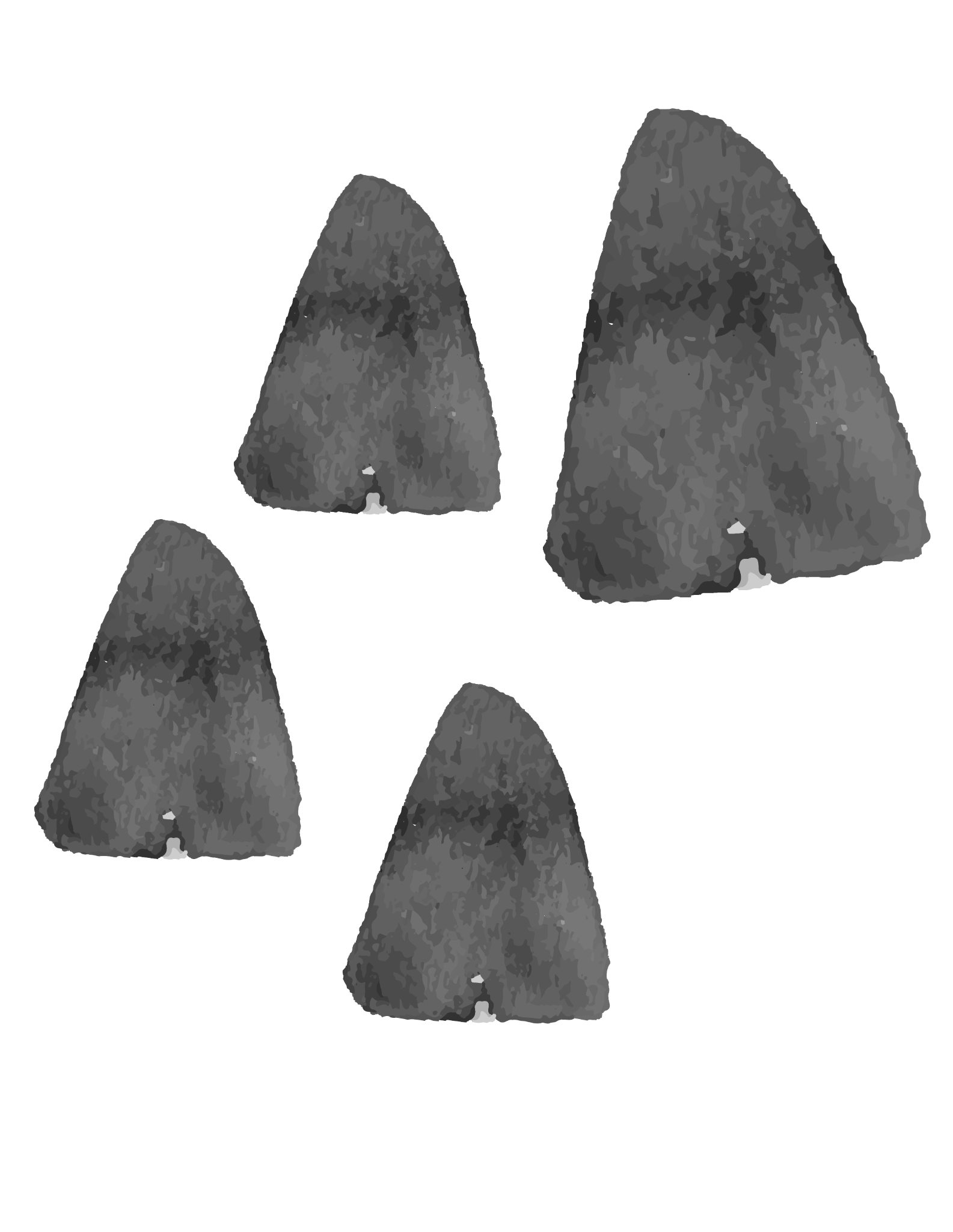 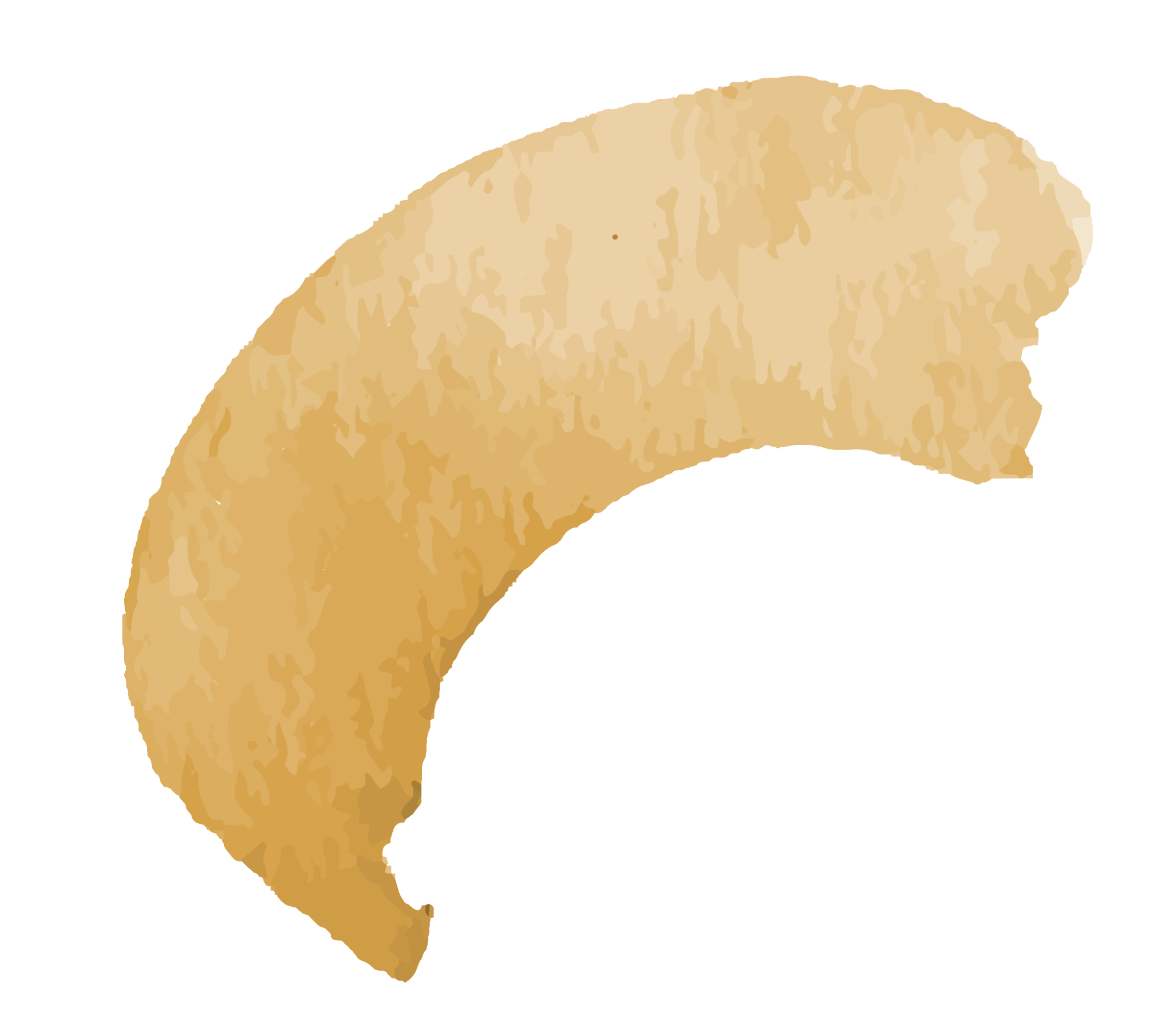 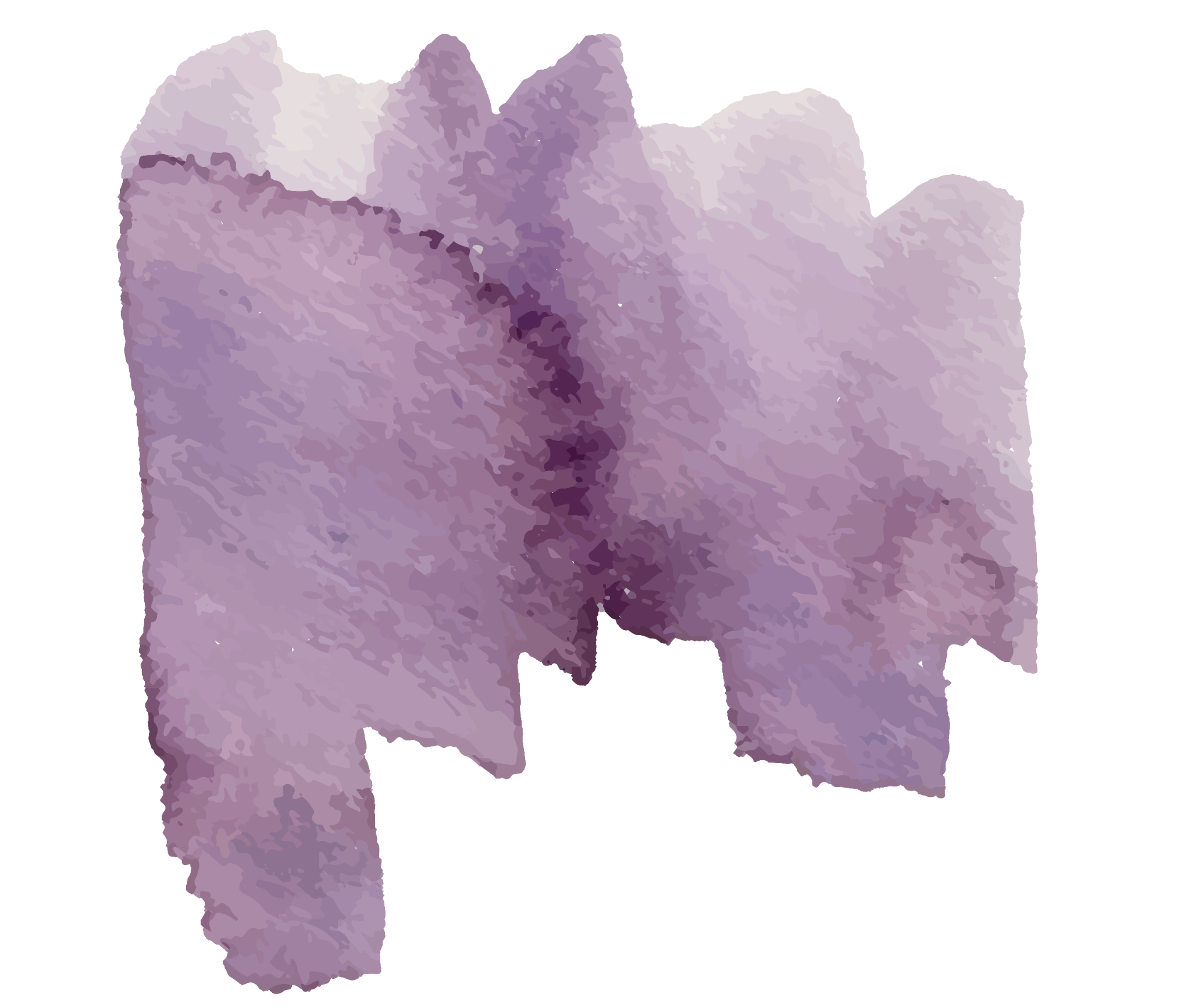 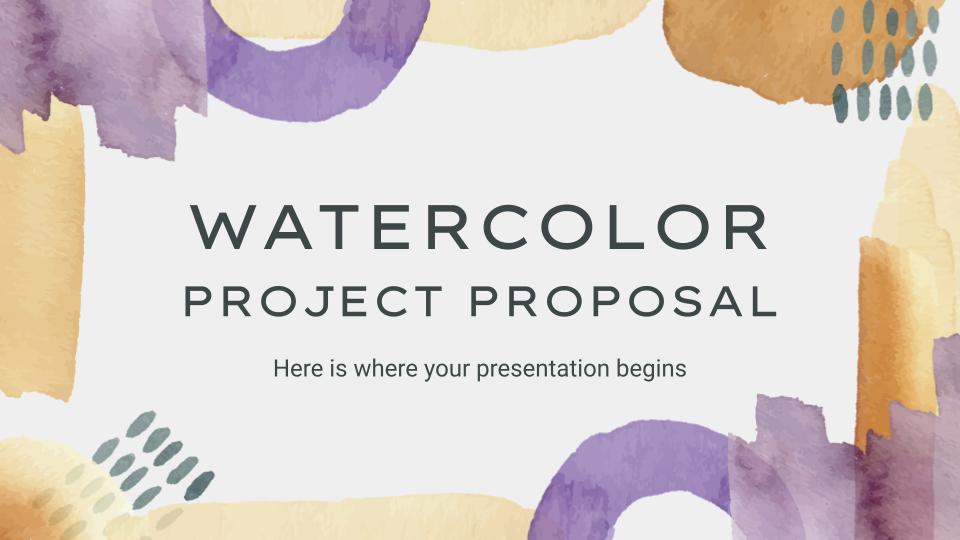 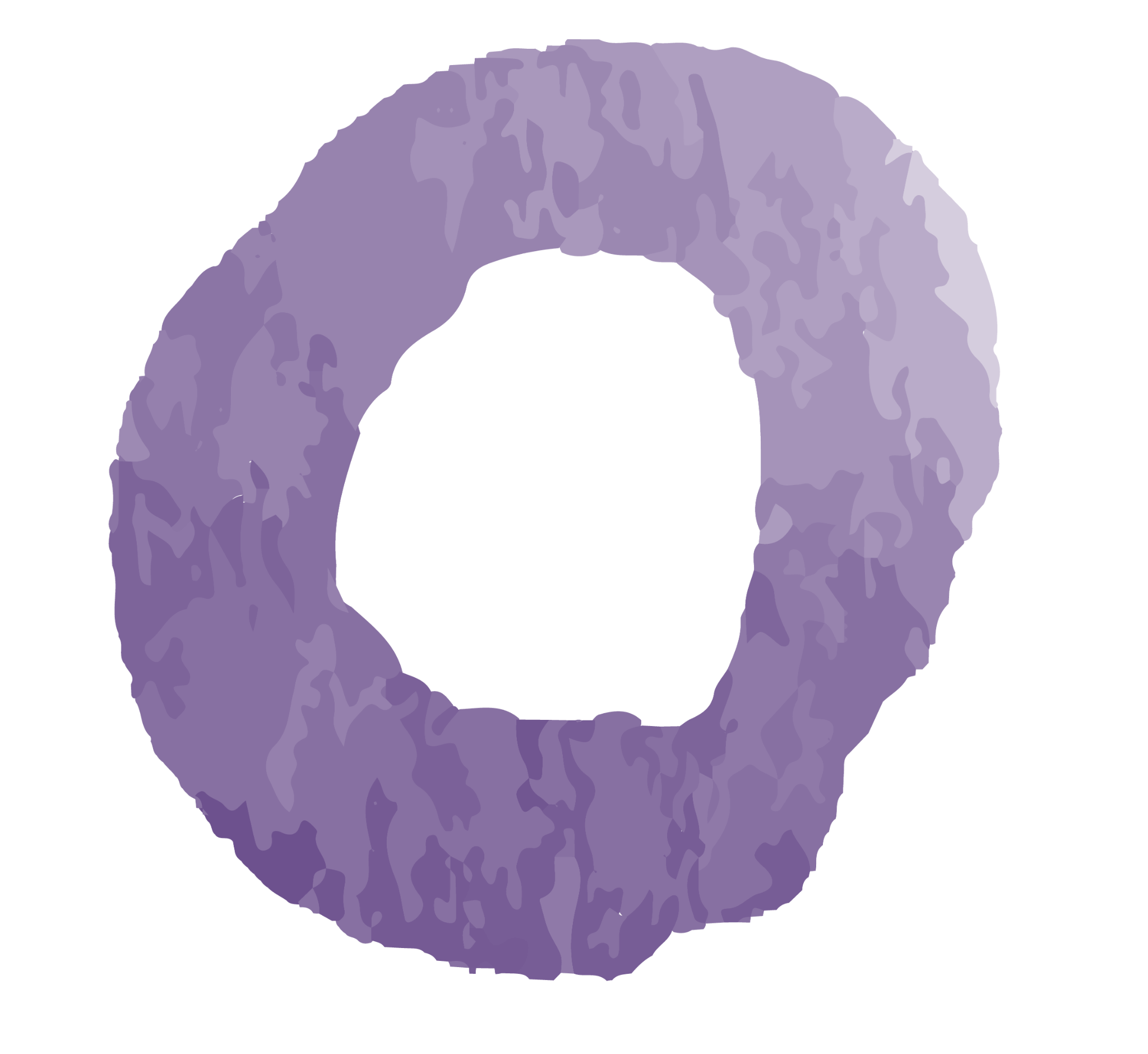 You can replace the image on the screen with your own work. Just right-click on it and select “Replace image”
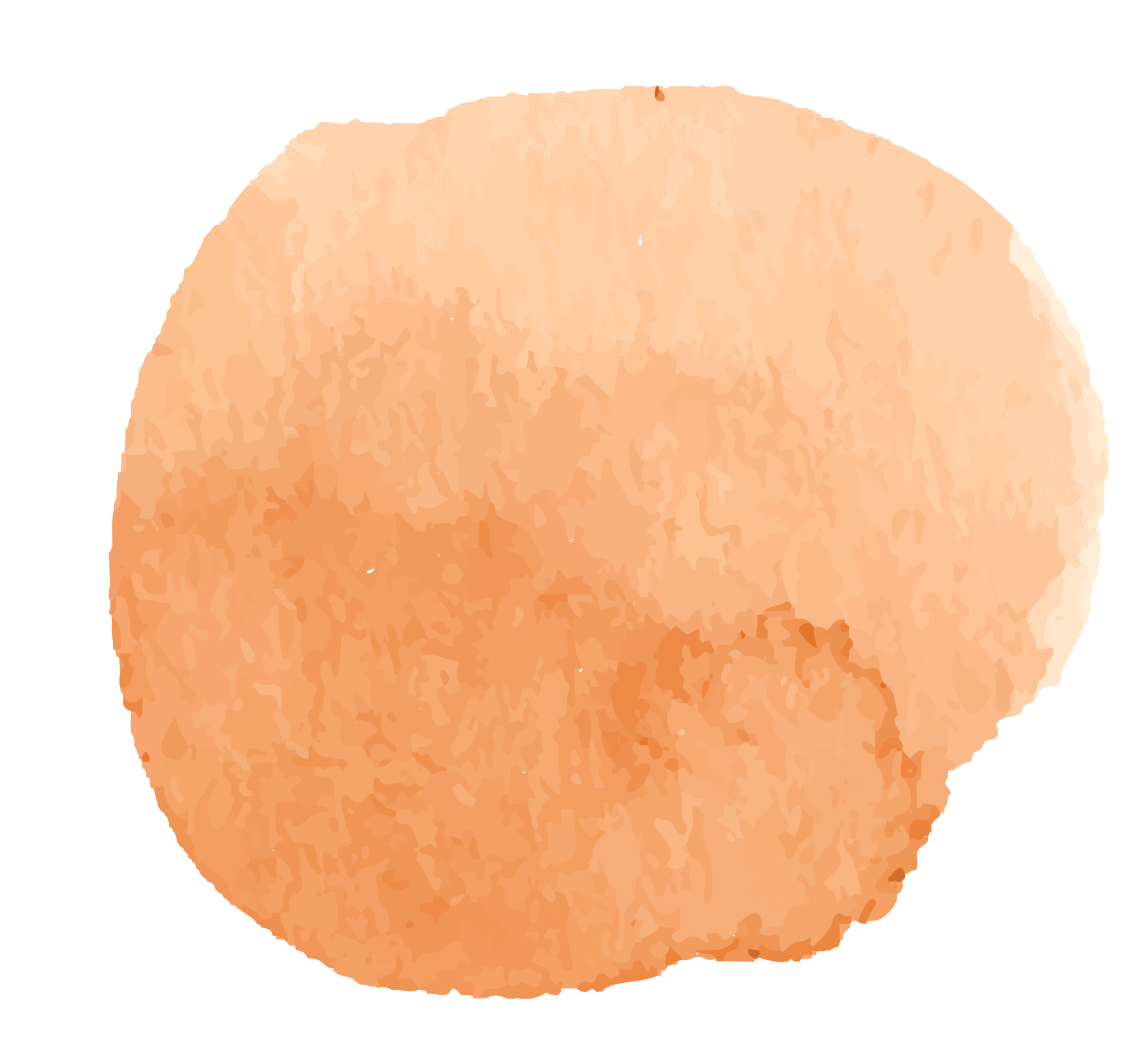 OUR TEAM
NADIGI DOE
You can talk a bit about this person here
ARISU SMITH
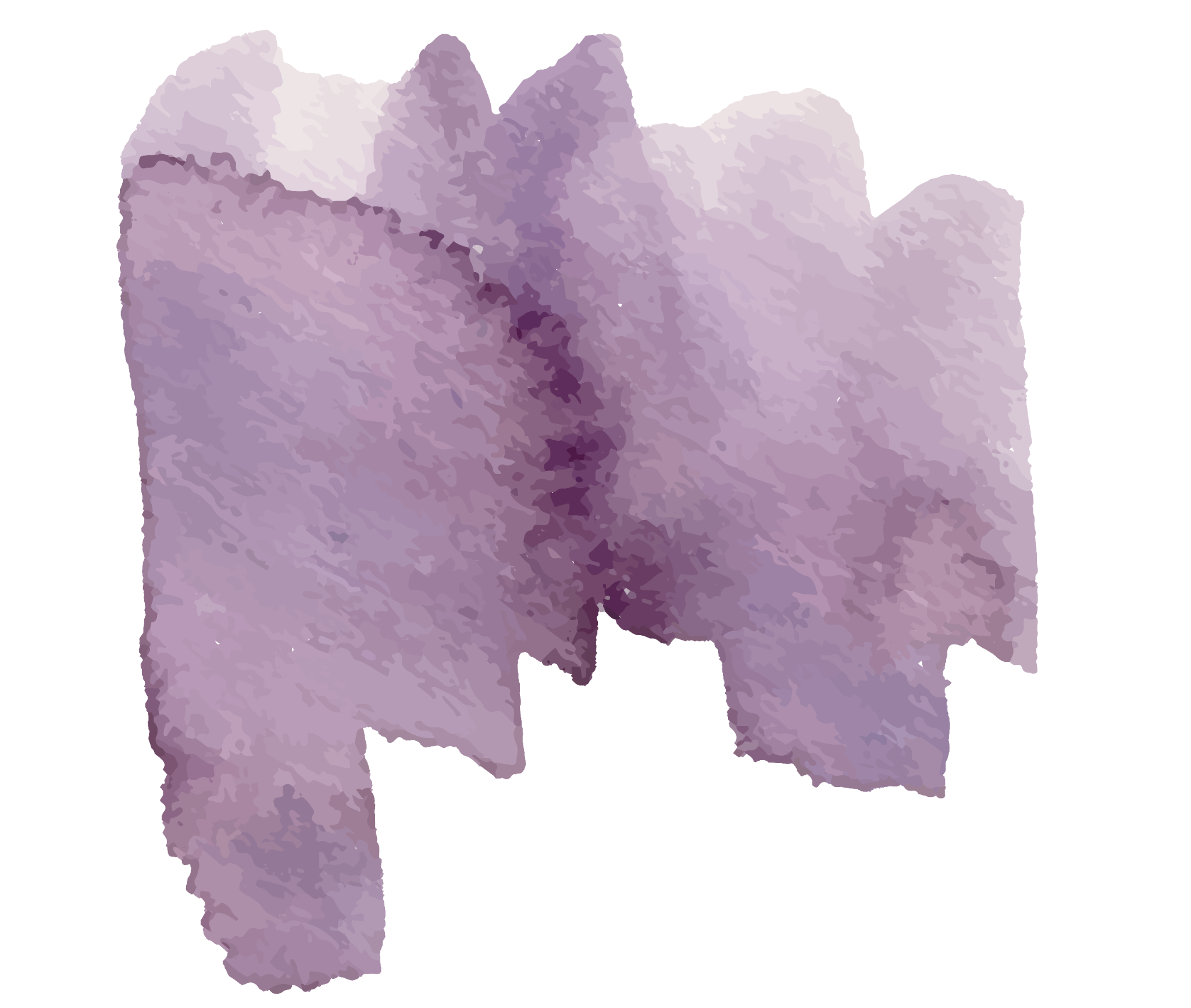 You can talk a bit about this person here
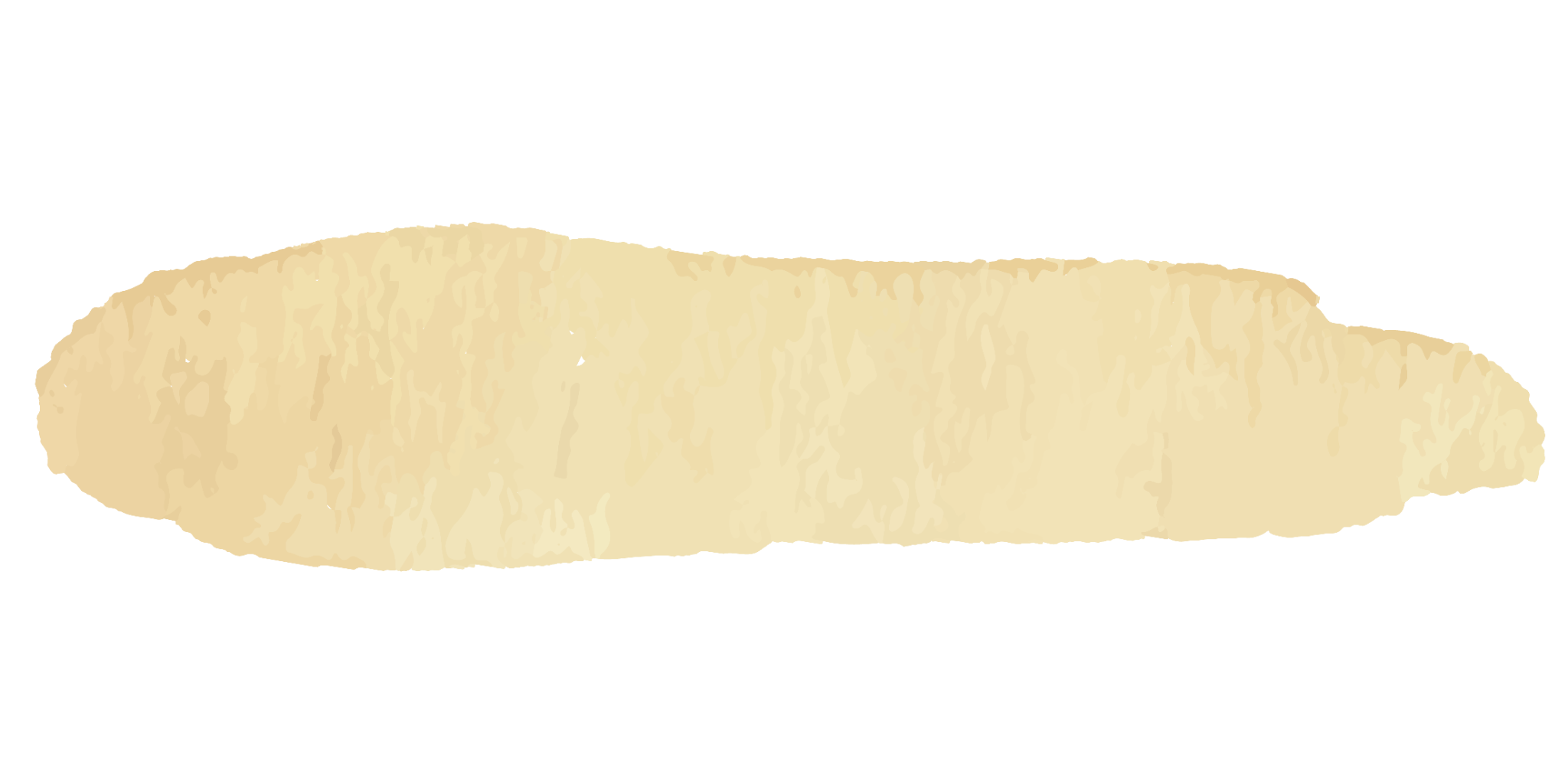 THANKS!
Do you have any questions?
youremail@freepik.com 
+91  620 421 838 
yourcompany.com
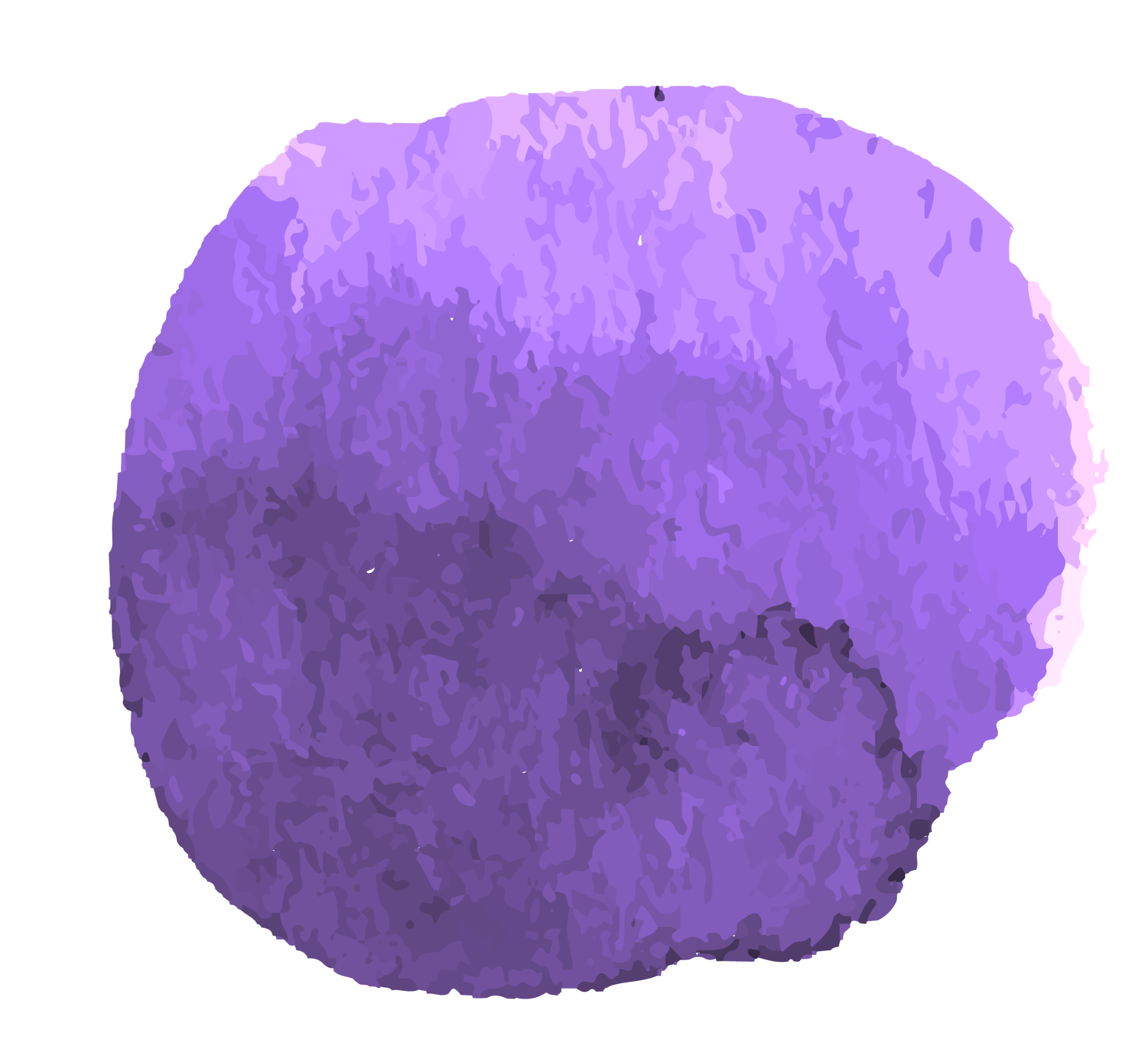 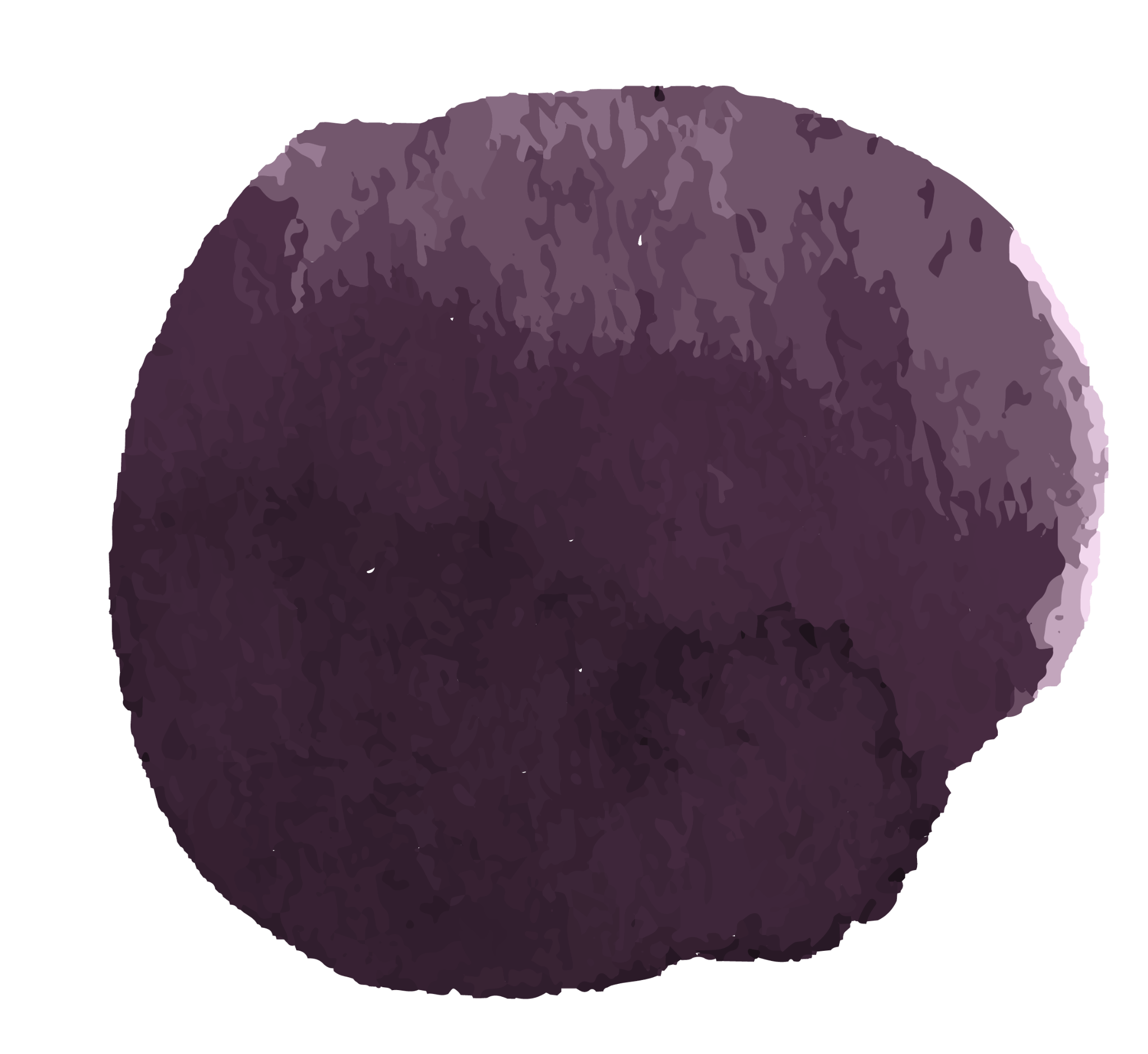 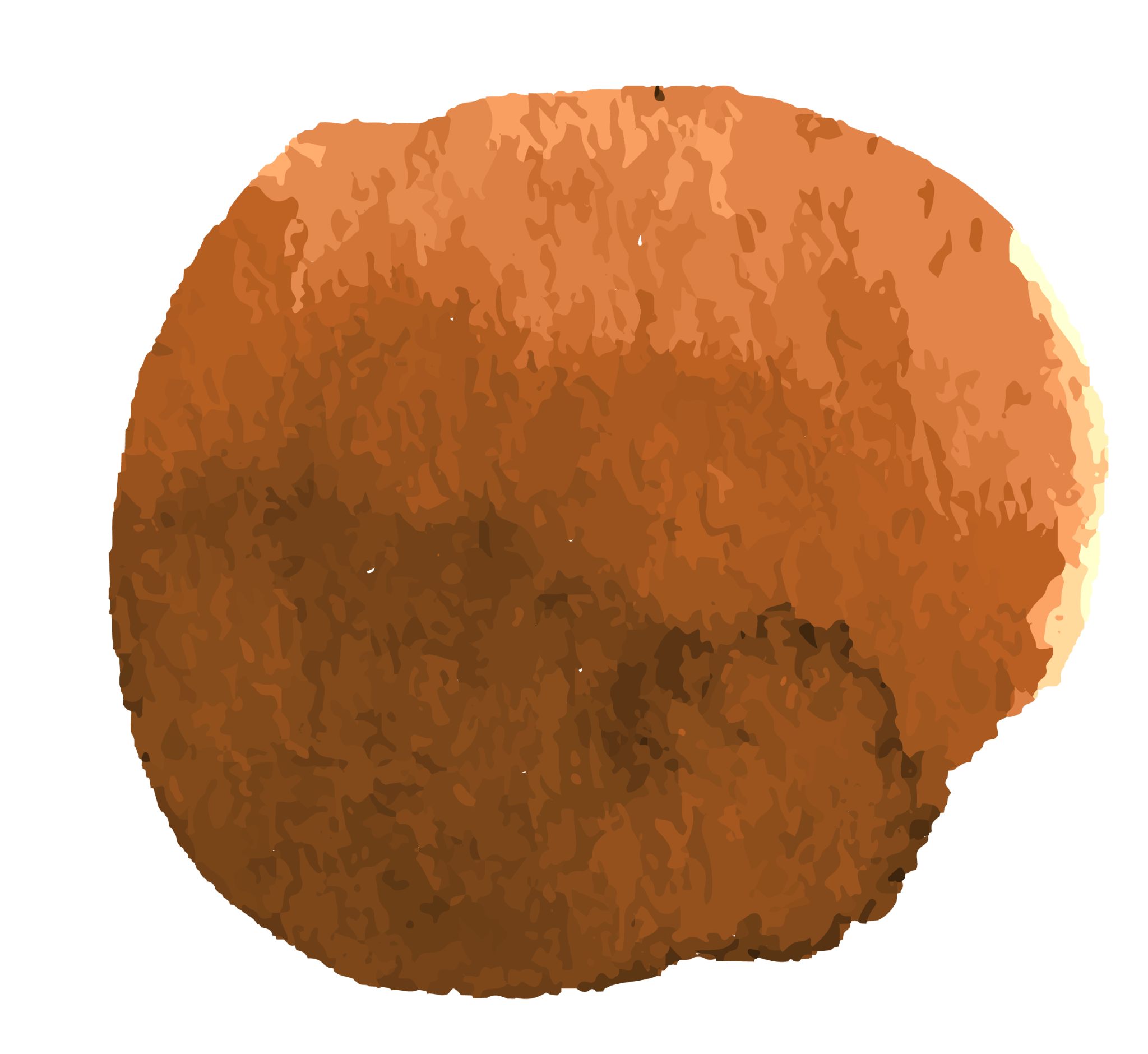 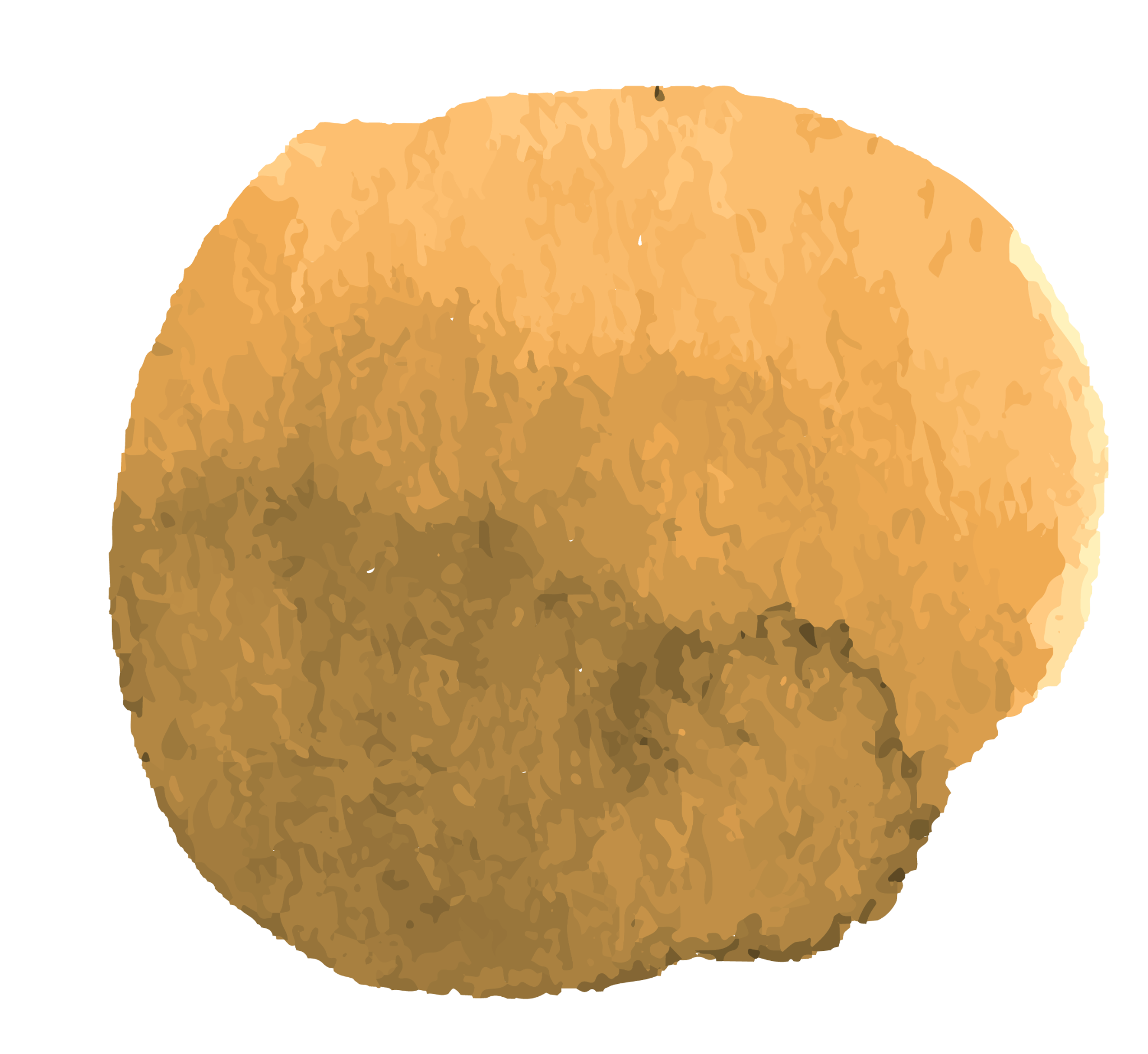 PLEASE KEEP THIS SLIDE FOR ATTRIBUTION
ALTERNATIVE RESOURCES
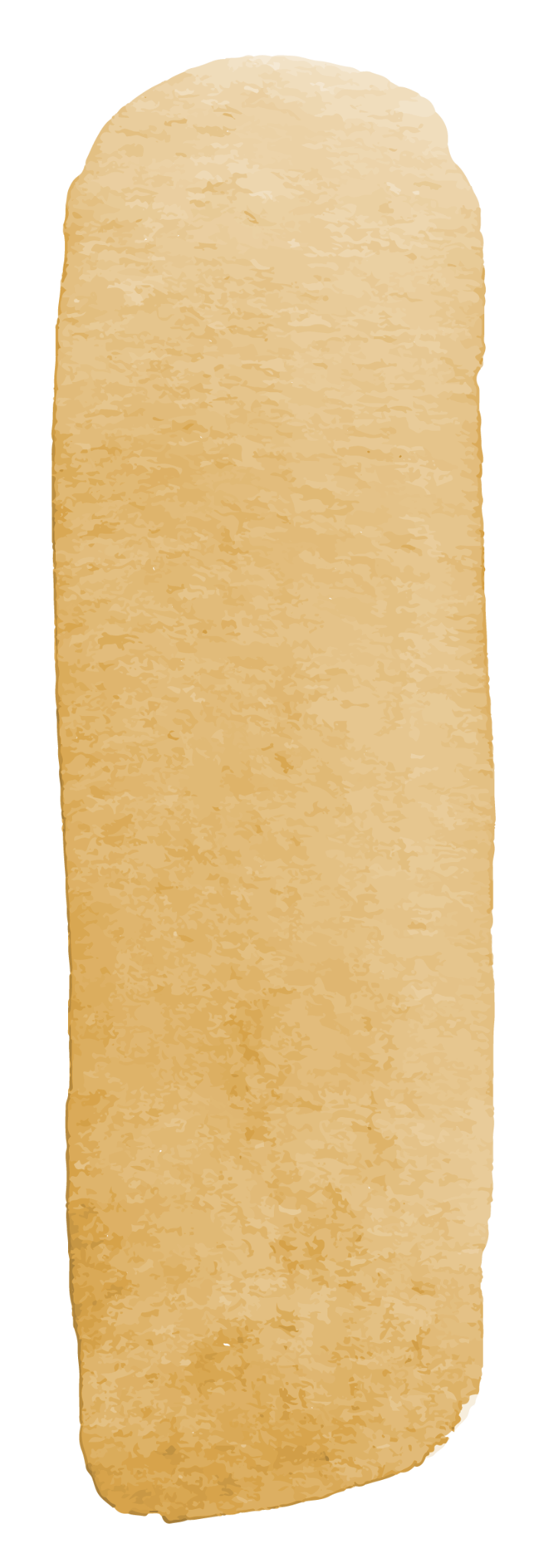 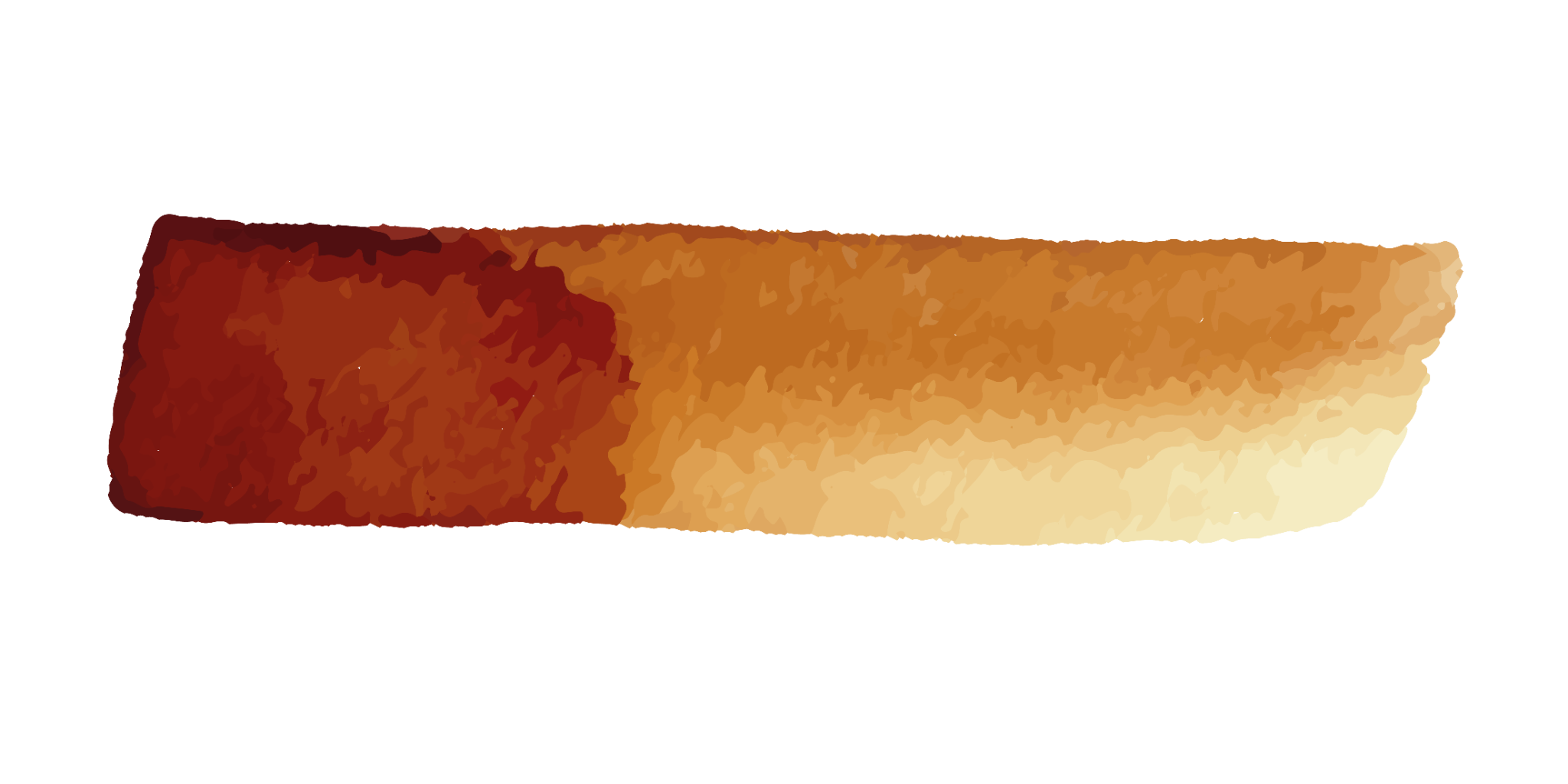 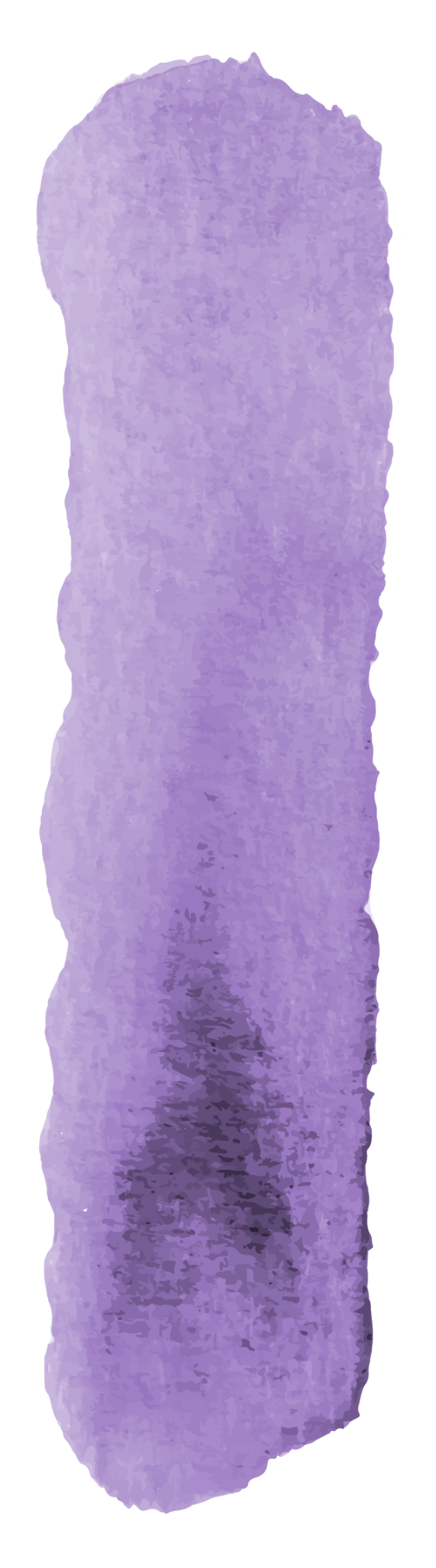 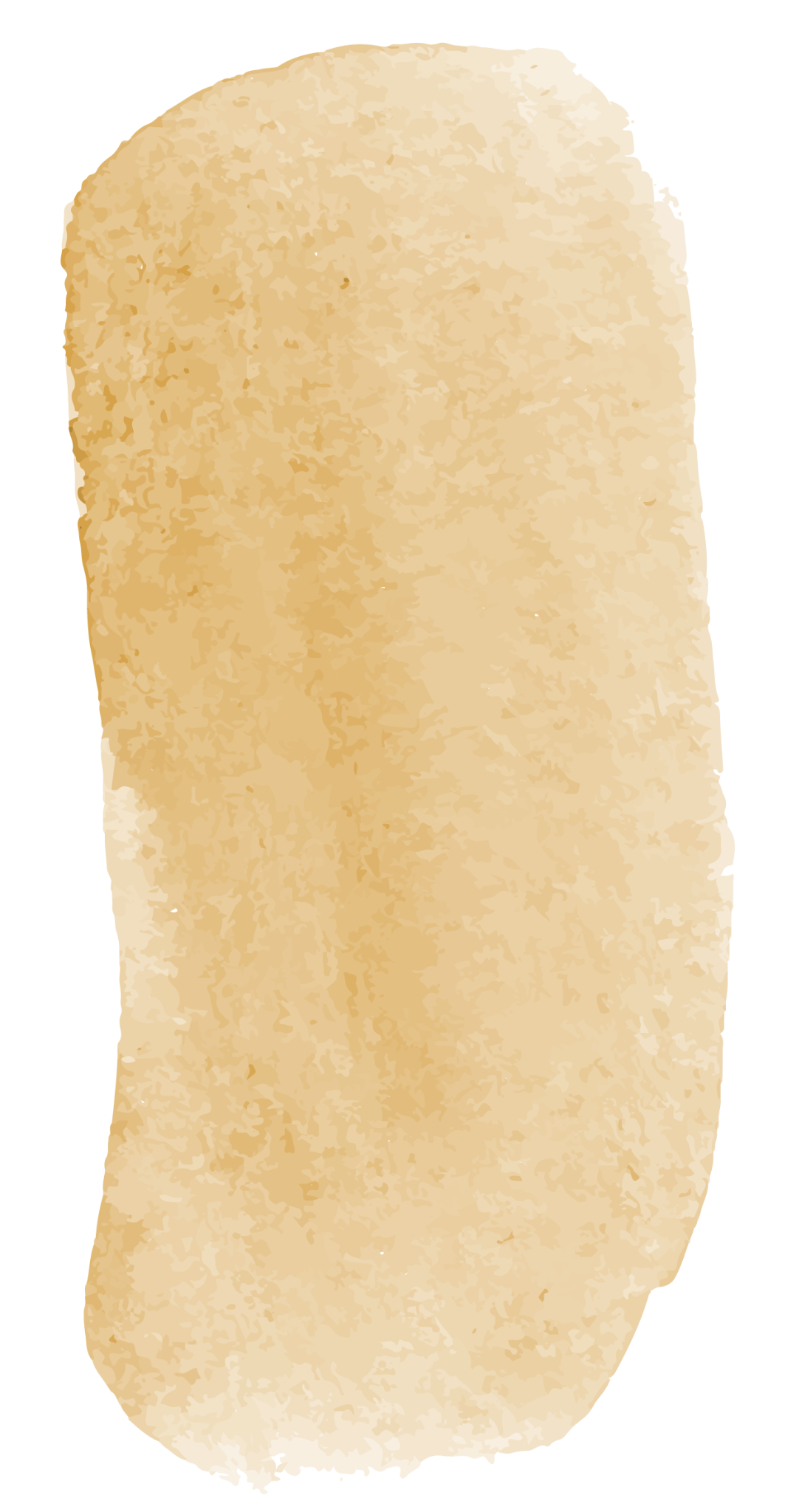 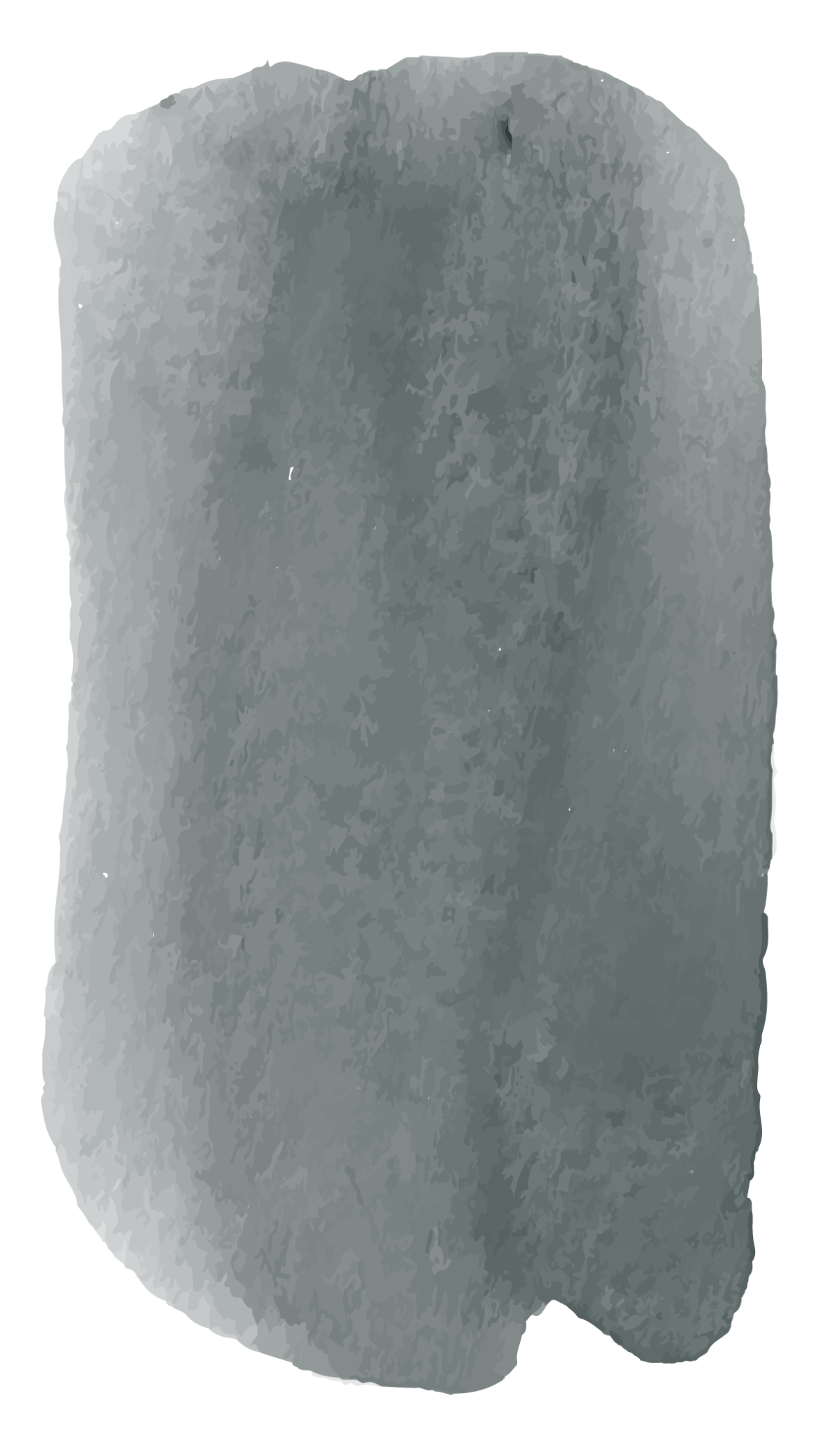 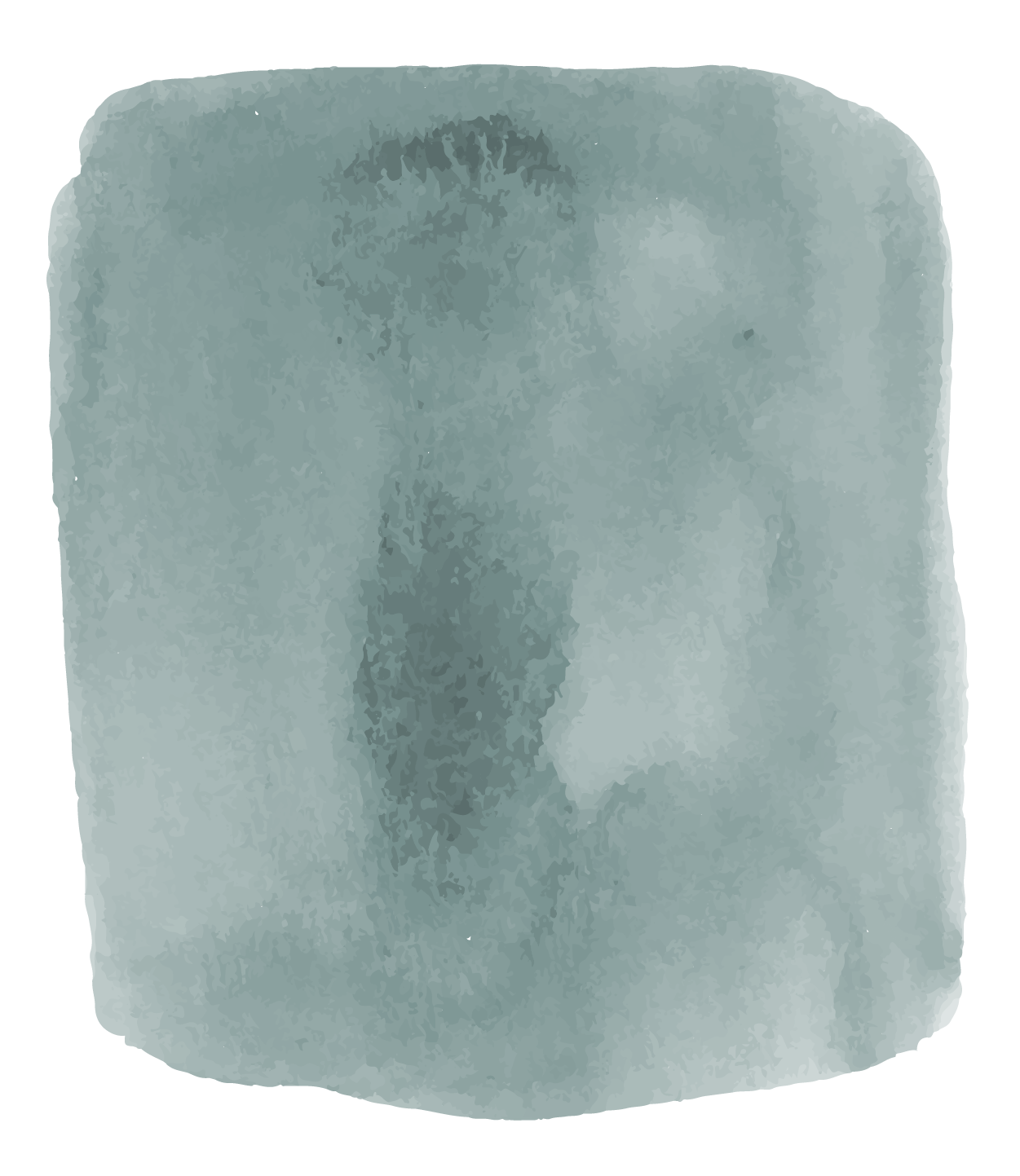 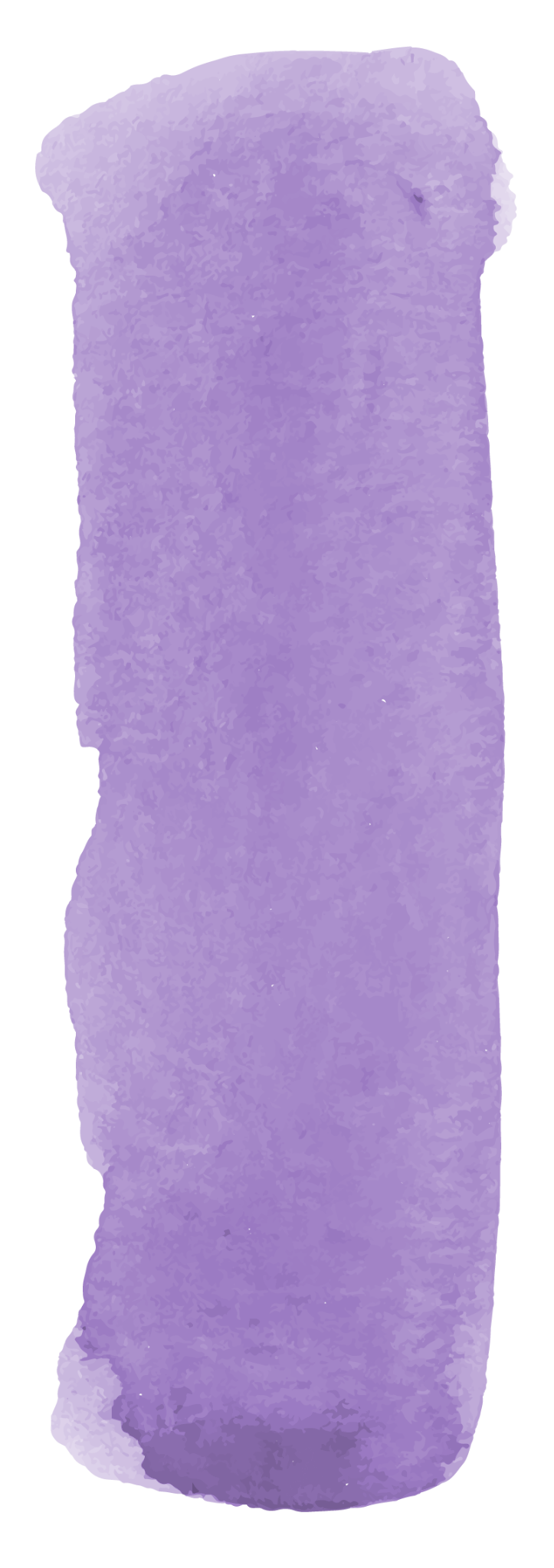 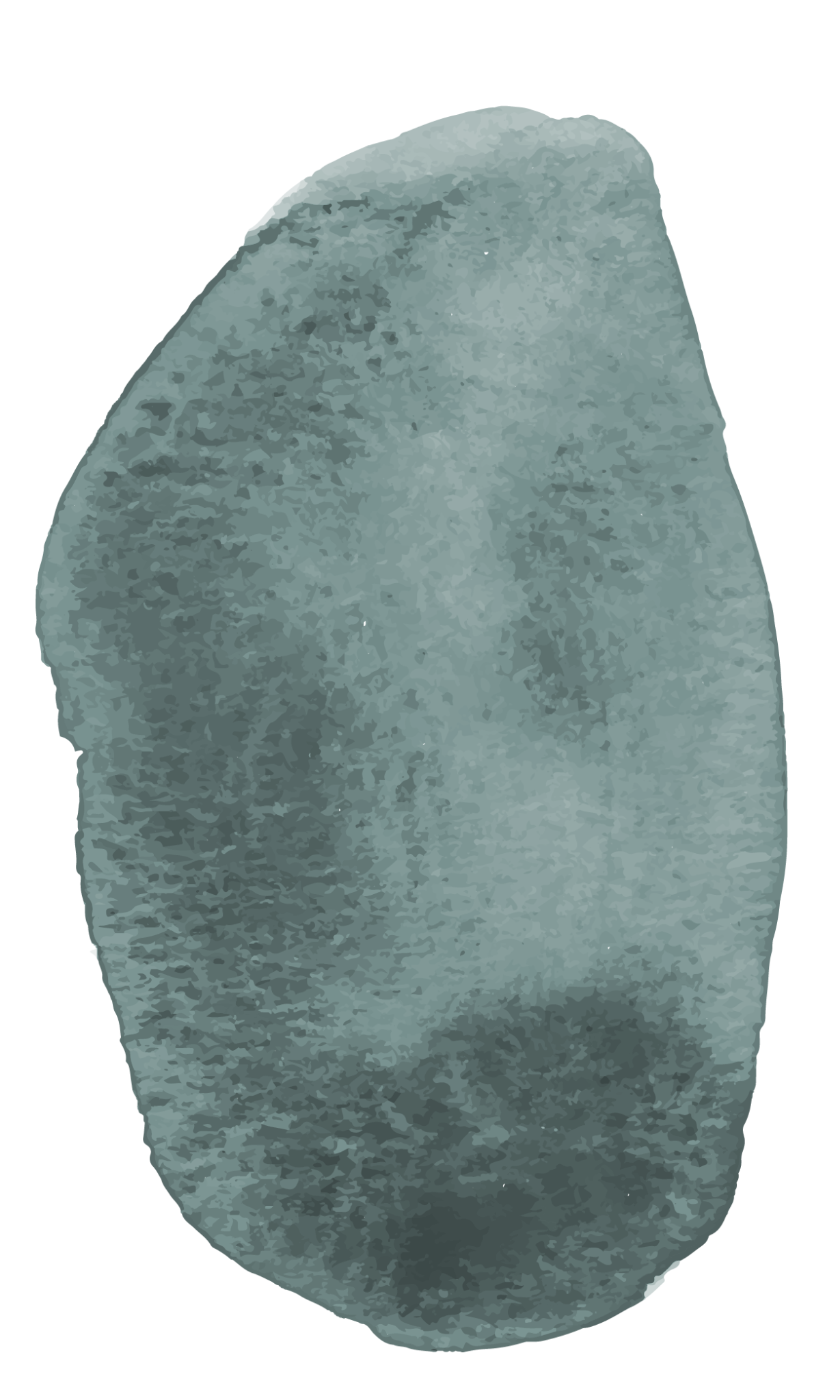 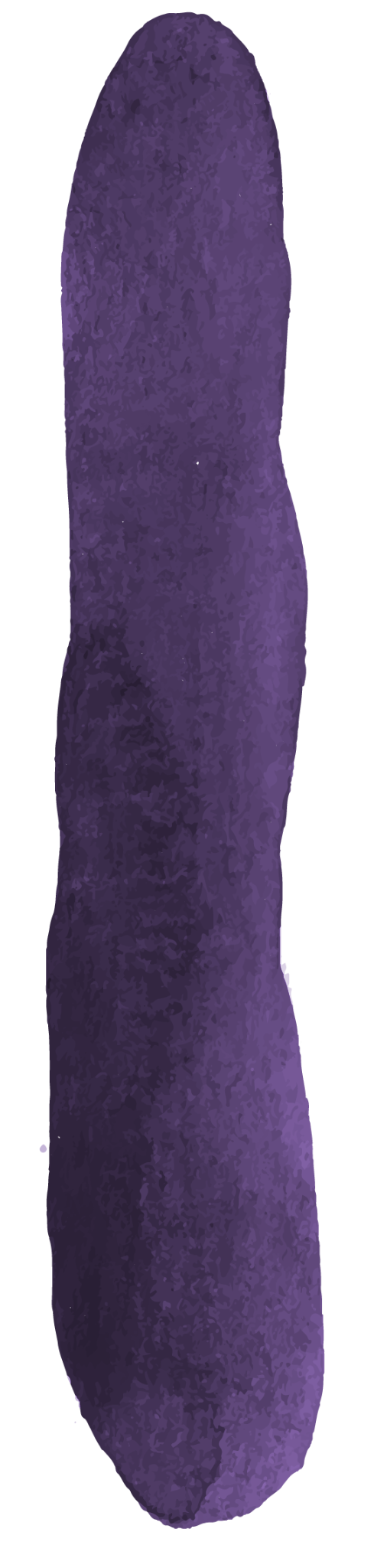 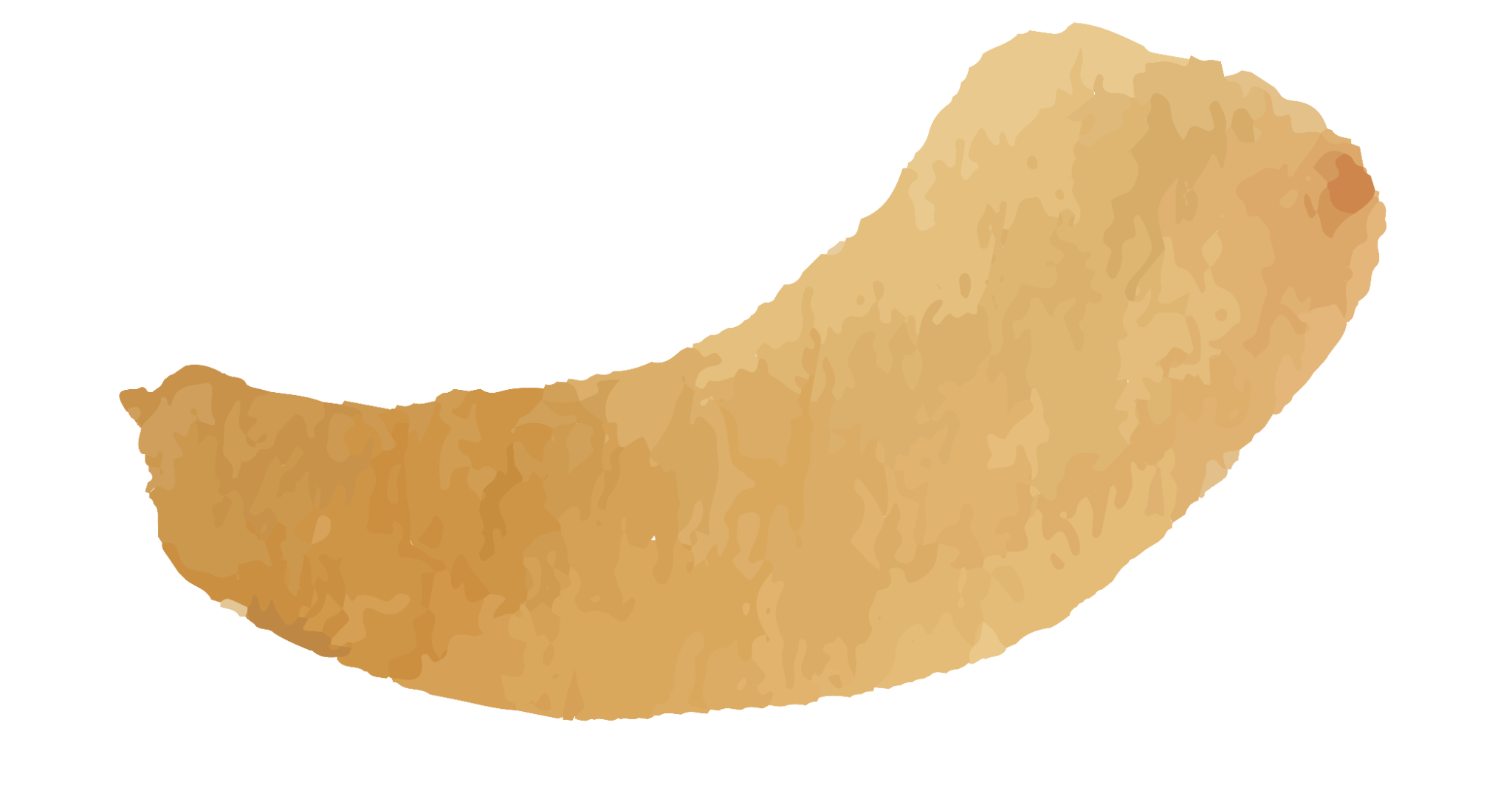 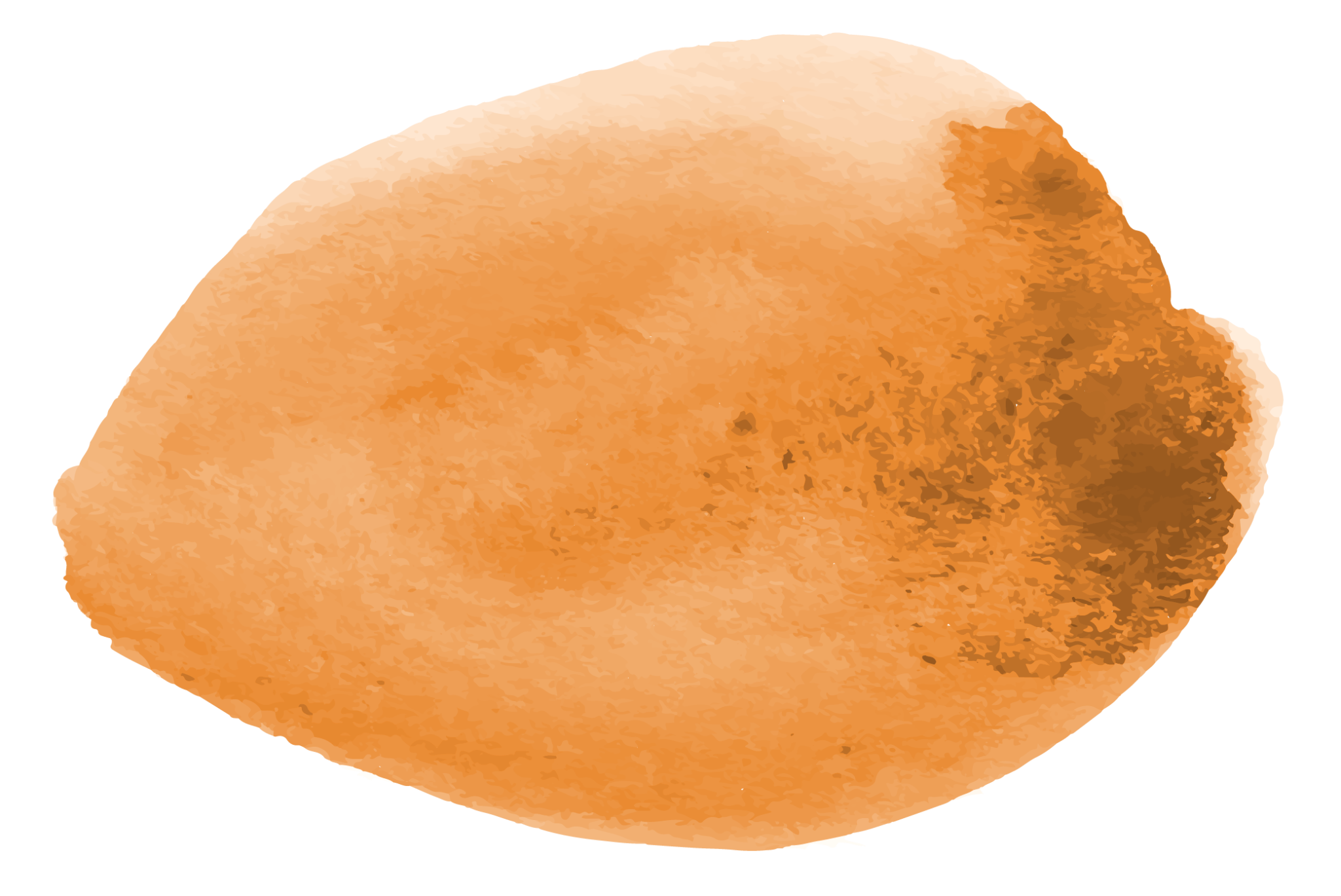 RESOURCES
Did you like the resources on this template? Get them for free at our other websites.
VECTORS
Collection of abstract hand drawn covers
Hand painted watercolor brush strokes collection

PHOTOS
Side view of business people walking upstairs
Elegant female model posing in a sofa in jacket suit
Elegant female model posing in stairs in a jacket suit I
Elegant female model posing in a jacket suit with a tie
Elegant female model posing in stairs in a jacket suit II
Elegant female model in elegant white shirt and suspenders
Young japanese couple
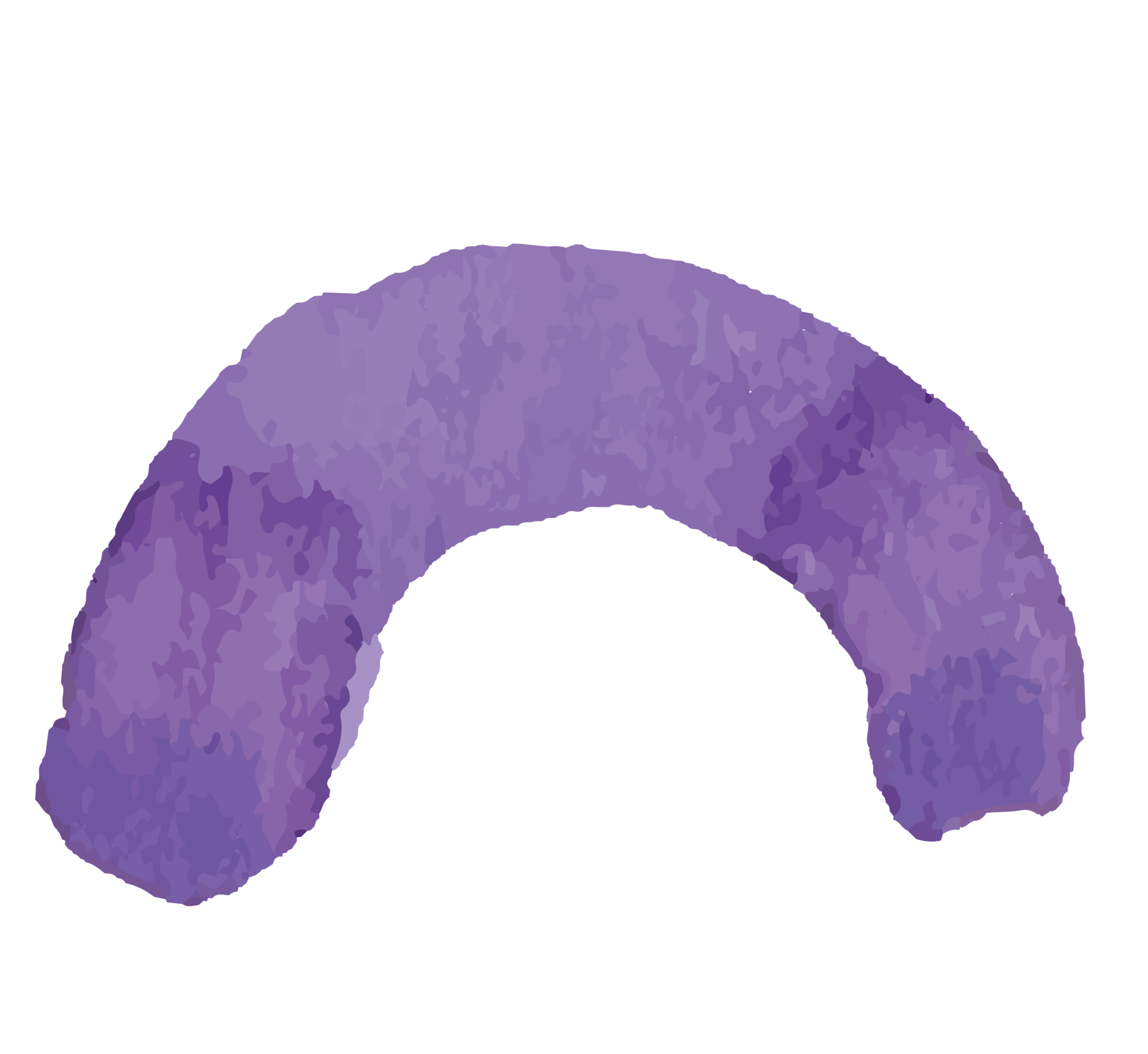 Instructions for use
In order to use this template, you must credit Slidesgo by keeping the Thanks slide.
You are allowed to:
- Modify this template.
- Use it for both personal and commercial projects.
You are not allowed to:
- Sublicense, sell or rent any of Slidesgo Content (or a modified version of Slidesgo Content).
- Distribute Slidesgo Content unless it has been expressly authorized by Slidesgo.
- Include Slidesgo Content in an online or offline database or file.
- Offer Slidesgo templates (or modified versions of Slidesgo templates) for download.
- Acquire the copyright of Slidesgo Content.
For more information about editing slides, please read our FAQs or visit Slidesgo School:
https://slidesgo.com/faqs and https://slidesgo.com/slidesgo-school
Instructions for use (premium users)
In order to use this template, you must be a Premium user on Slidesgo.
You are allowed to:
Modify this template.
Use it for both personal and commercial purposes.
Hide or delete the “Thanks” slide and the mention to Slidesgo in the credits.
Share this template in an editable format with people who are not part of your team.
You are not allowed to:
Sublicense, sell or rent this Slidesgo Template (or a modified version of this Slidesgo Template).
Distribute this Slidesgo Template (or a modified version of this Slidesgo Template) or include it in a database or in any other product or service that offers downloadable images, icons or presentations that may be subject to distribution or resale.
Use any of the elements that are part of this Slidesgo Template in an isolated and separated way from this Template.
Register any of the elements that are part of this template as a trademark or logo, or register it as a work in an intellectual property registry or similar.
For more information about editing slides, please read our FAQs or visit Slidesgo School:
https://slidesgo.com/faqs and https://slidesgo.com/slidesgo-school
Fonts & colors used
This presentation has been made using the following fonts:
Lexend Tera
(https://fonts.google.com/specimen/Lexend+Tera)

Roboto
(https://fonts.google.com/specimen/Roboto)
#efefef
#b7b7b7
#657b79
#3e4747
#5b3554
#7f59ad
#ac91ca
#e9c280
#c27023
Storyset
Create your Story with our illustrated concepts. Choose the style you like the most, edit its colors, pick the background and layers you want to show and bring them to life with the animator panel! It will boost your presentation. Check out How it Works.
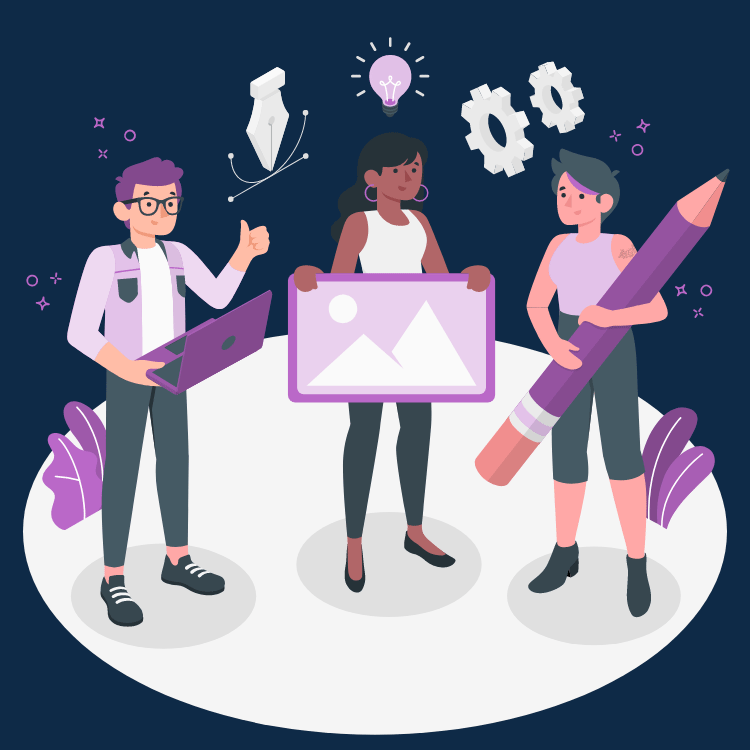 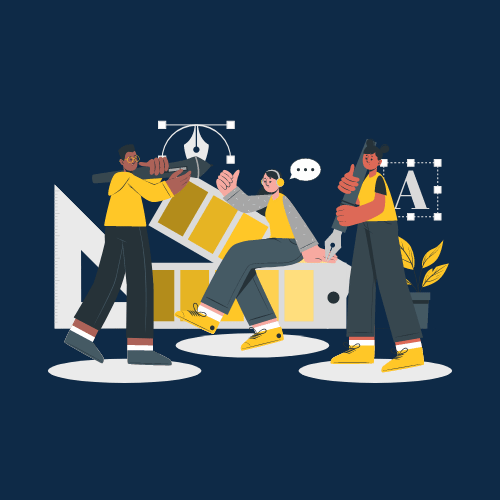 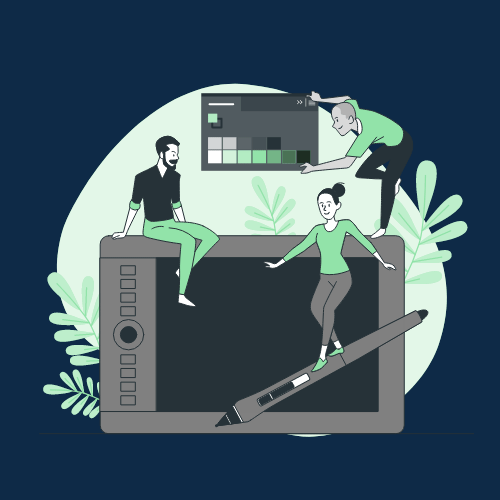 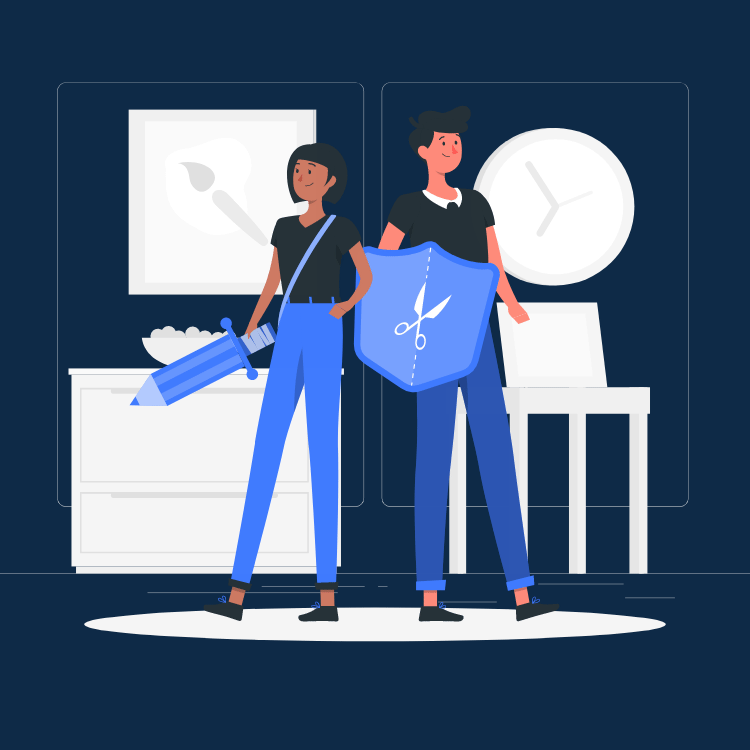 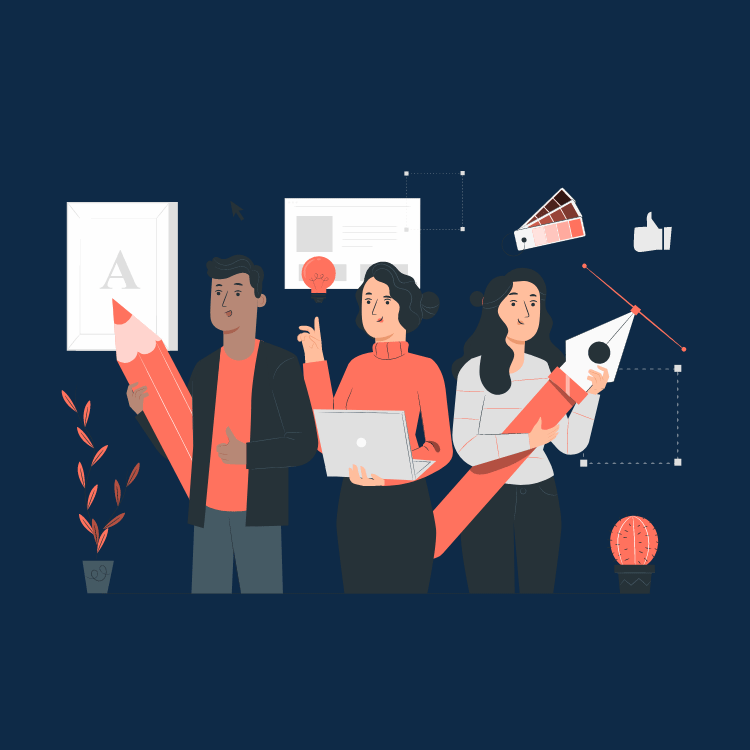 Pana
Amico
Bro
Rafiki
Cuate
Use our editable graphic resources...
You can easily resize these resources without losing quality. To change the color, just ungroup the resource and click on the object you want to change. Then, click on the paint bucket and select the color you want. Group the resource again when you’re done. You can also look for more infographics on Slidesgo.
FEBRUARY
JANUARY
MARCH
APRIL
PHASE 1
Task 1
FEBRUARY
MARCH
APRIL
MAY
JUNE
JANUARY
Task 2
PHASE 1
Task 1
Task 2
PHASE 2
Task 1
Task 2
...and our sets of editable icons
You can resize these icons without losing quality.
You can change the stroke and fill color; just select the icon and click on the paint bucket/pen.
In Google Slides, you can also use Flaticon’s extension, allowing you to customize and add even more icons.
Educational Icons
Medical Icons
Business Icons
Teamwork Icons
Help & Support Icons
Avatar Icons
Creative Process Icons
Performing Arts Icons
Nature Icons
SEO & Marketing Icons
Premium infographics...
Text 2
Text 3
Text 1
“Mercury is closest planet to the Sun and the smallest”
“Despite being red, Mars is a cold place full of iron oxide”
Add the Title here
2016
2017
2018
2019
2020
“Venus has a beautiful name and is the second planet”
“Saturn is a gas giant and has several rings”
“Neptune is the farthest-known planet from the Sun”
Text 4
Text 5
Text 6
Premium infographics...
75%
“Mercury is closest planet to the Sun and the smallest”
75%
“Mercury is closest planet to the Sun and the smallest”
TITLE 1
“Mercury is closest planet to the Sun and the smallest”
“Mercury is closest planet to the Sun and the smallest”
Premium Icons
Digital Marketing
Premium Icons
Online Learning
Premium Icons
Laboratory
Premium Icons
Goals and Results
Premium Icons
Infographics Elements
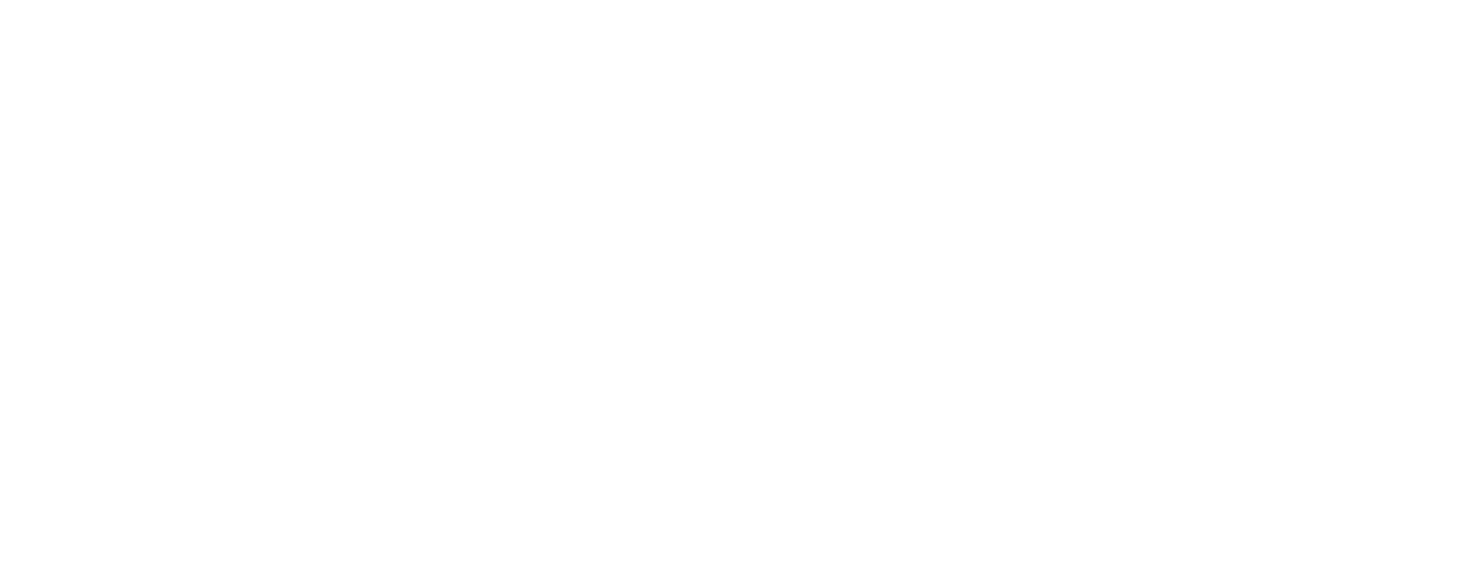